Plasma Physics 2
6. Dielectric barrier discharge
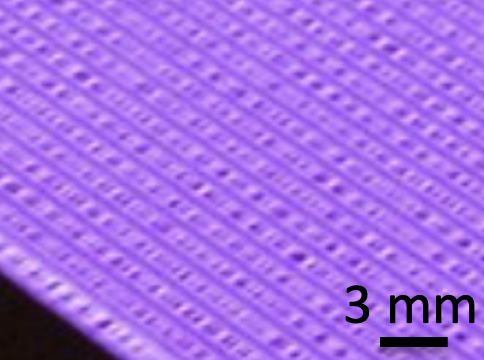 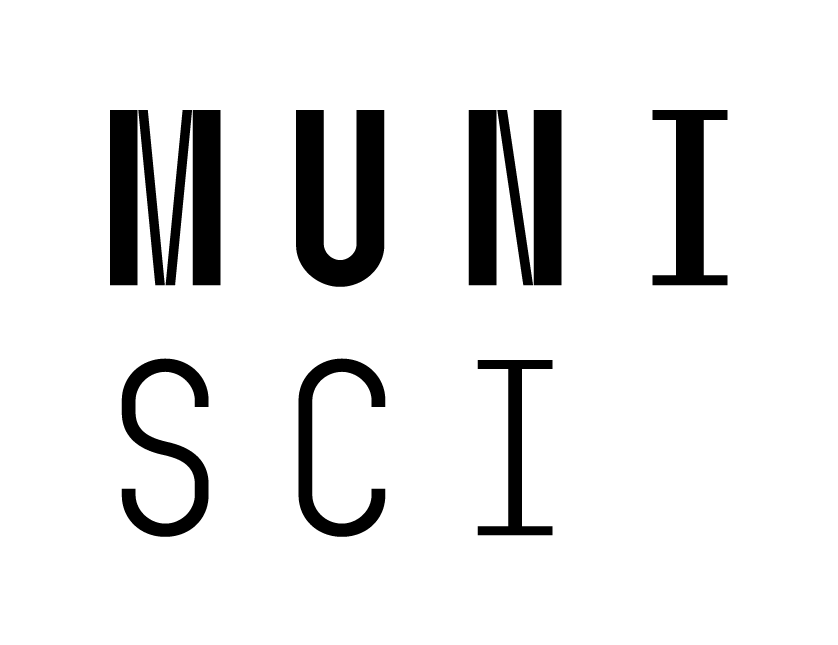 [Speaker Notes: Vylepsit …]
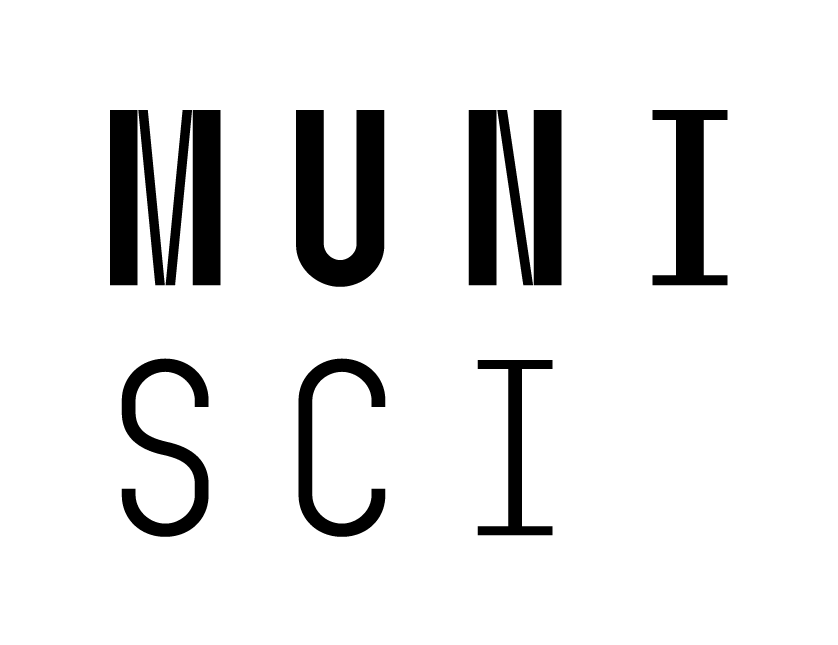 Lecture series contents
Townsend breakdown theory, Paschen‘s law
Glow discharge
Electric arc at low and high pressures
Magnetized low-pressure plasmas and their role in material deposition methods.
Brief introduction to high-frequency discharges
Streamer breakdown theory, corona discharge, spark discharge
Barrier discharges
Leader discharge mechanism, ionization and discharges in planetary atmospherres
Discharges in liquids, complex and quantum plasmas
Thermonuclear fusion, Lawson criterion, magnetic confinement systems, plasma heating and intertial confinement fusion.
1
[Speaker Notes: Pozor je to pro verejnost … jednoduseji, schemata nazorna, ne moc analyz, jen par rovnic]
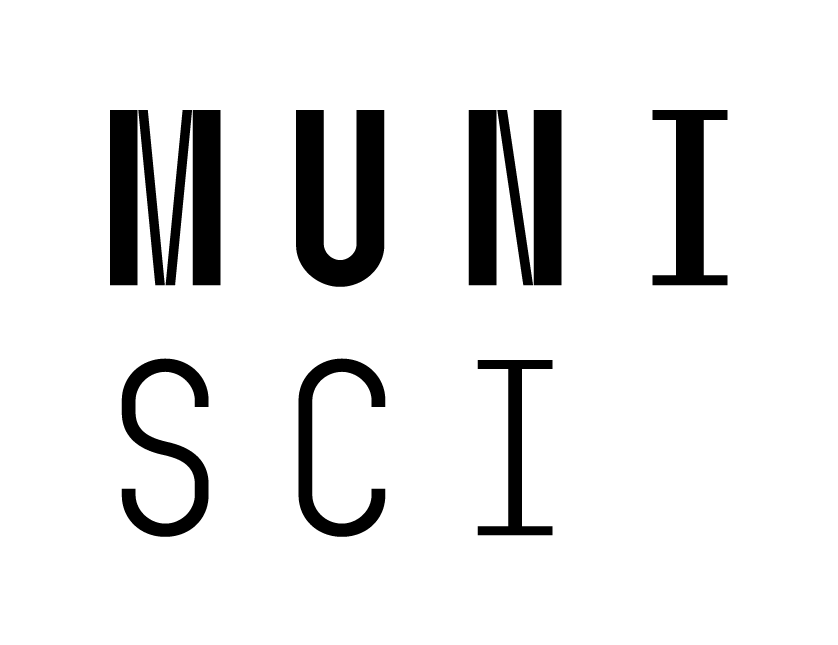 Where are we in the IV chart?
We have seen last time that the deformation of the E field in various real-life scenarios leads to a formation of non-uniform discharge structures (streamers, arcs, coronas).
Today, we are expanding further on those by analyzing DBDs which operate in Townsend/Glow part of the IV characteristic
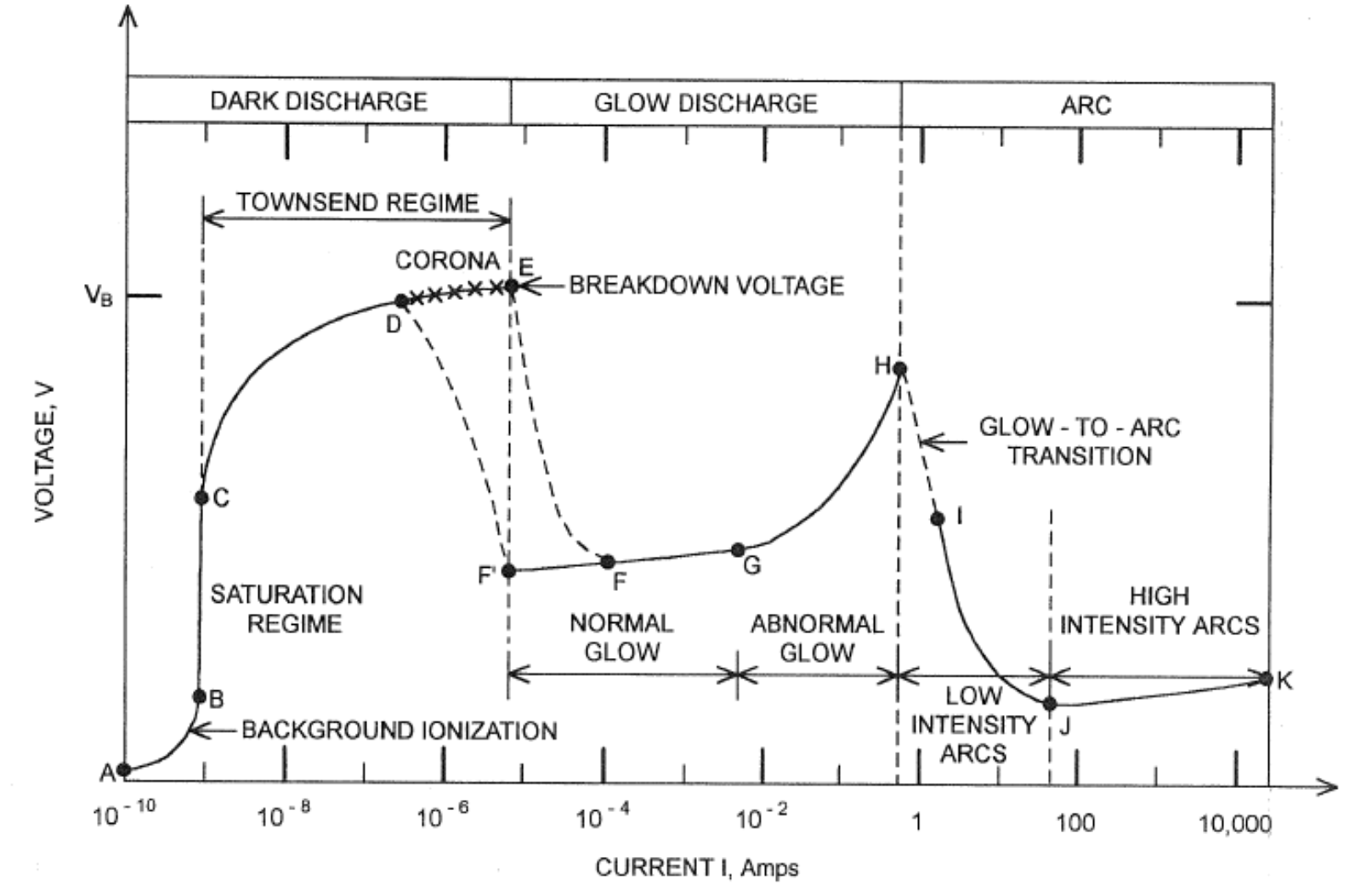 volt-ampérová charakteristika elektrických DC výbojů
(vznik jednoho mikro-výboje bariérového výboje můžeme 
pro daný čas uvažovat jako DC)
2
[Speaker Notes: Pozor je to pro verejnost … jednoduseji, schemata nazorna, ne moc analyz, jen par rovnic]
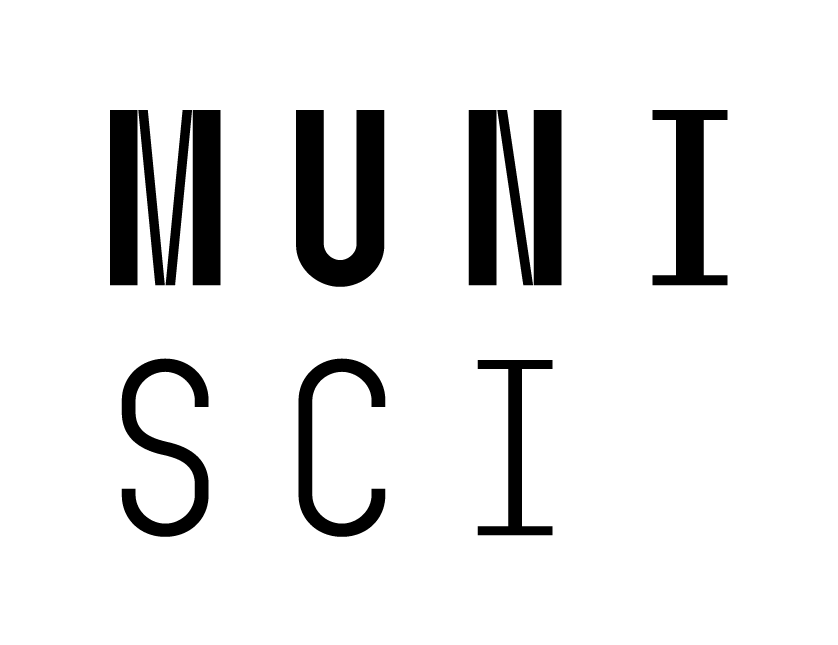 Barrier discharge fundamentals
A barrier discharge is characterized by the fact that there is a dielectric between the electrodes, preventing the formation of a conductive channel – an electrical short cannot occur

Some fundamental configs (Brandenburg 2017):















Often filamentary, here is a glow discharge at the atm. pressure:
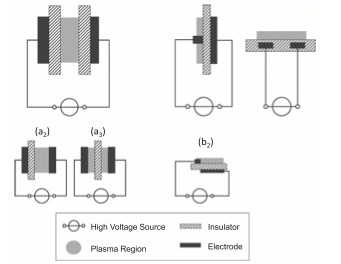 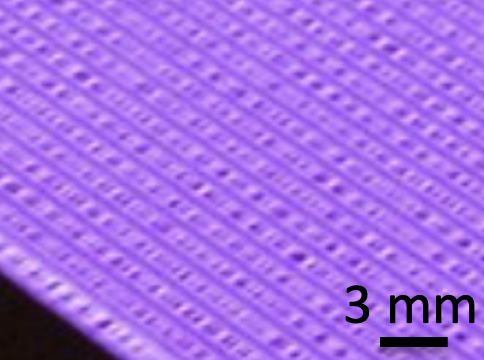 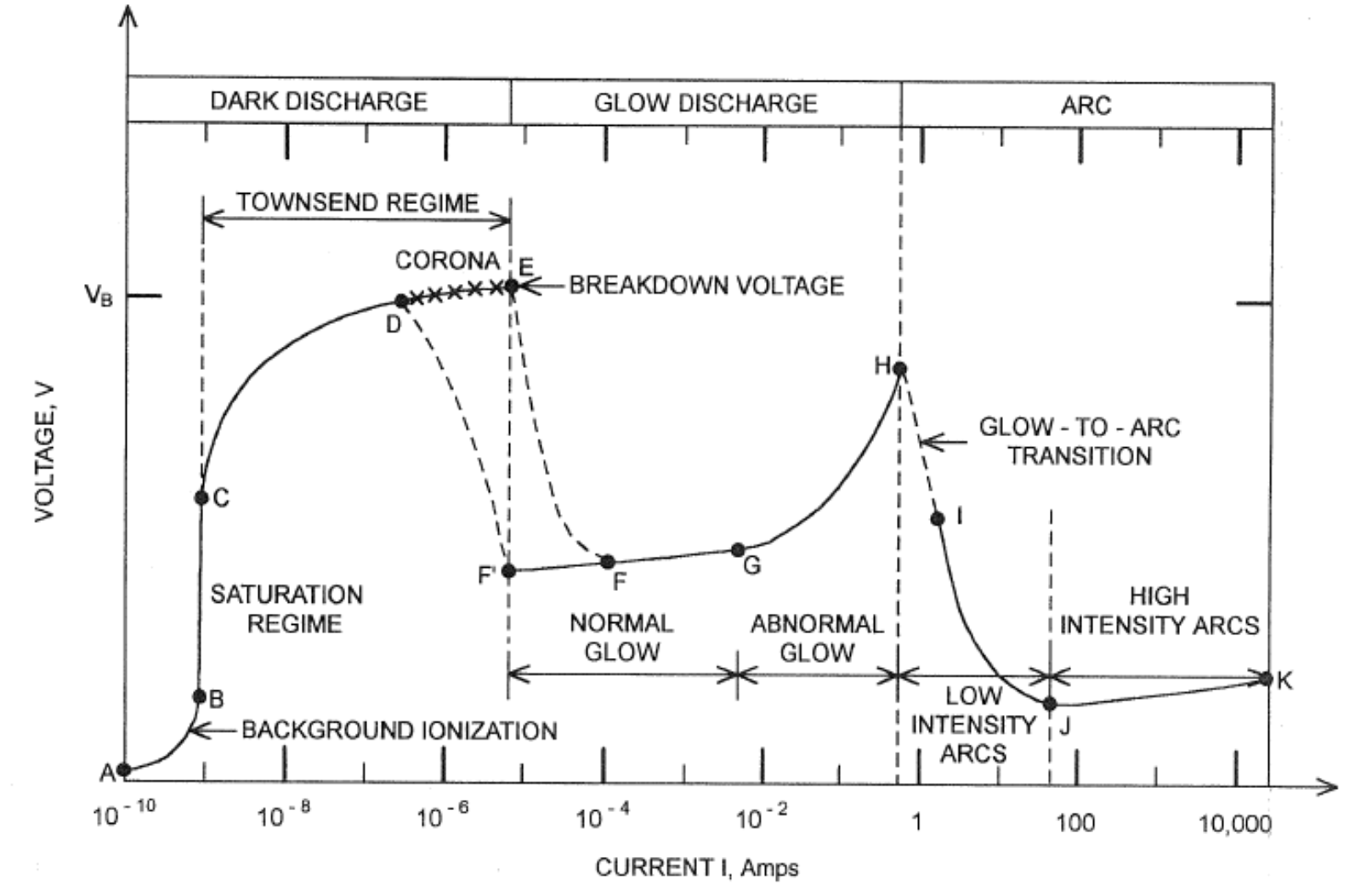 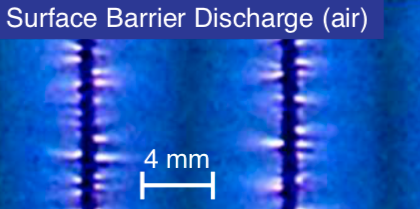 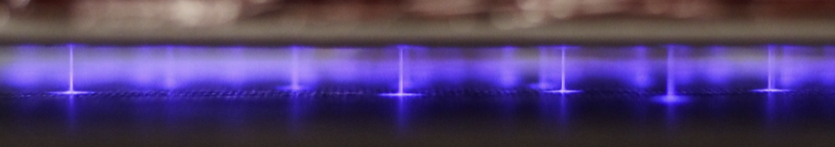 4 mm
3
[Speaker Notes: Pozor je to pro verejnost … jednoduseji, schemata nazorna, ne moc analyz, jen par rovnic]
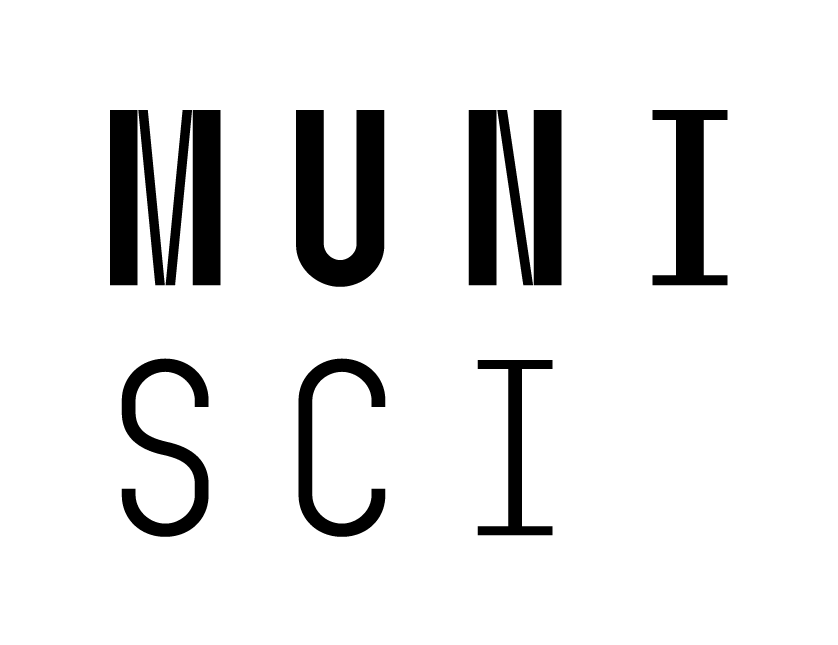 General barrier discharge mechanism
(Dielectric) barrier discharge occurs between electrodes, at least one of which is covered by a dielectric.

An important driver for DBD formation is charge accumulation on the dielectric.

When described by an equivalent circuit, it behaves like a capacitor.

Due to the dielectric, it always has to be driven by an AC field
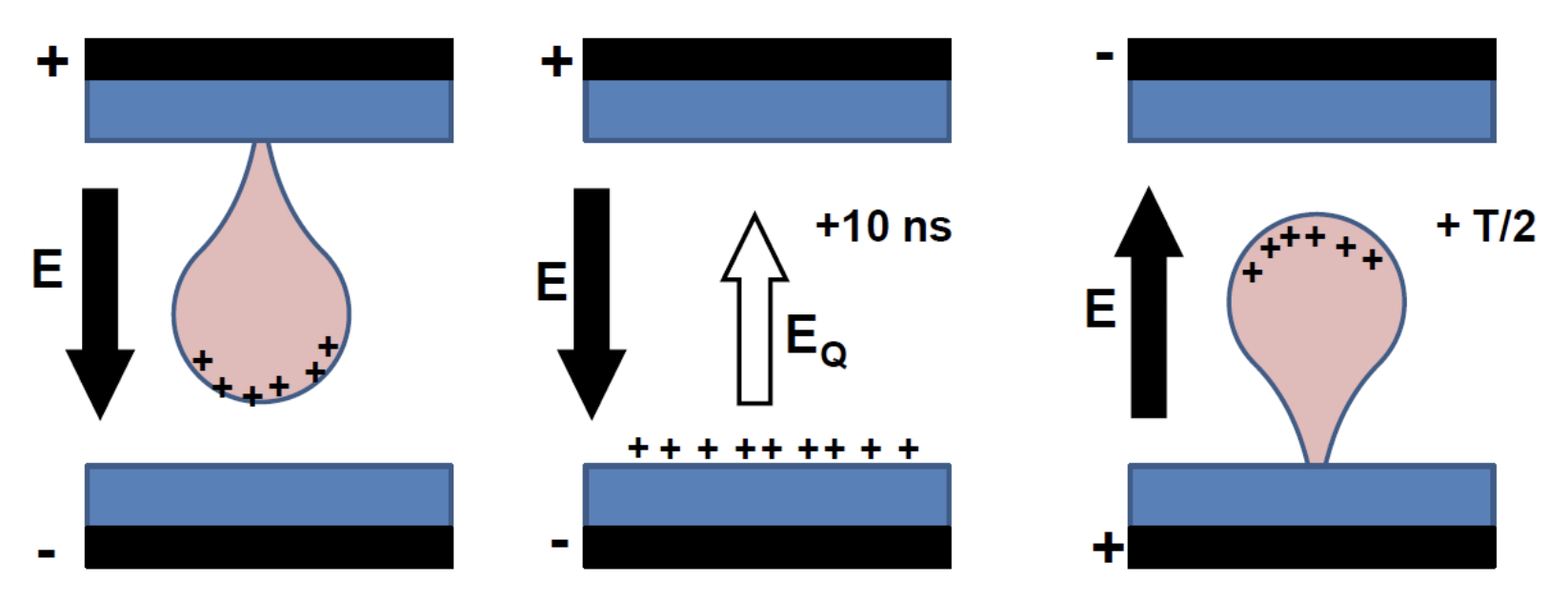 4
[Speaker Notes: Pozor je to pro verejnost … jednoduseji, schemata nazorna, ne moc analyz, jen par rovnic]
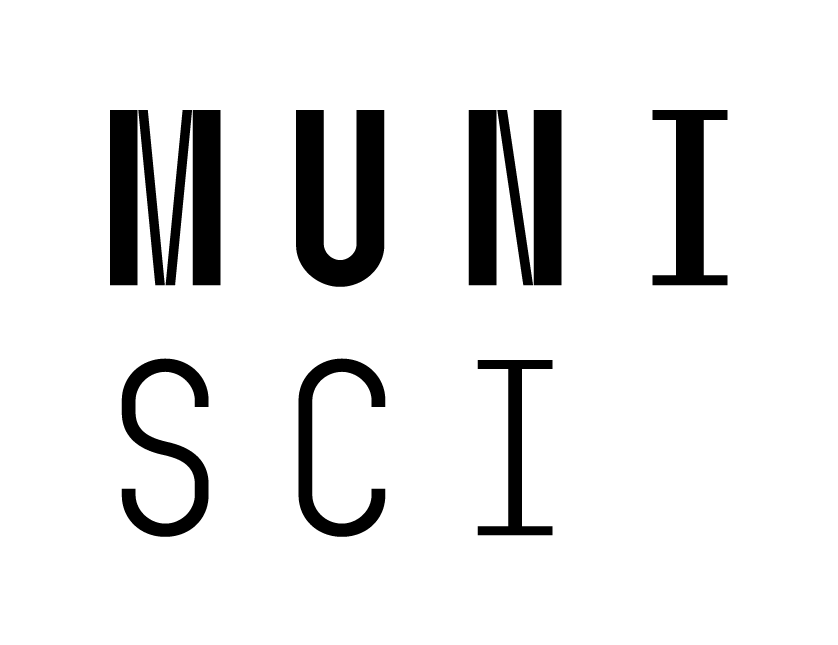 Dielectric barrier discharge – ancient history
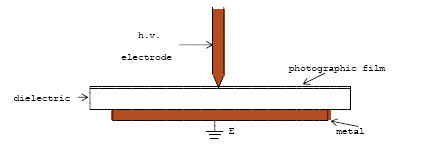 Ancient history - G.C.Lichtenberg (1777):
dust
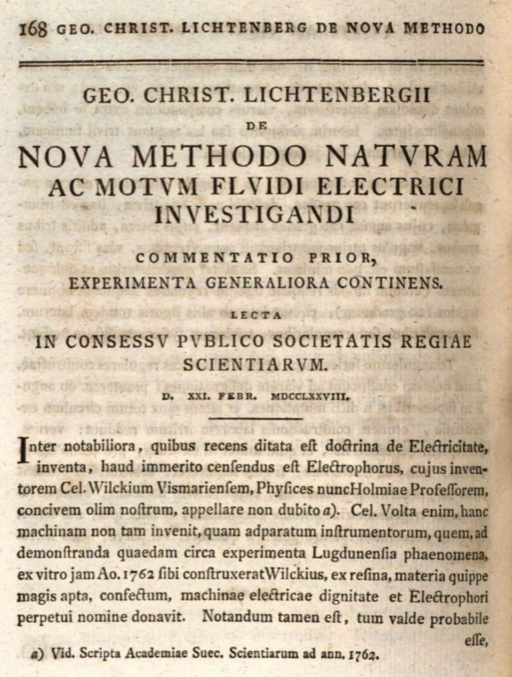 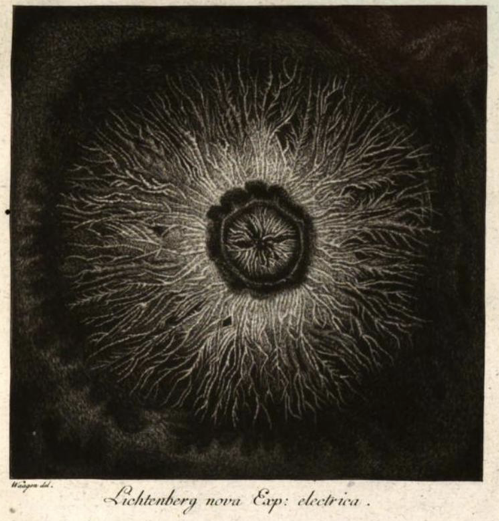 5
[Speaker Notes: Pozor je to pro verejnost … jednoduseji, schemata nazorna, ne moc analyz, jen par rovnic]
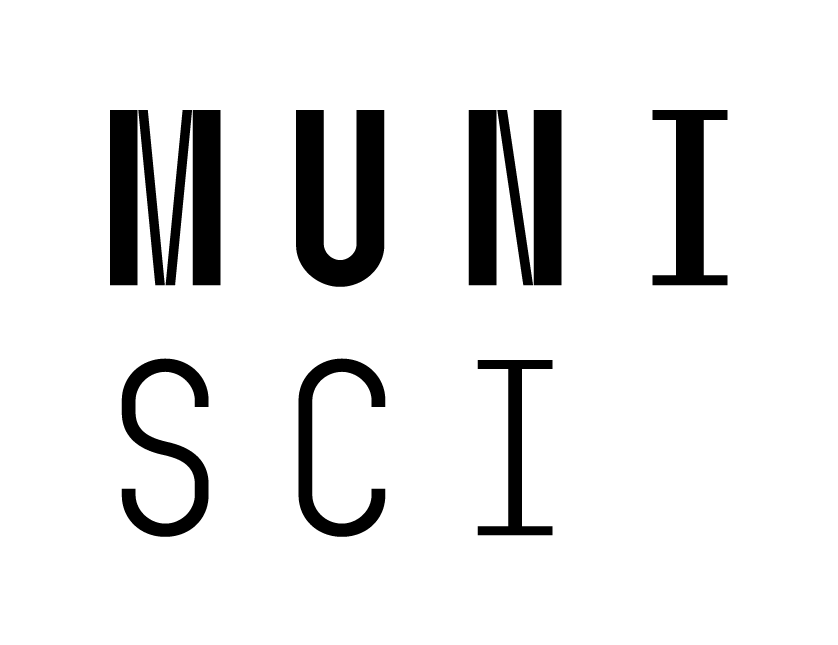 Brief history of the dielectric barrier discharge
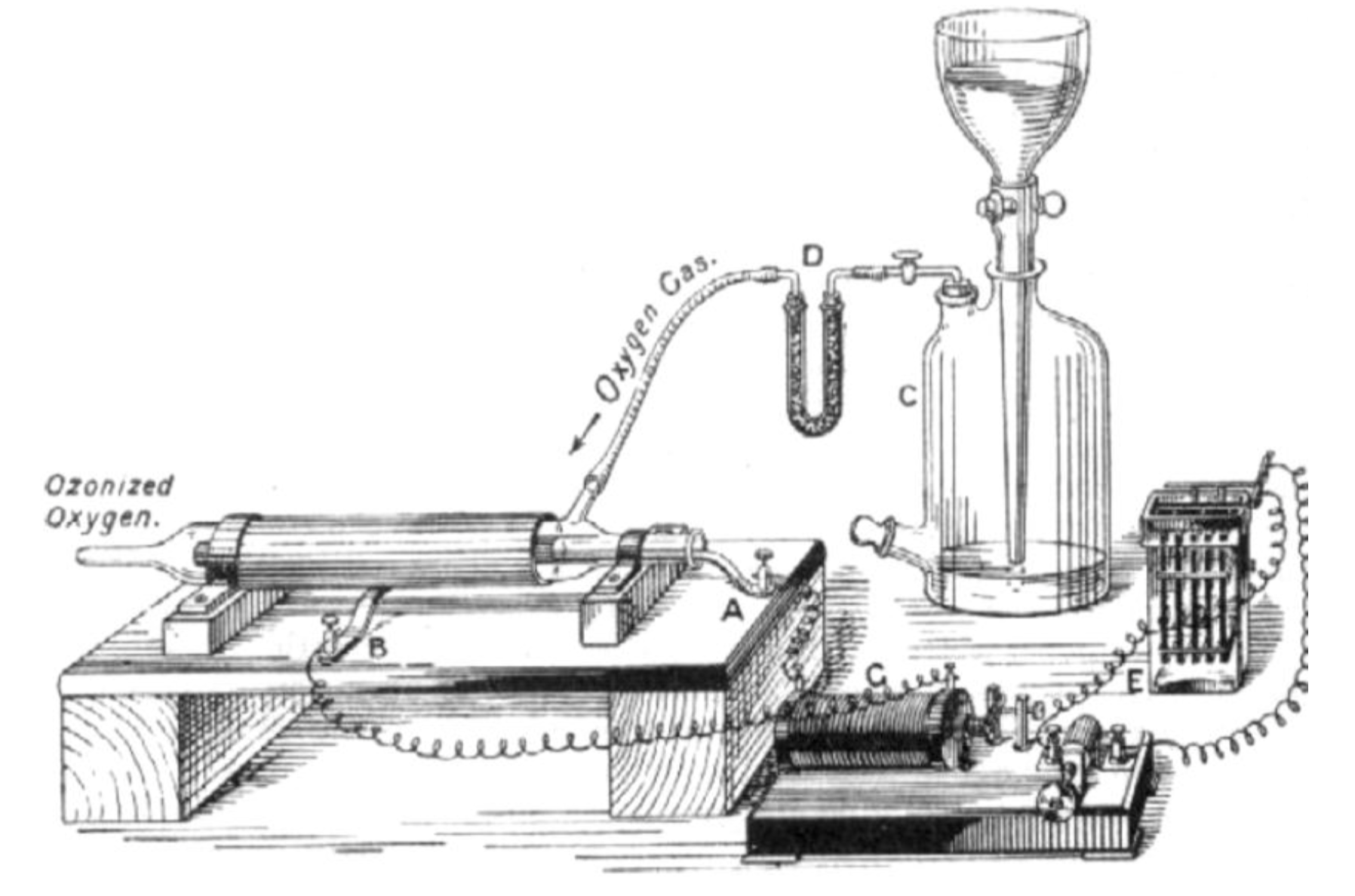 Ozone generation, Lichtenberg figures, streak measurements.
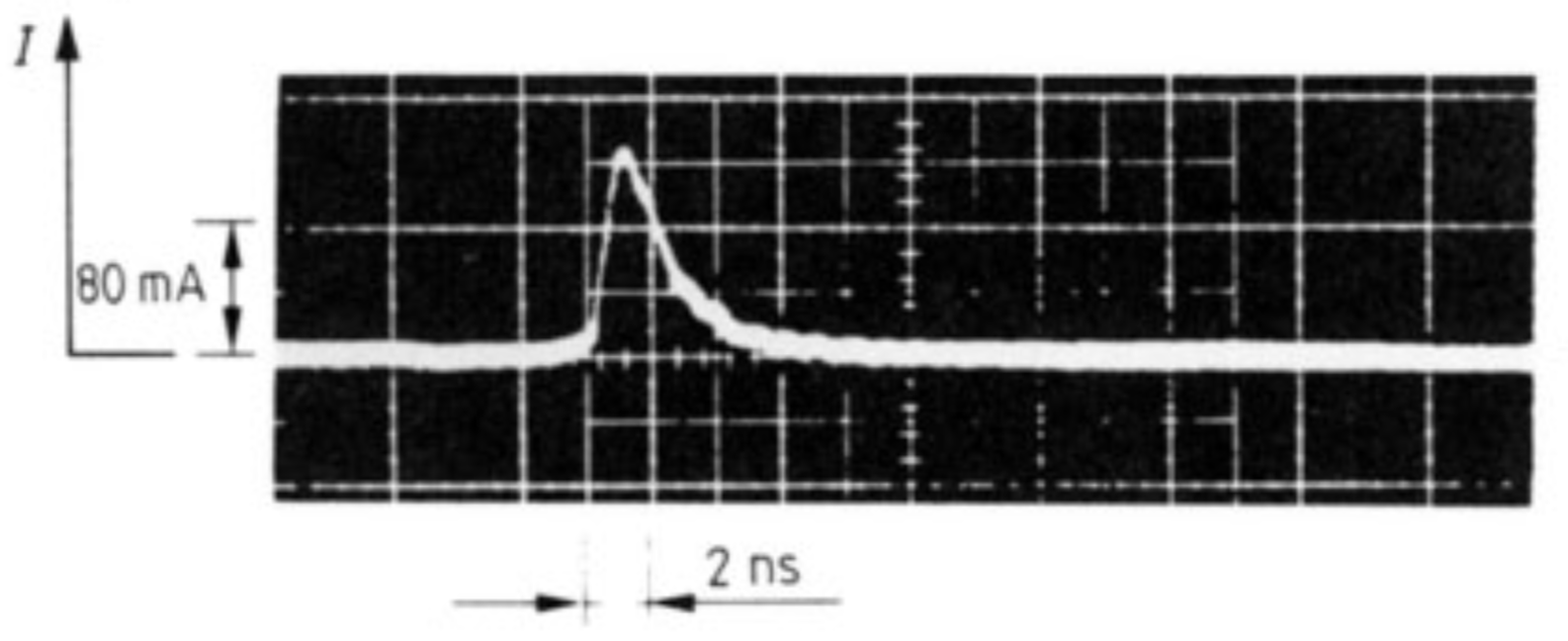 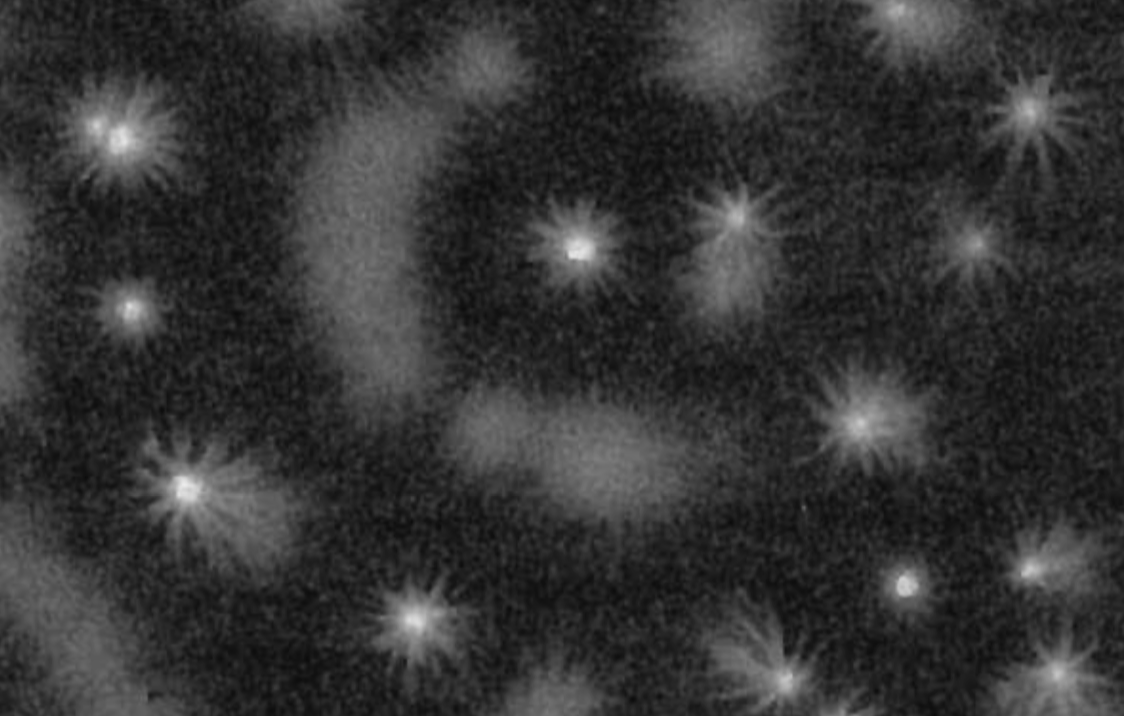 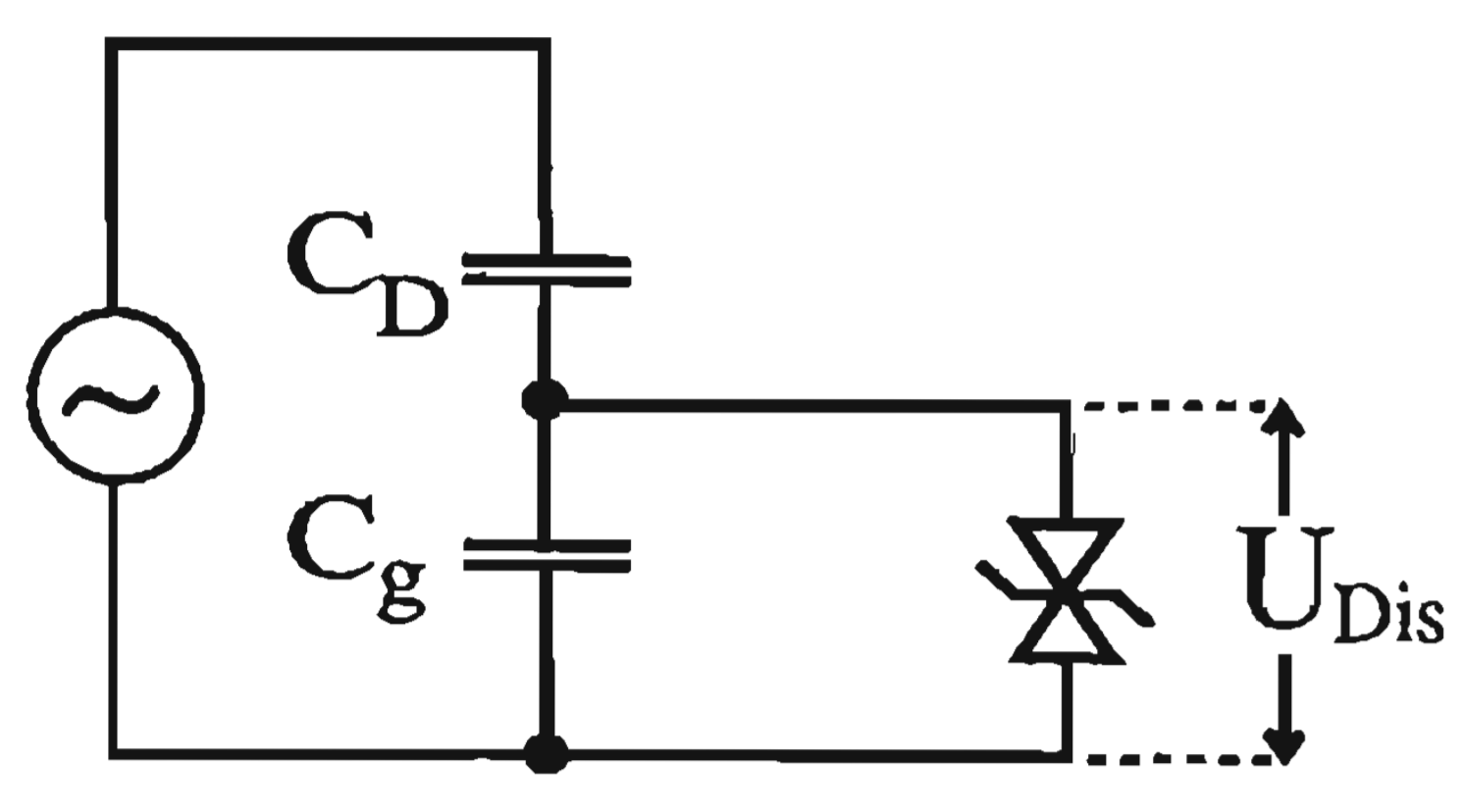 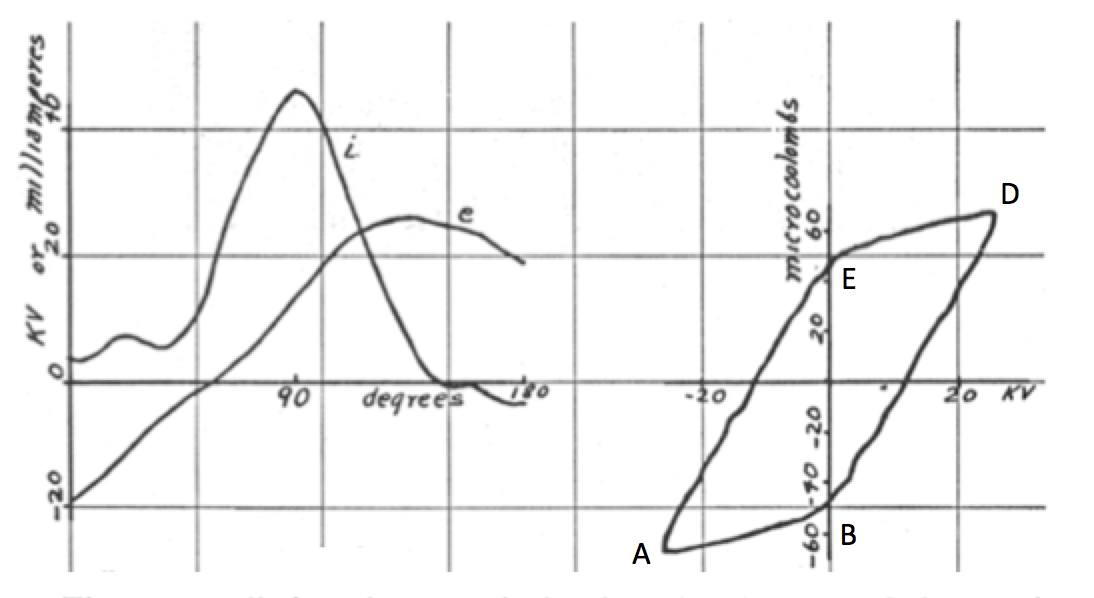 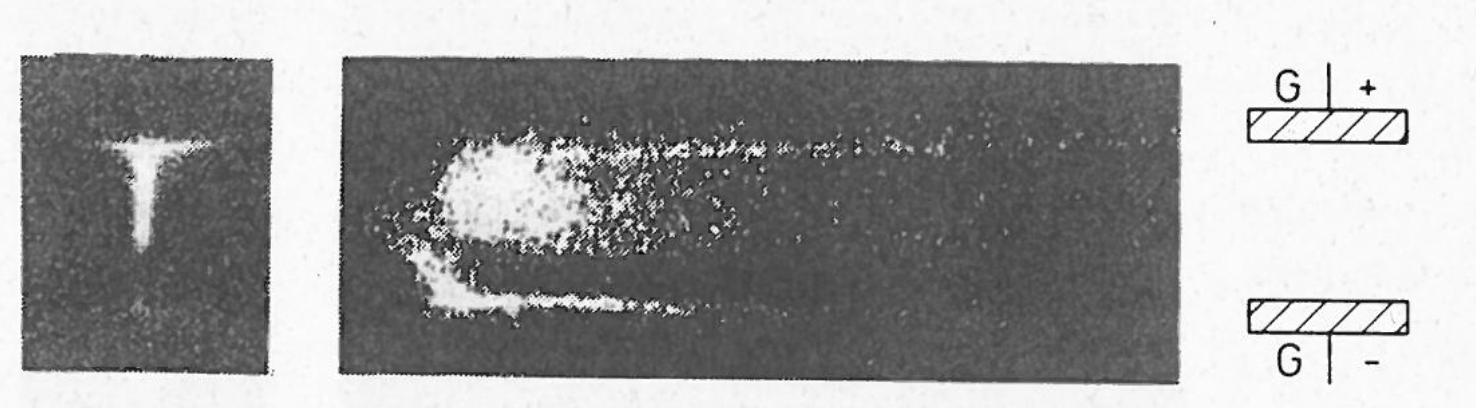 W. Siemens 1857 and Buss 1932, Klemenc 1937, Manley 1943, Samoilovich 1966, 
Gibalov 1981, Eliasson, Kogelschatz 1983, Heuser 1985, Okazaki 1993, Zhu, Hidaka 1996, Guikema 2000, Kozlov 2001, Wagner 2010
6
[Speaker Notes: Pozor je to pro verejnost … jednoduseji, schemata nazorna, ne moc analyz, jen par rovnic]
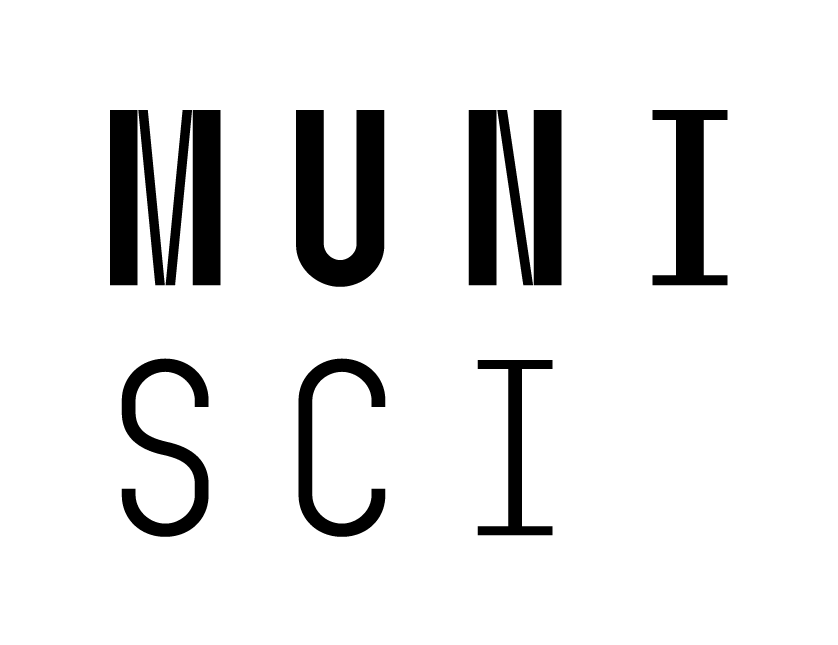 Initial observations of DBD discharges
Optical and electrical studies historically performed in Aachen (Pietsch, Heuser, Gibalov) and in ABB (Hirth, Kogelschatz, Eliasson):
Lichtenberg figures
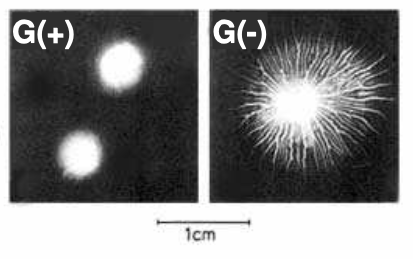 Streak camera – pulsed barrier discharge
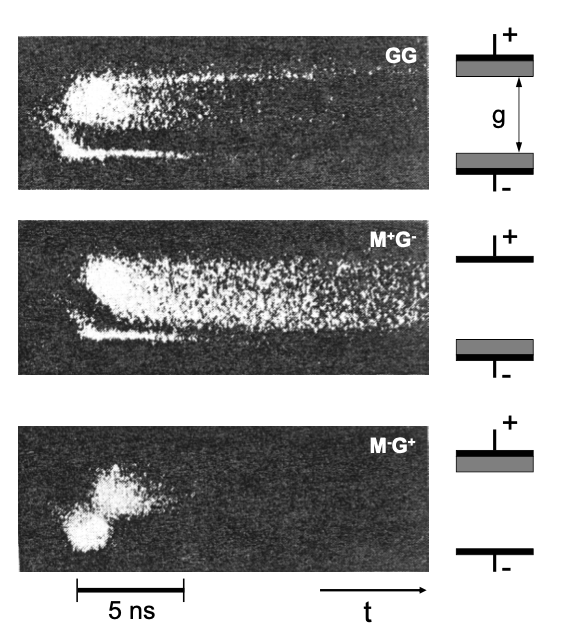 prouduvá měření
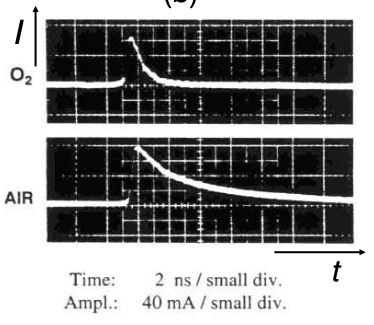 16
[Speaker Notes: Pozor je to pro verejnost … jednoduseji, schemata nazorna, ne moc analyz, jen par rovnic]
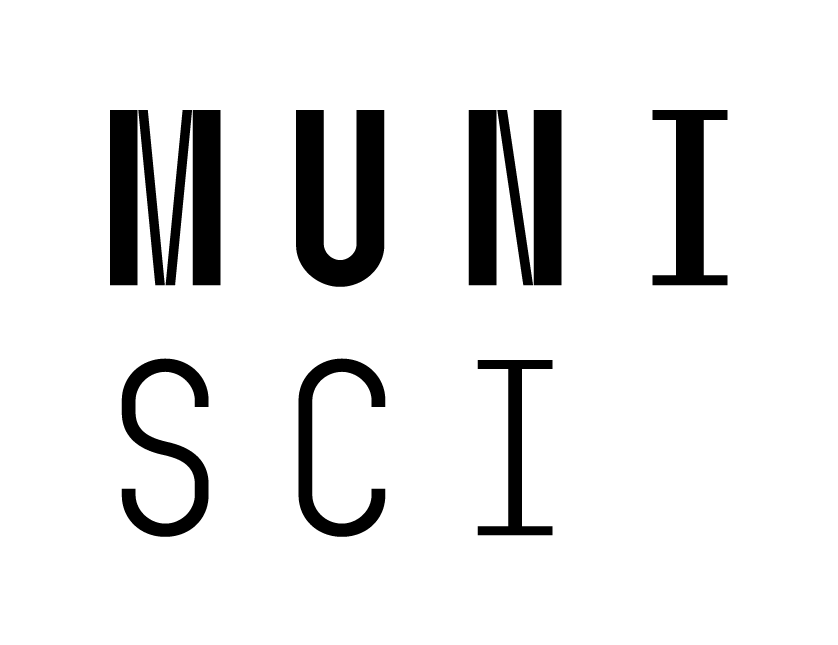 General forms of the DBD discharge
Basic modes of the DBD are filamentary and (Brandenburg 2004):



















In the filamentary mode, the fialment diameter is sub-millimeter. Individual filaments také nanoseconds and the electric field is hundreds of Td owing to the streamer mechanism. 

In the diffuse mode, the discharge size is given by electrode width but the mode is not universaly stable.

Penning ionization – one of phenomena contributing to the stability of the discharge

Diffuseness is important for various applications of the discharge. Note that even the filaments can be distributed uniformly and the discharge is pseudo-diffuse.
filamentary
diffuse
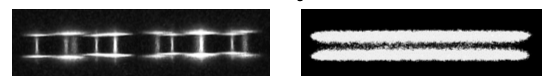 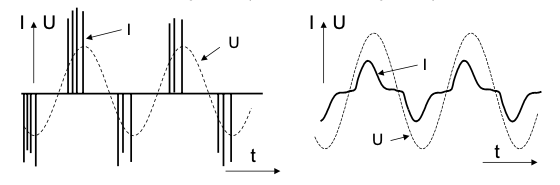 14
[Speaker Notes: Pozor je to pro verejnost … jednoduseji, schemata nazorna, ne moc analyz, jen par rovnic]
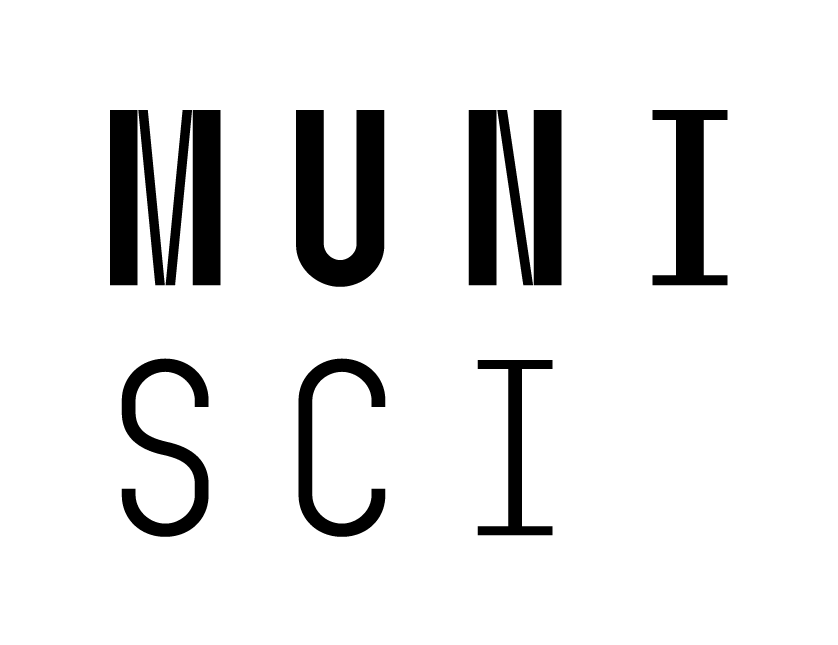 Diffusion barrier discharges (Massines)
Diffusion barrier discharge in He
Diffusion barrier discharge in N2
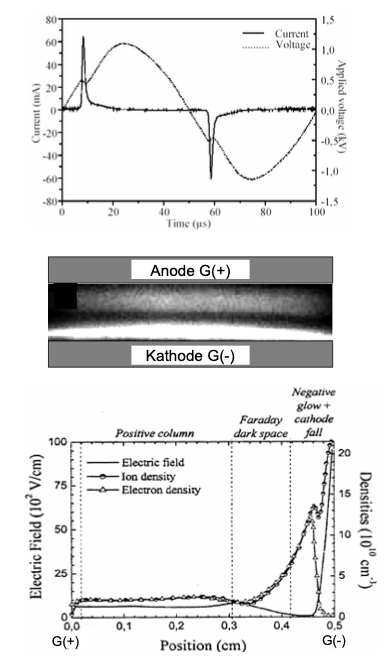 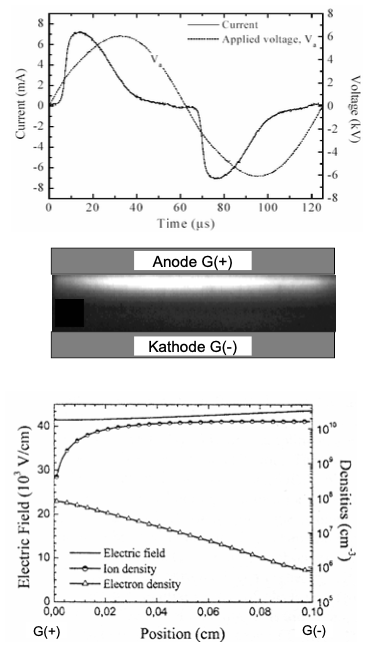 15
[Speaker Notes: Pozor je to pro verejnost … jednoduseji, schemata nazorna, ne moc analyz, jen par rovnic]
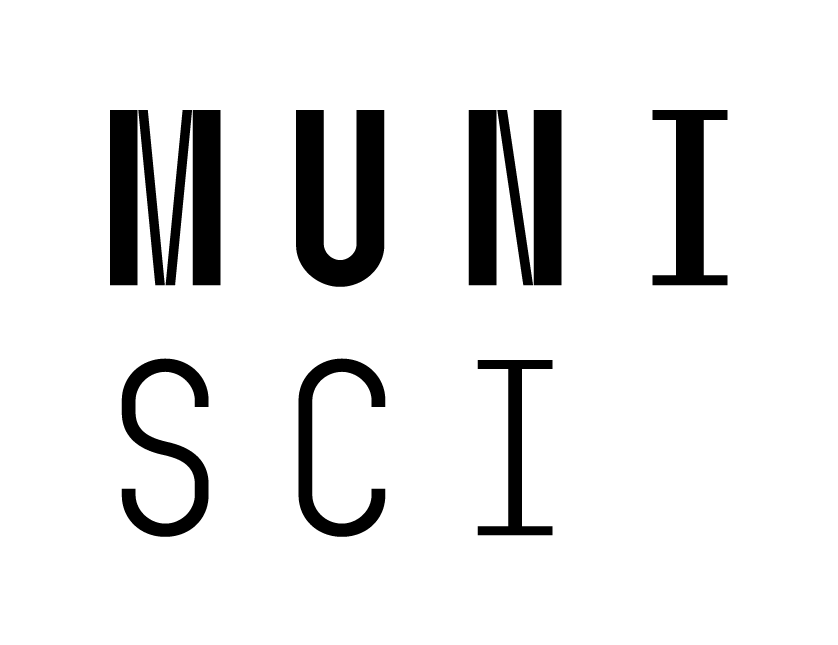 General DBD mechanism – repetitive mode
Even in early 2000s, the mechanism ofDBD discharges was still being speculated on.
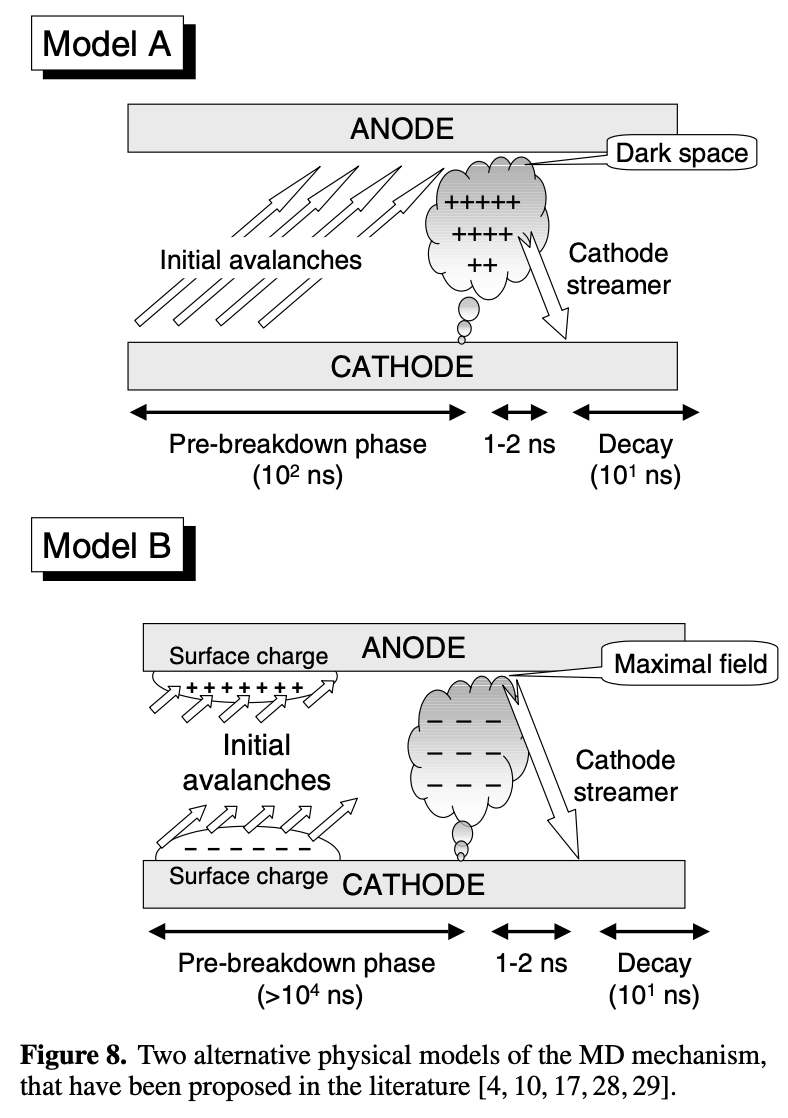 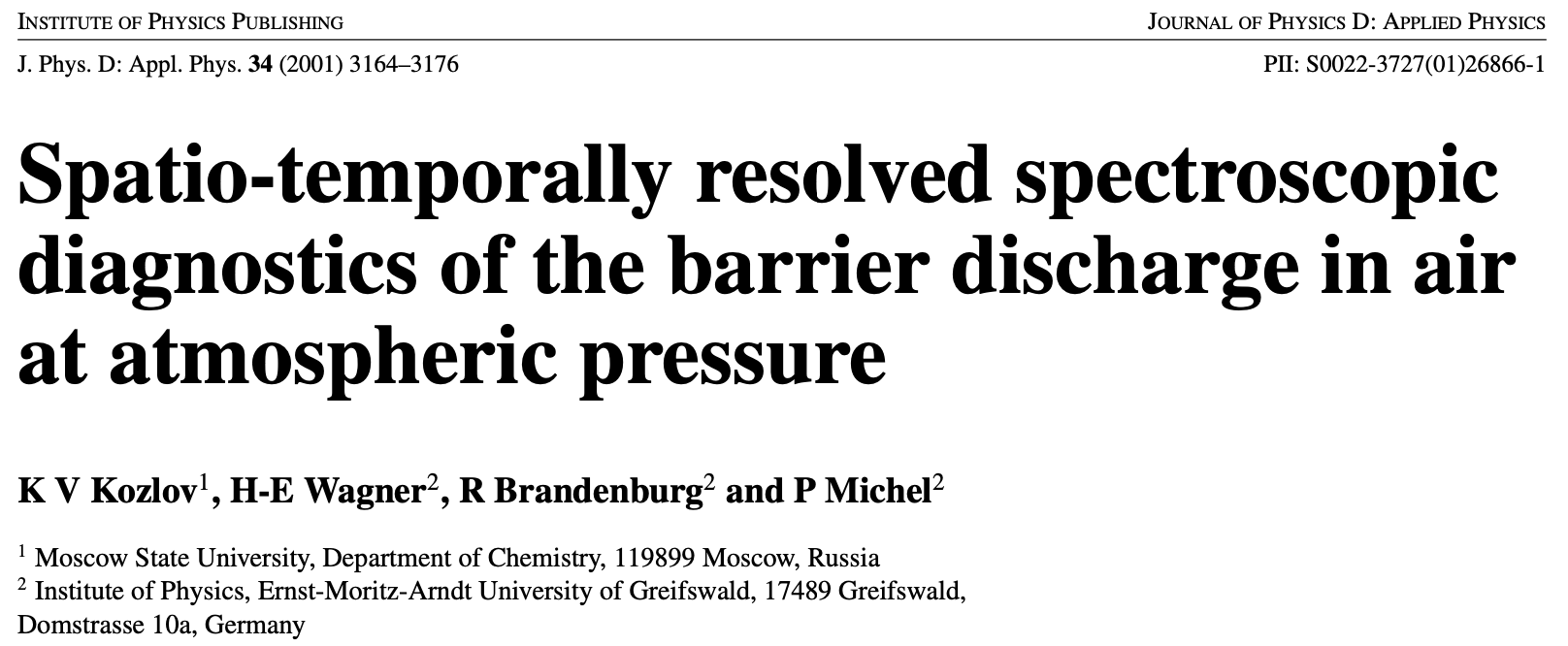 17
[Speaker Notes: Pozor je to pro verejnost … jednoduseji, schemata nazorna, ne moc analyz, jen par rovnic]
Current in DBD discharges
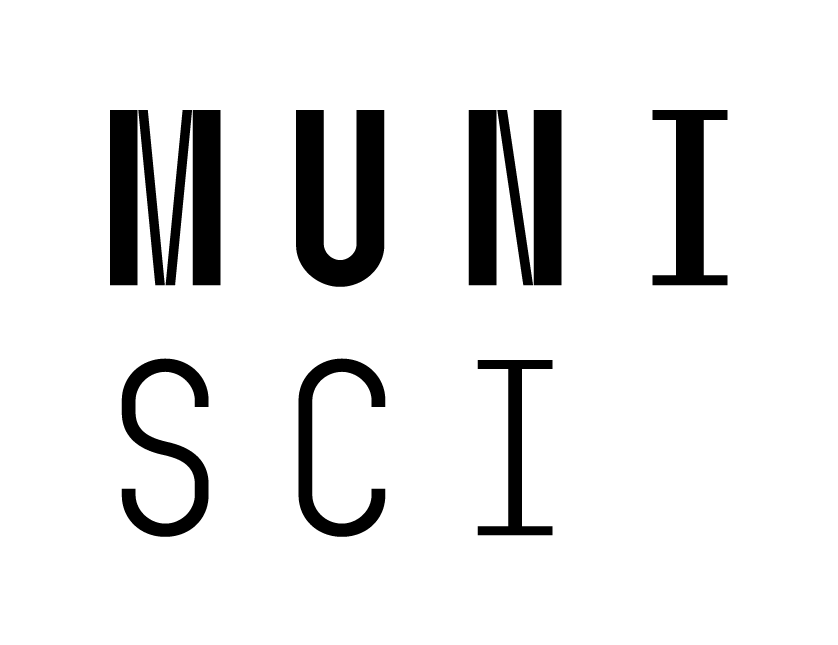 Measuring electrical current in a DBD discharge
You can either measure current using induction-basedprobes or by measuring voltage on a parallel resistor.

Equivalent circuit for a single-filamentary dischargein air.
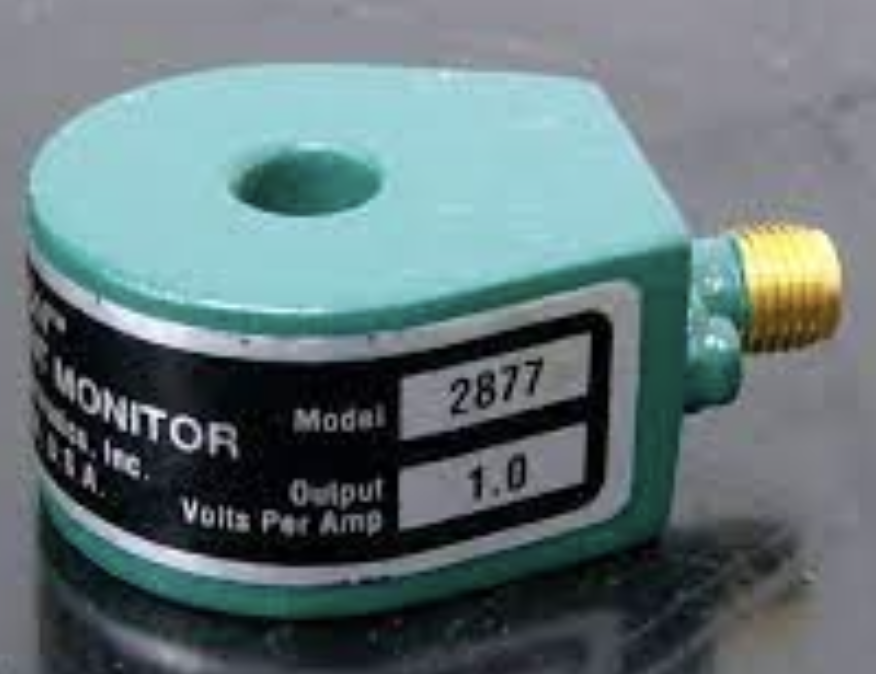 Pearson 2877, 300 Hz – 200 MHz
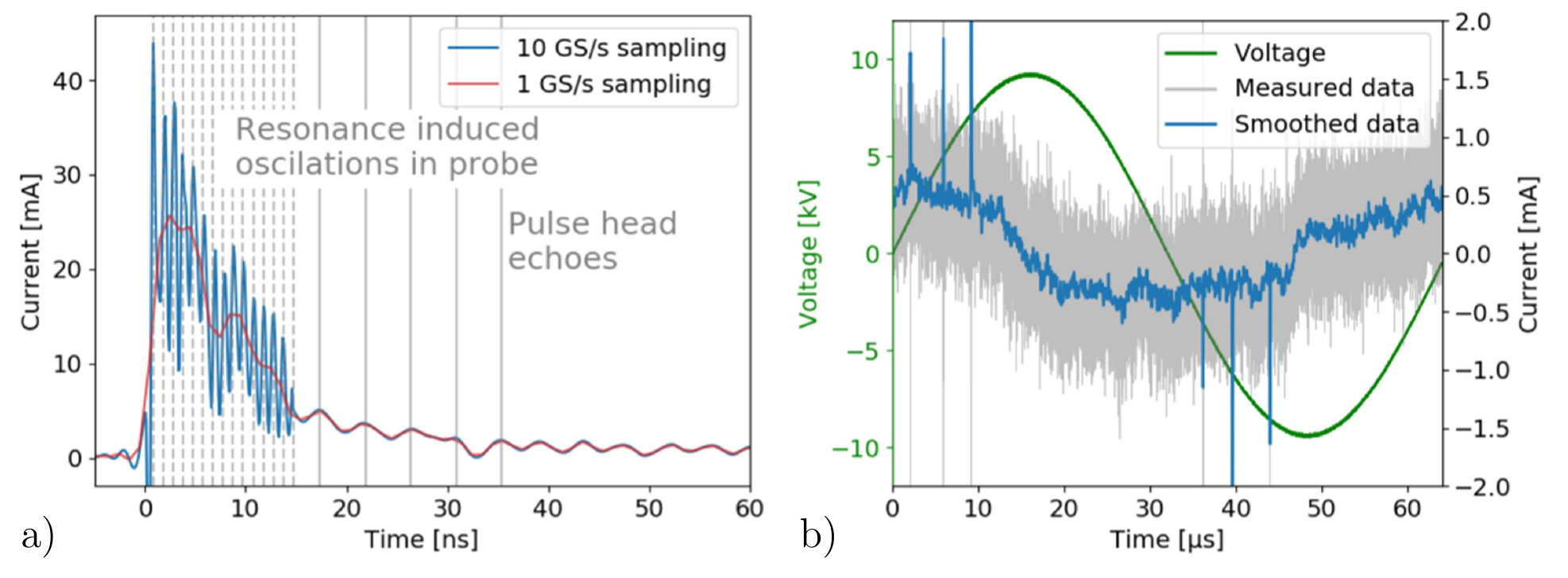 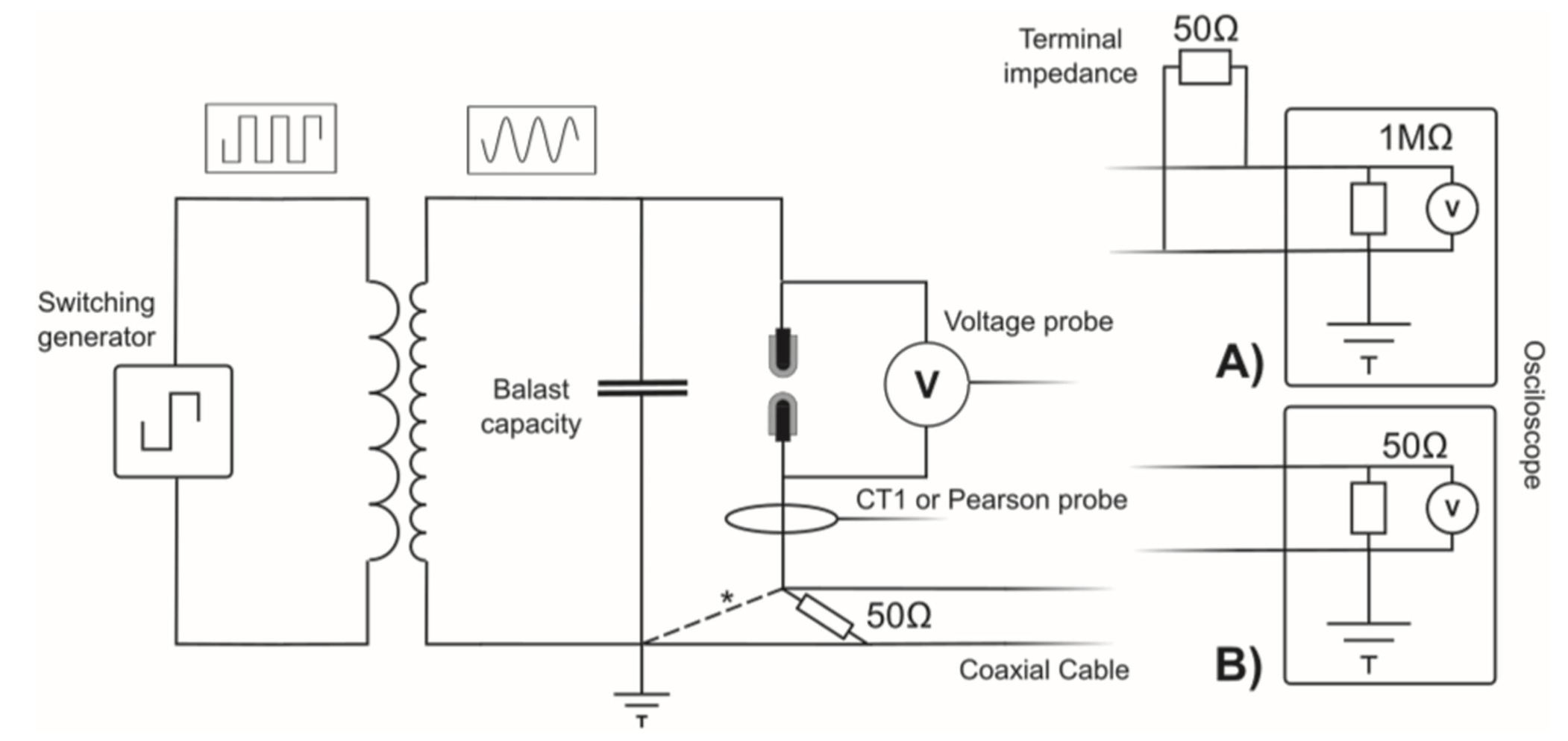 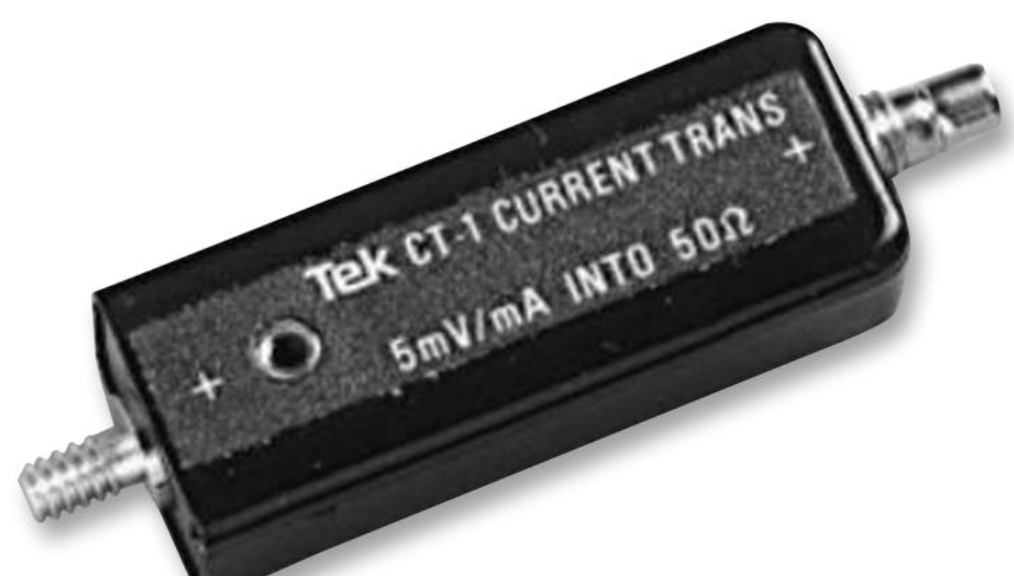 Tektronix CT-1, 25 kHz – 1 GHz
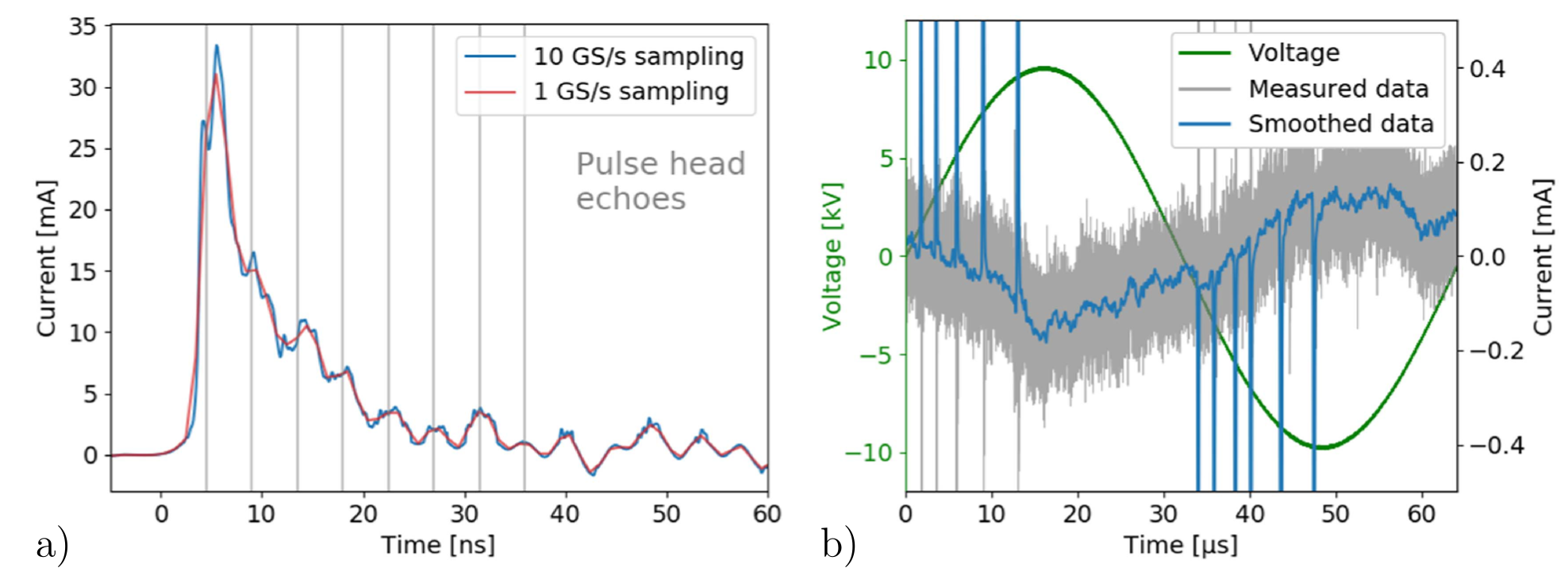 ICCD imaging:
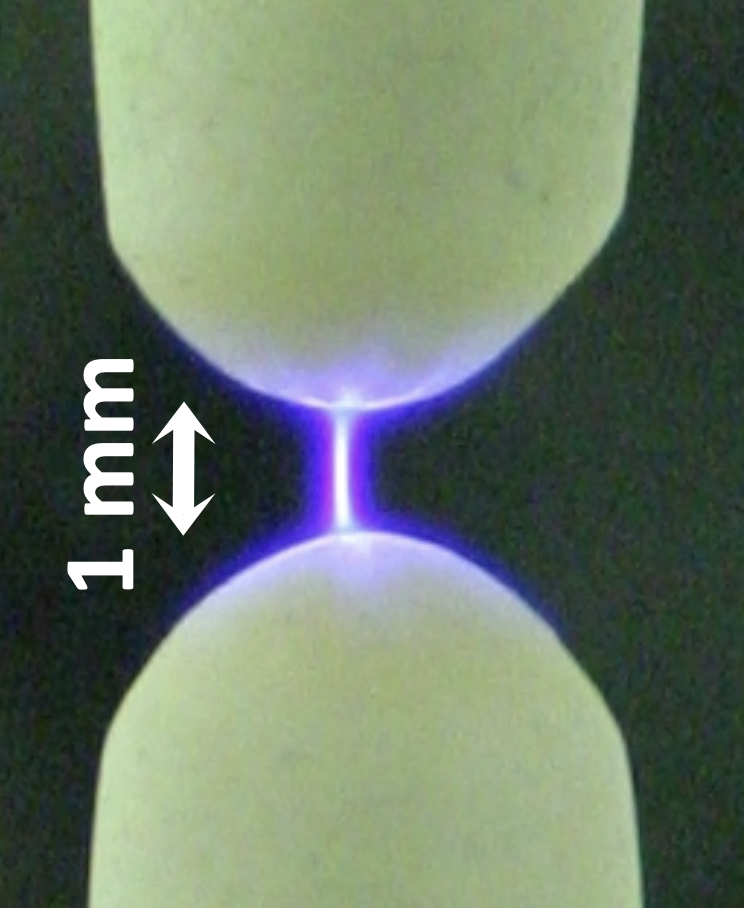 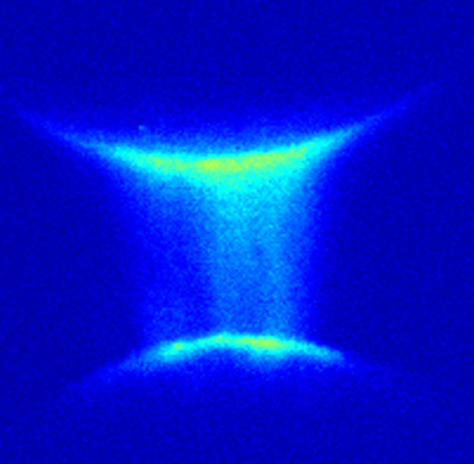 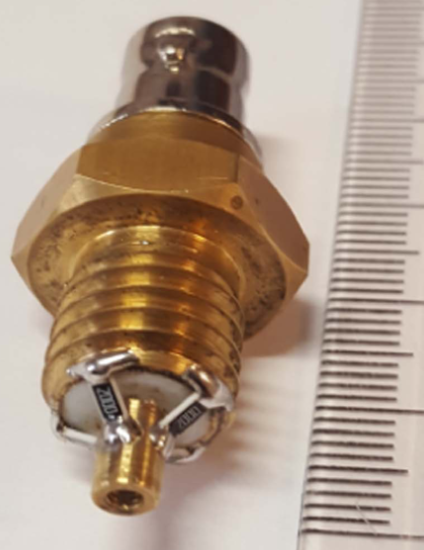 BNC sonda, 0 kHz – 2 GHz
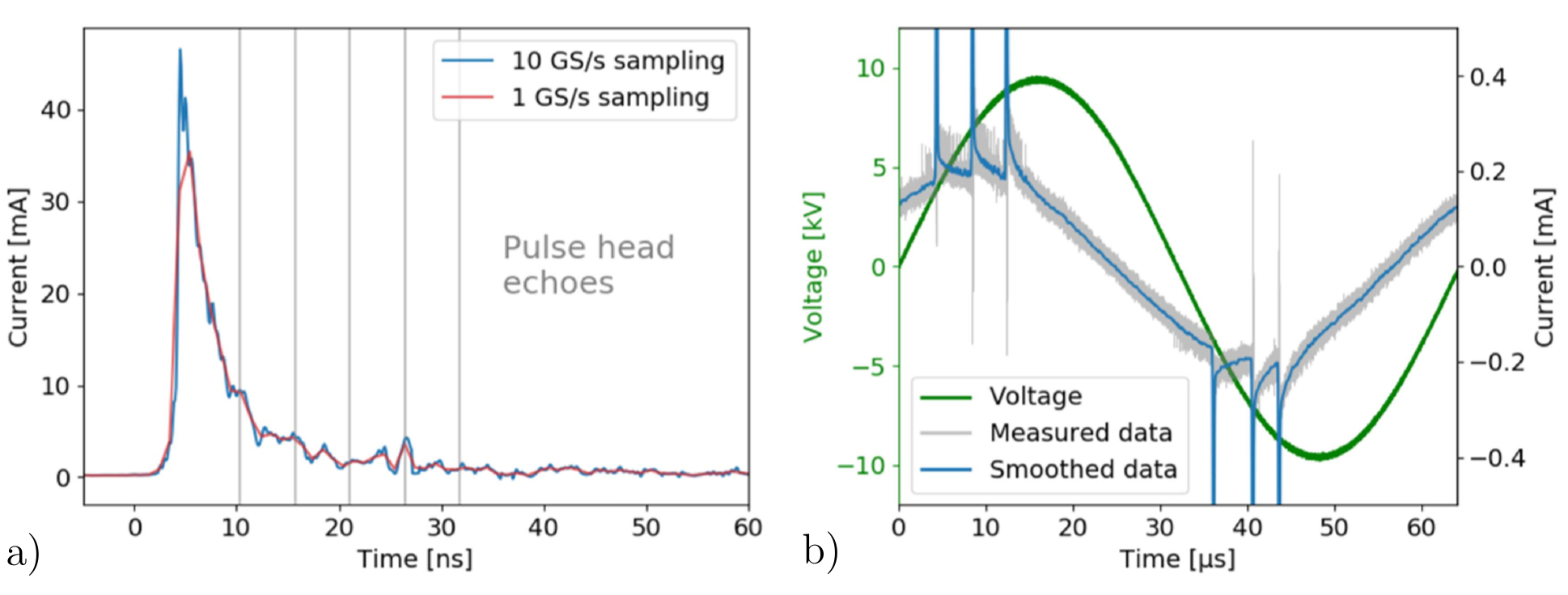 7
Synek et al. 2018 PSST
[Speaker Notes: Pozor je to pro verejnost … jednoduseji, schemata nazorna, ne moc analyz, jen par rovnic]
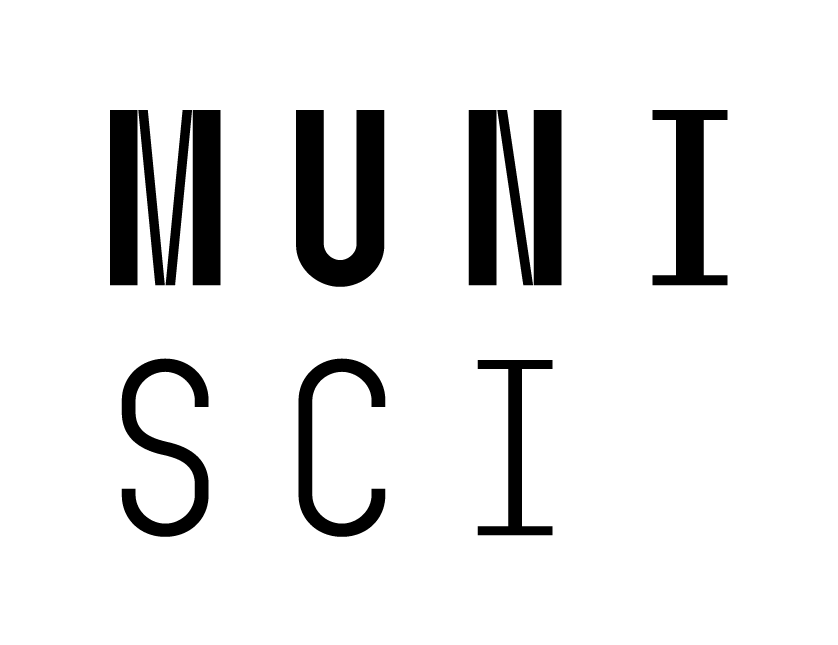 Electrical characterization of a DBD discharge
To measure the actual current is challenging, because the Maxwell translation current makes a major contribution.
the gap voltage determines the effective electric field between the dielectricsEeff = Ugap/g
jR is the pure discharge current
q is the charge transferred by a discharge

The following factor is not negligible:
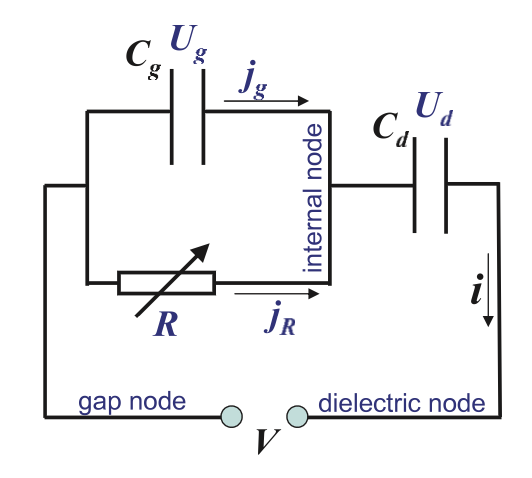 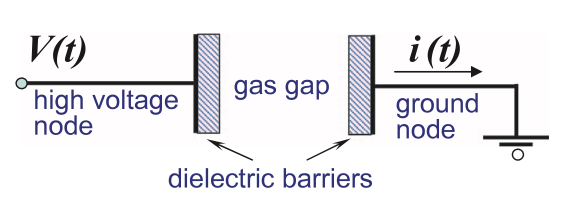 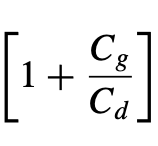 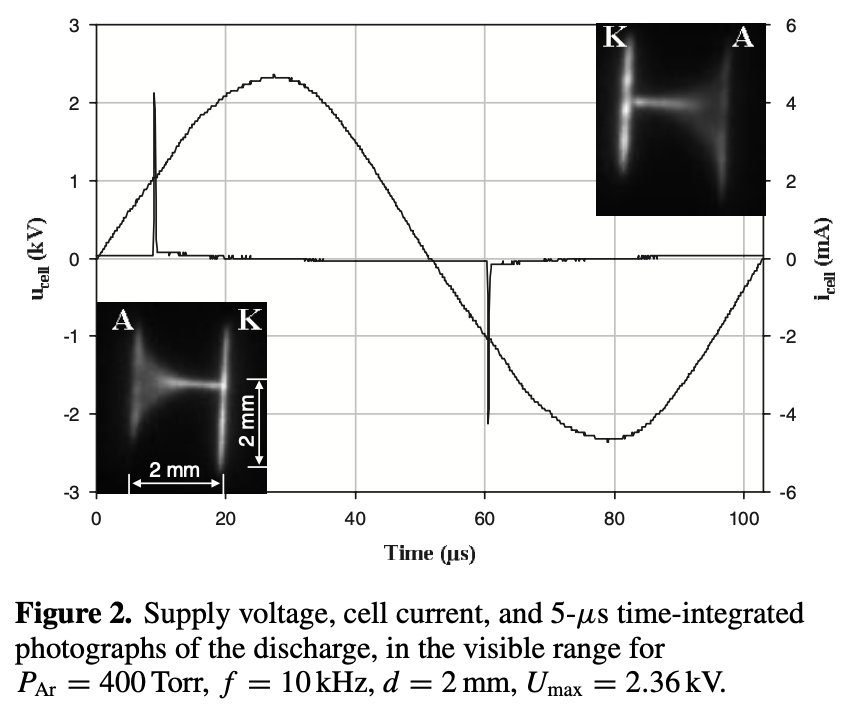 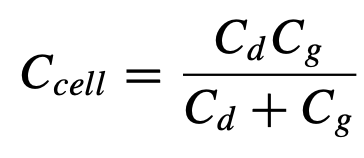 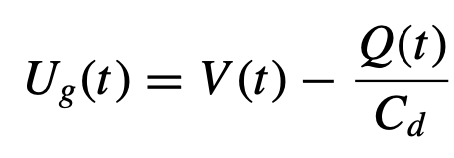 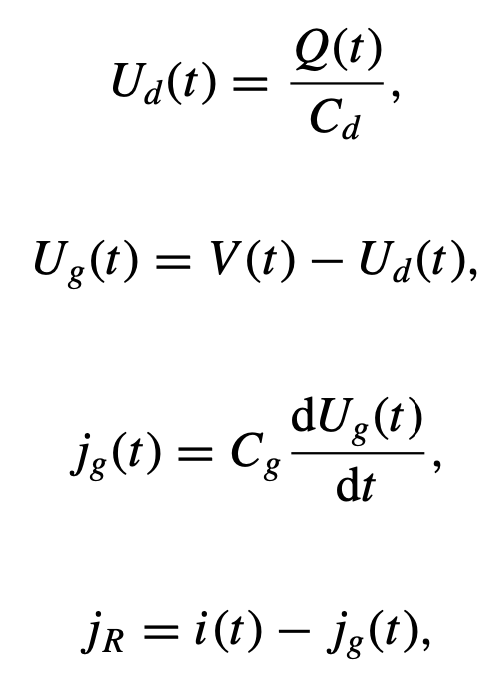 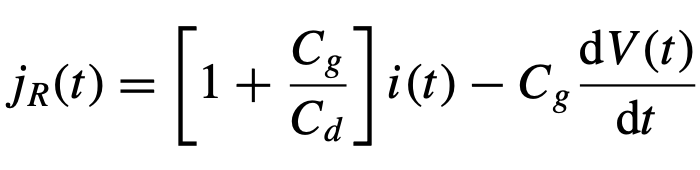 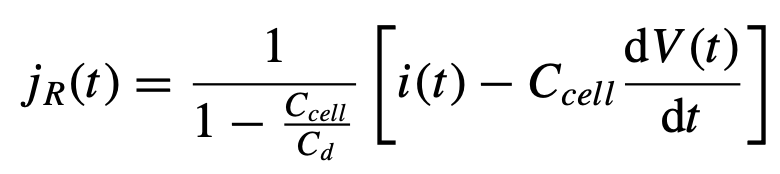 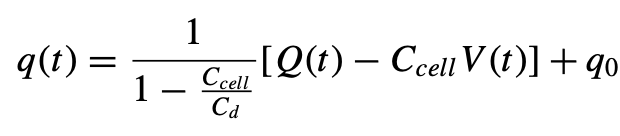 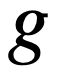 Merbahi 2004, Pipa 2012
8
[Speaker Notes: Pozor je to pro verejnost … jednoduseji, schemata nazorna, ne moc analyz, jen par rovnic]
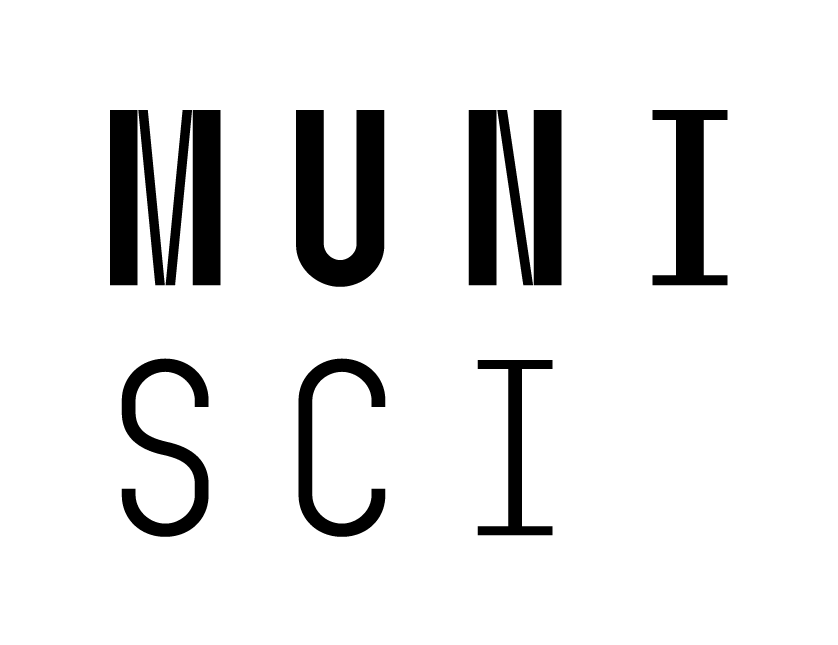 Analyzing electrical measurements
Single-filamentary volume barrier discharge in atmospheric pressure argon.
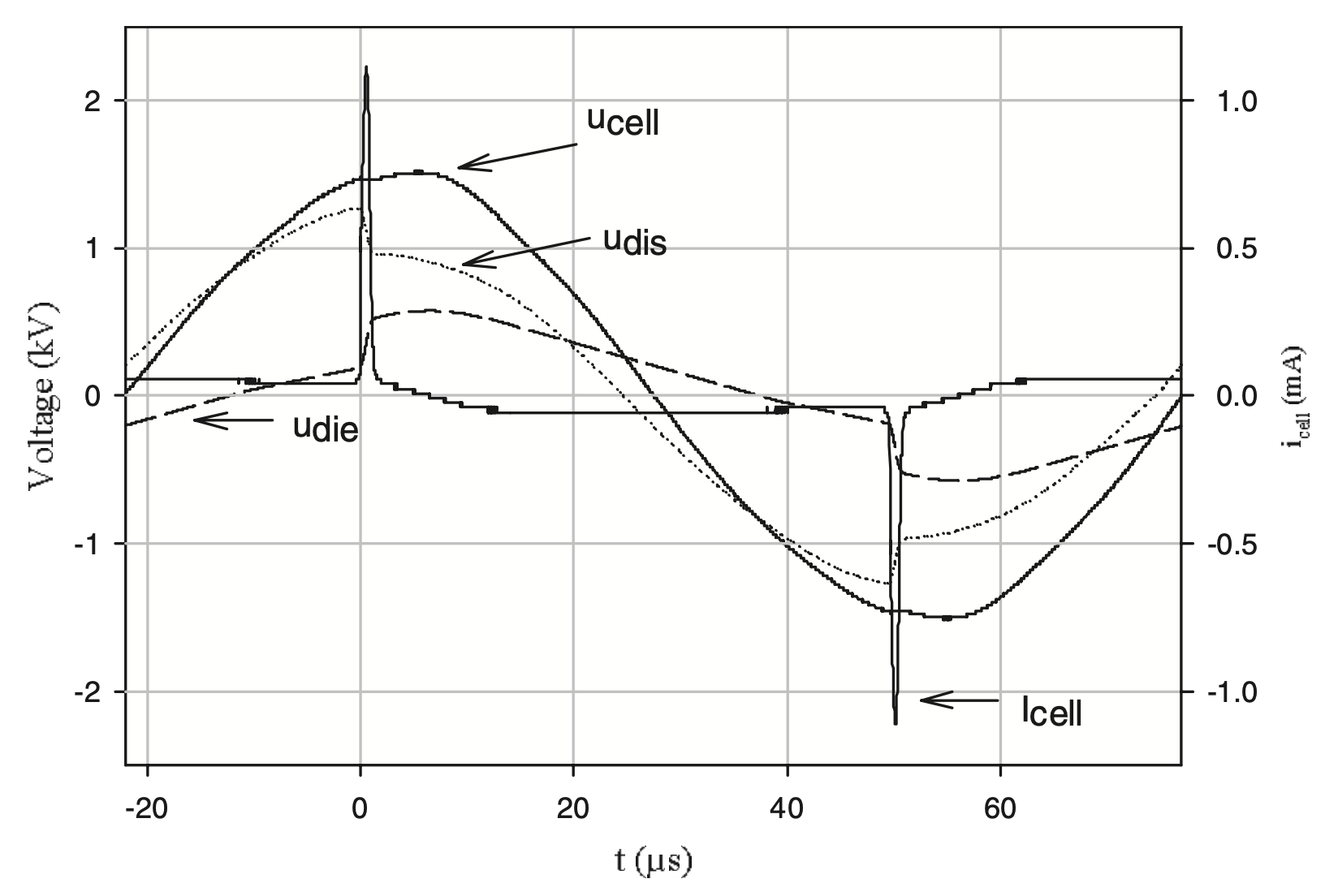 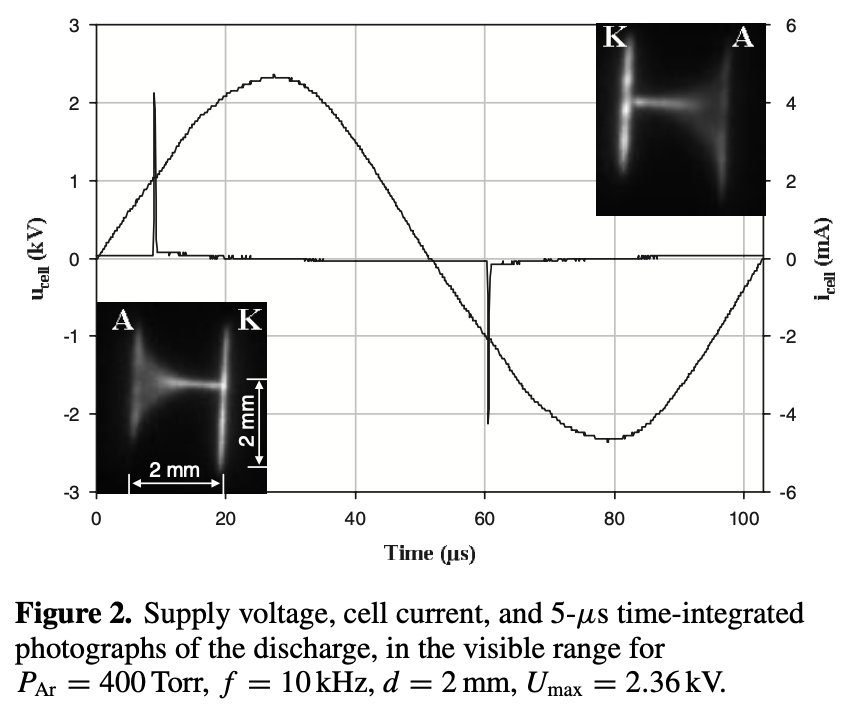 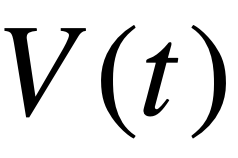 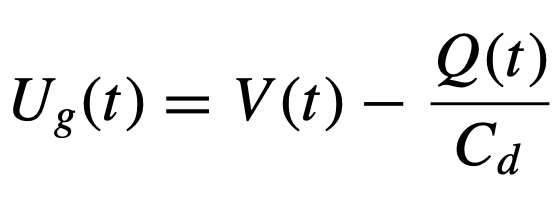 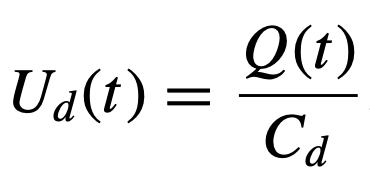 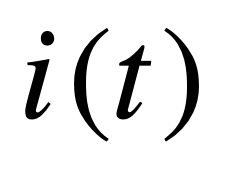 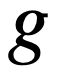 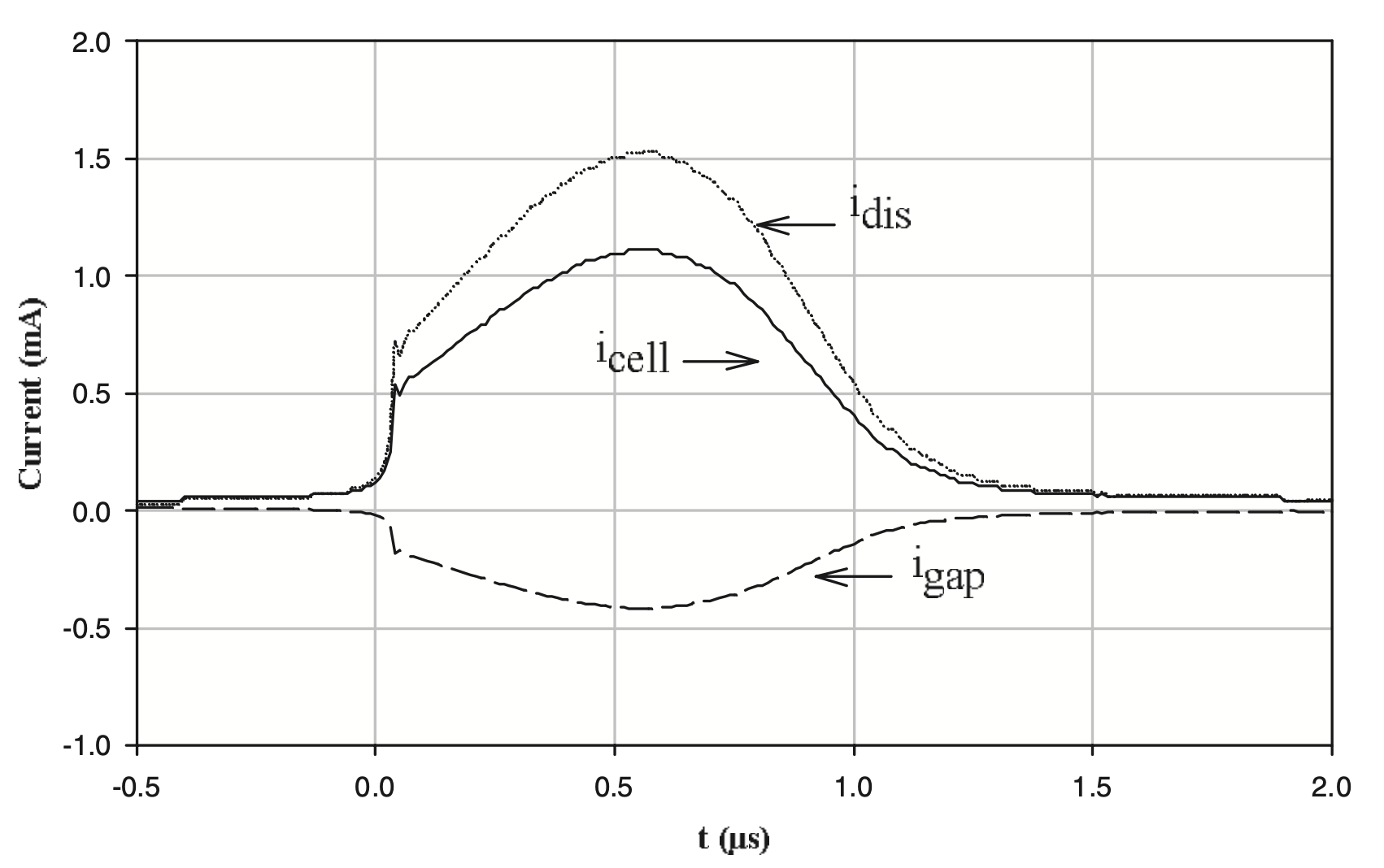 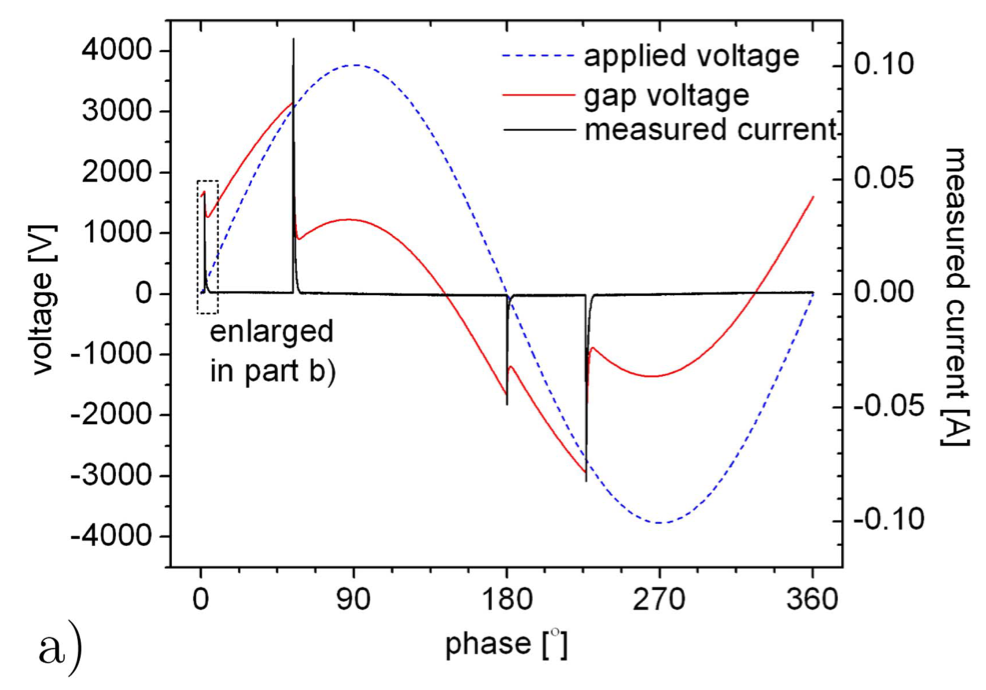 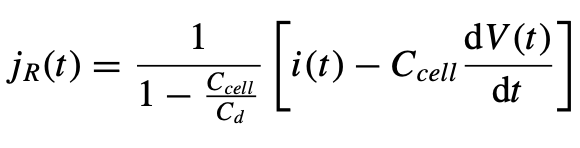 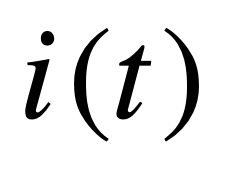 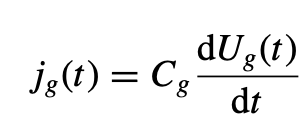 9
[Speaker Notes: Pozor je to pro verejnost … jednoduseji, schemata nazorna, ne moc analyz, jen par rovnic]
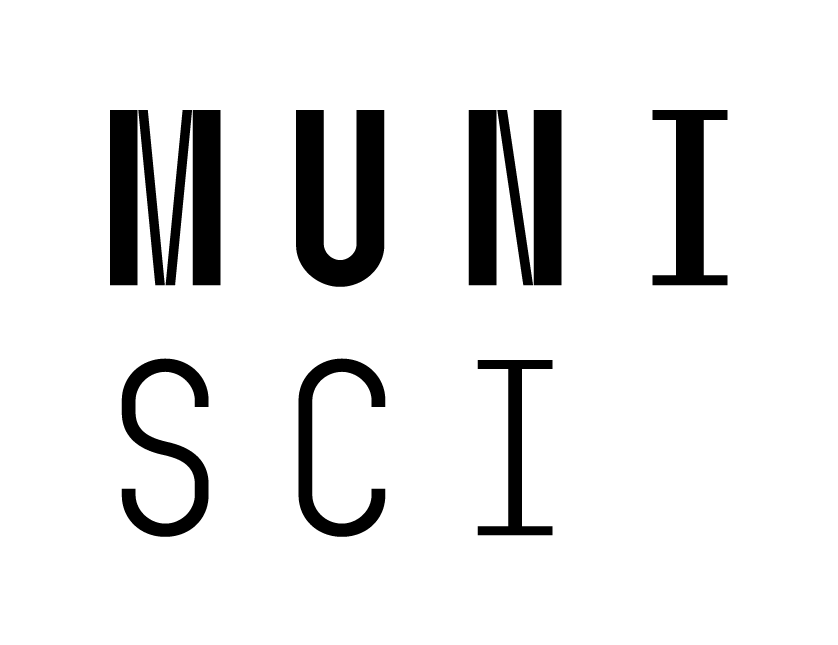 Analyzing electrical measurements
You cannot simplysubtract the sine component to get thecorrect current
Single-filamentary volume barrier discharge in atmospheric pressure argon.
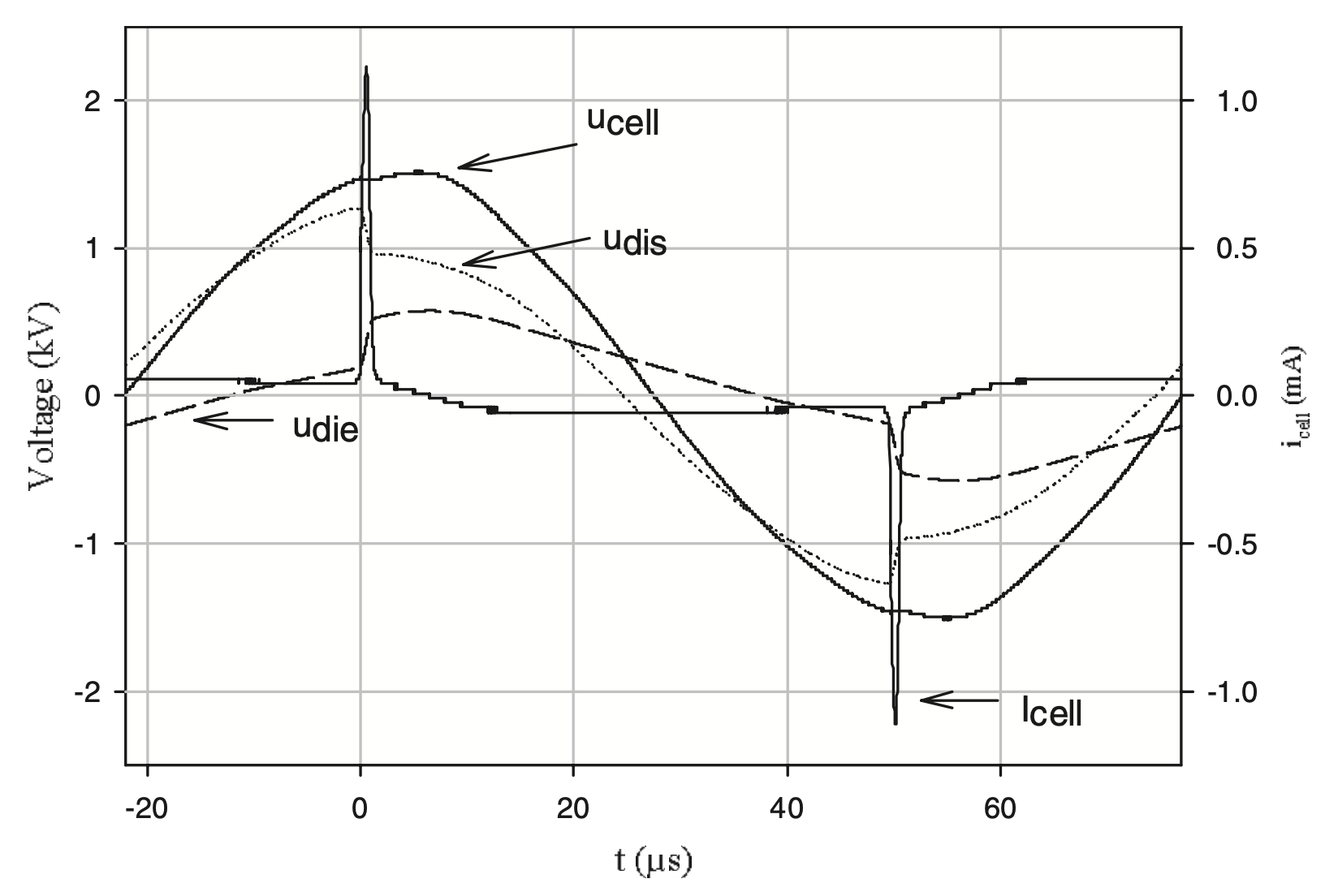 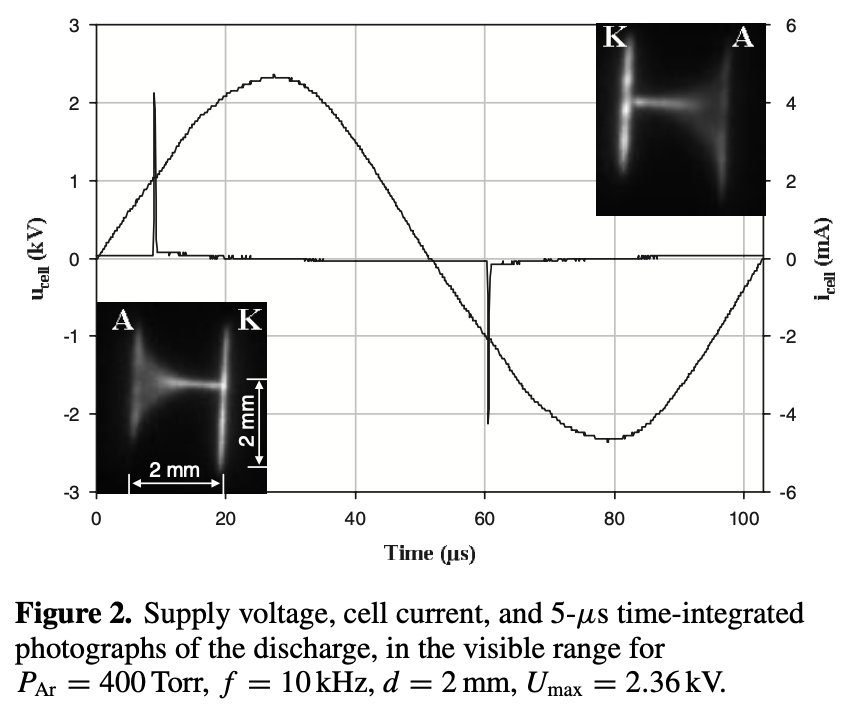 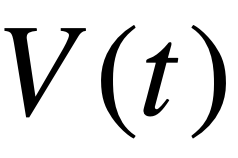 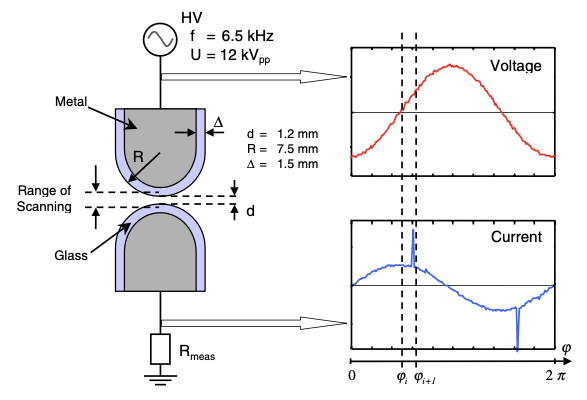 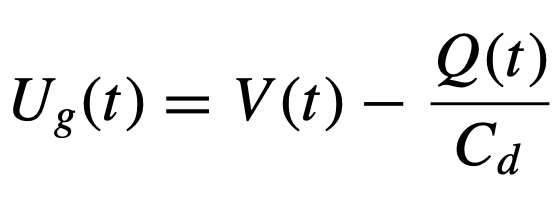 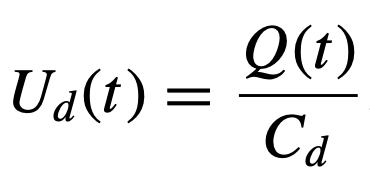 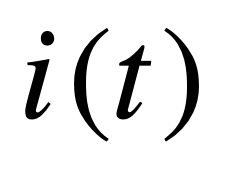 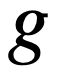 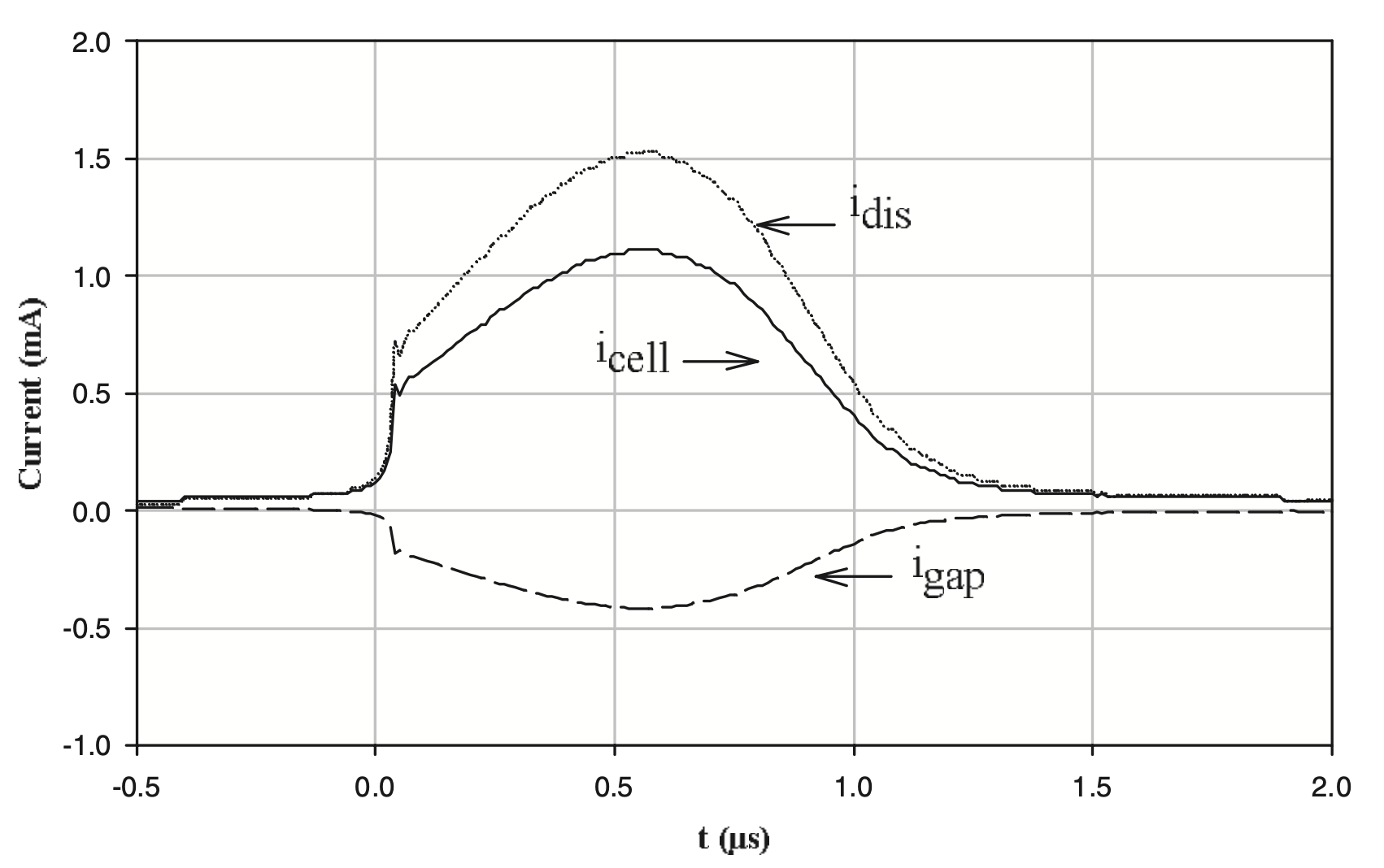 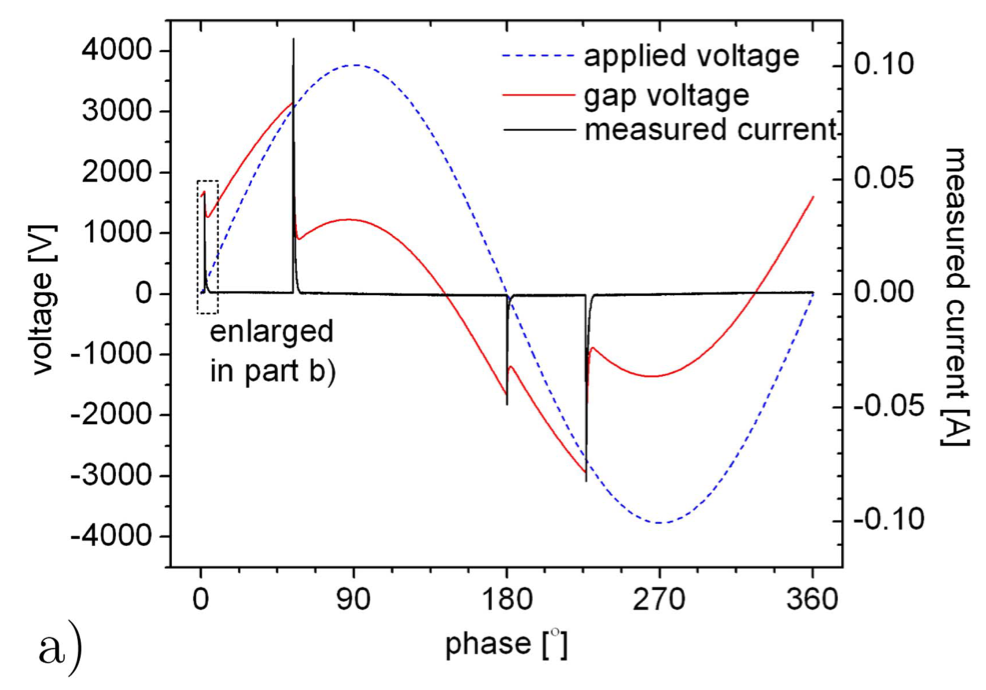 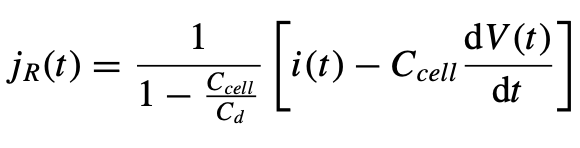 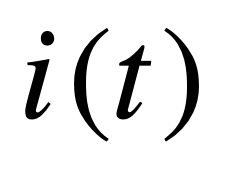 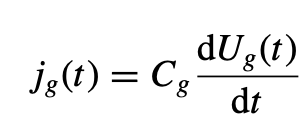 9b
[Speaker Notes: Pozor je to pro verejnost … jednoduseji, schemata nazorna, ne moc analyz, jen par rovnic]
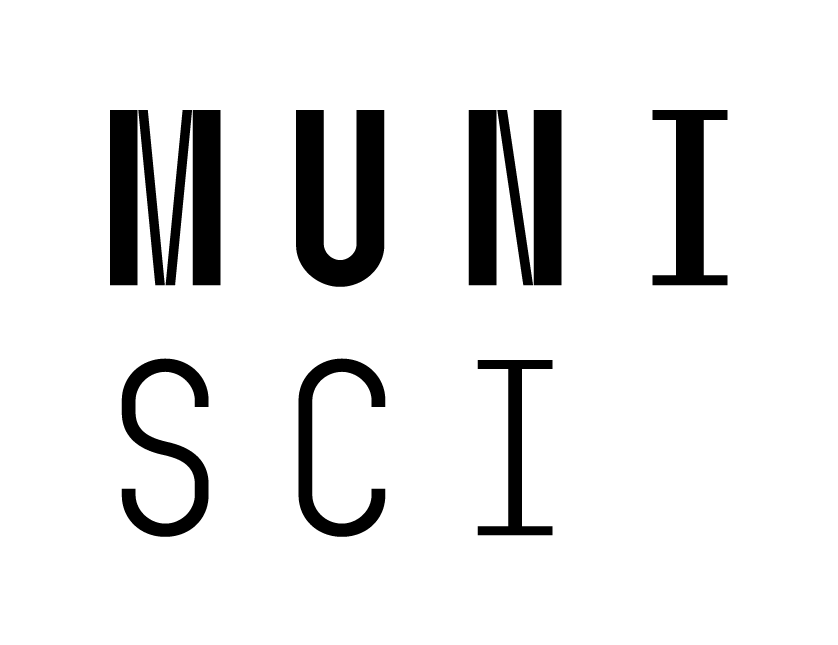 An alternative method for obtaining jR
Translationalcurrent
Conduction current
Let‘s start with the equation for the total current
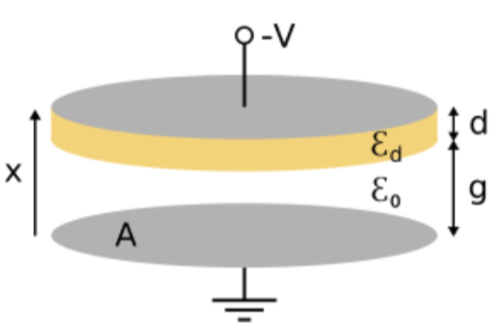 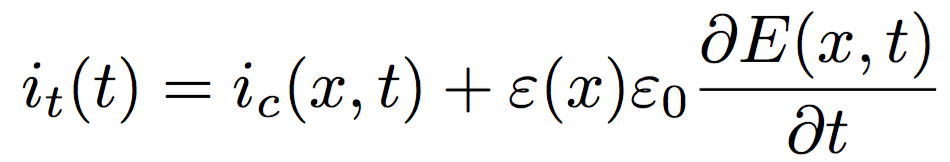 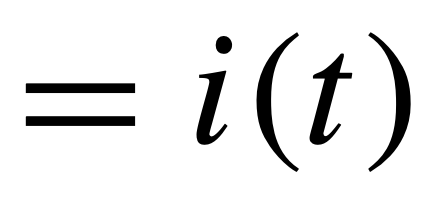 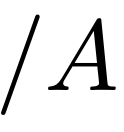 Measuredcurrentdensity
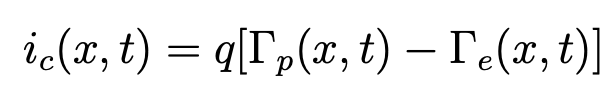 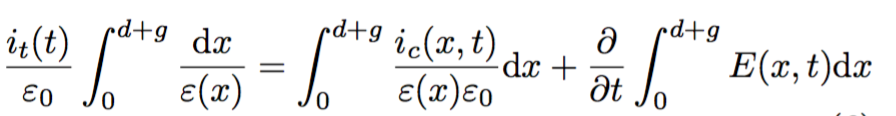 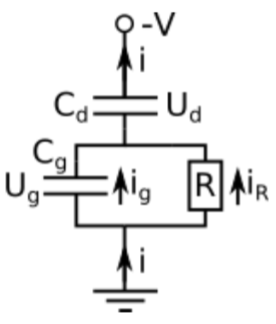 platecapacitorcapacitance
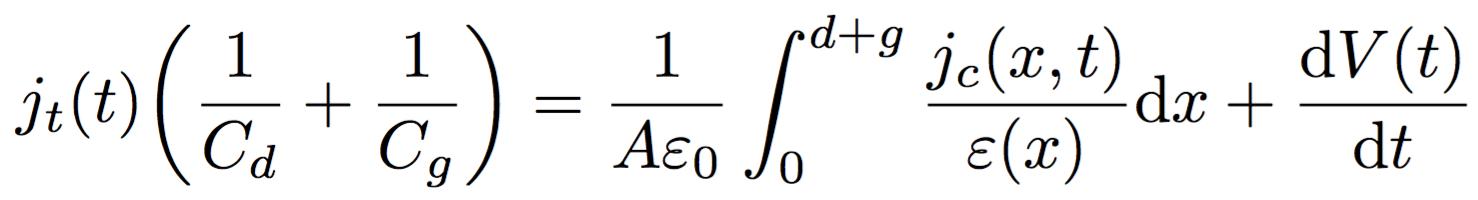 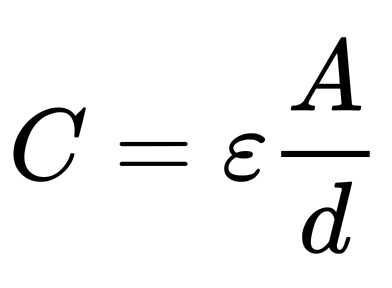 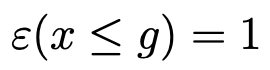 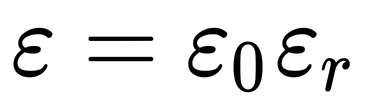 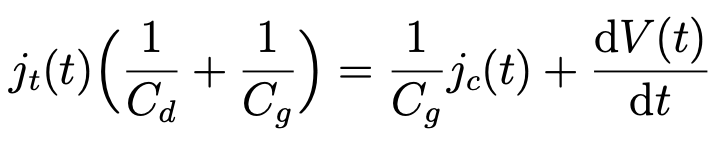 From Kirchhoff’s laws
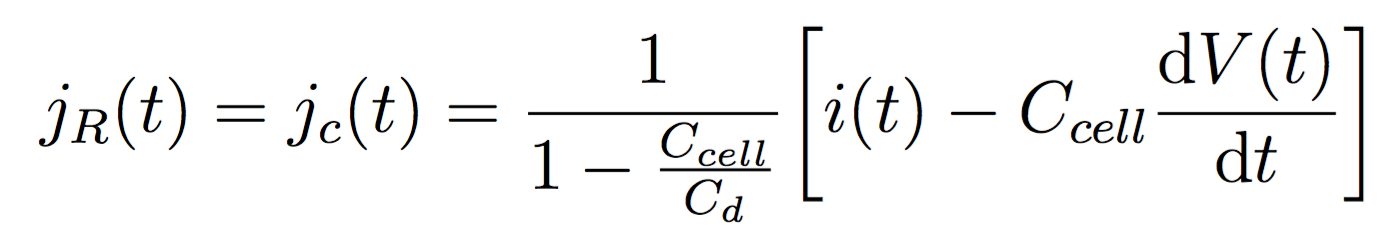 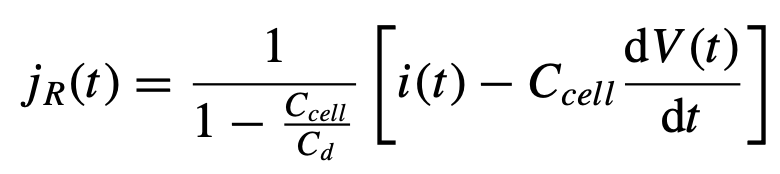 10
[Speaker Notes: Pozor je to pro verejnost … jednoduseji, schemata nazorna, ne moc analyz, jen par rovnic]
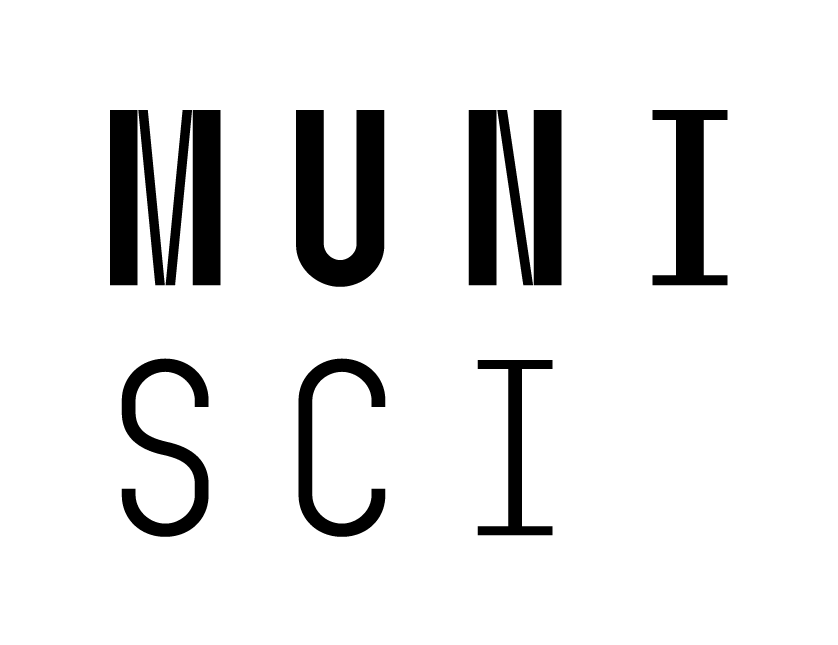 An alternative method for obtaining jR
If we take into account the deposited surface charge, then (Bonaventura 2020):
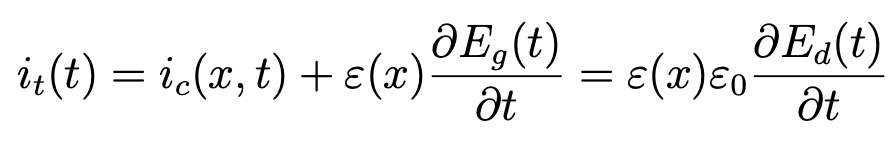 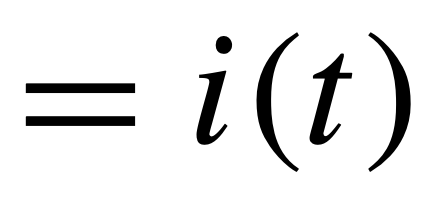 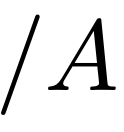 surface charge deposition
step condition on the boundary of a dielectric (Tirpák)
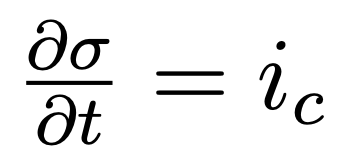 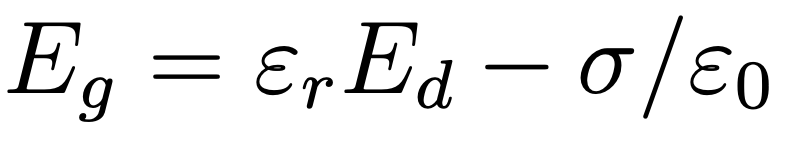 after a few modifications:
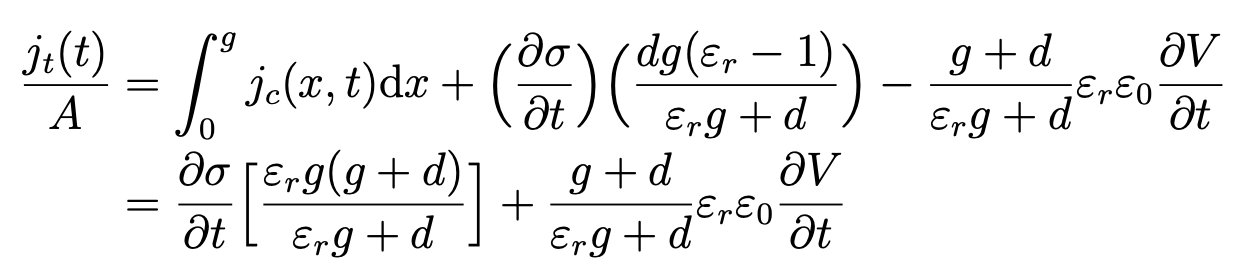 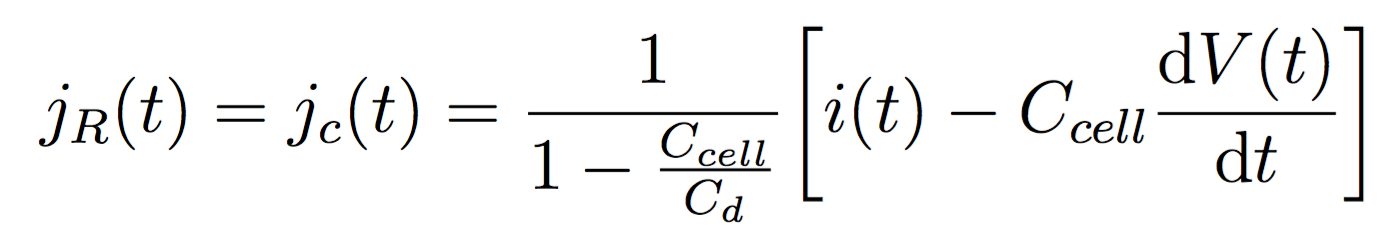 the calculated current jR obtained from Kirchhoff laws is identical to conduction current jC
11
[Speaker Notes: Pozor je to pro verejnost … jednoduseji, schemata nazorna, ne moc analyz, jen par rovnic]
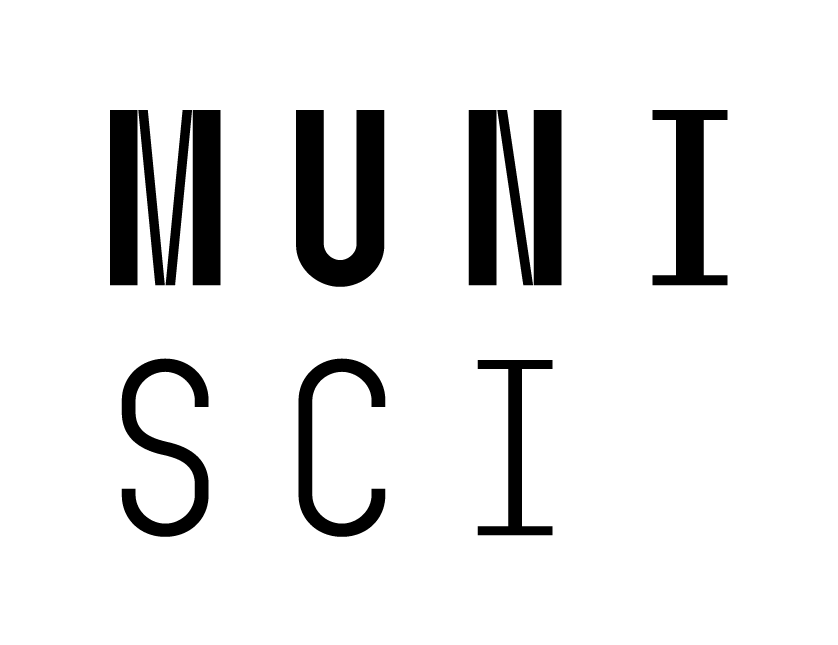 QV diagrams of the DBD discharge
Manley 1943 showed that the energy dissipated in a DBD can be obtained from Lissajouse figures, graphically.
Today, these plots are called more accurately – QV plots/diagrams
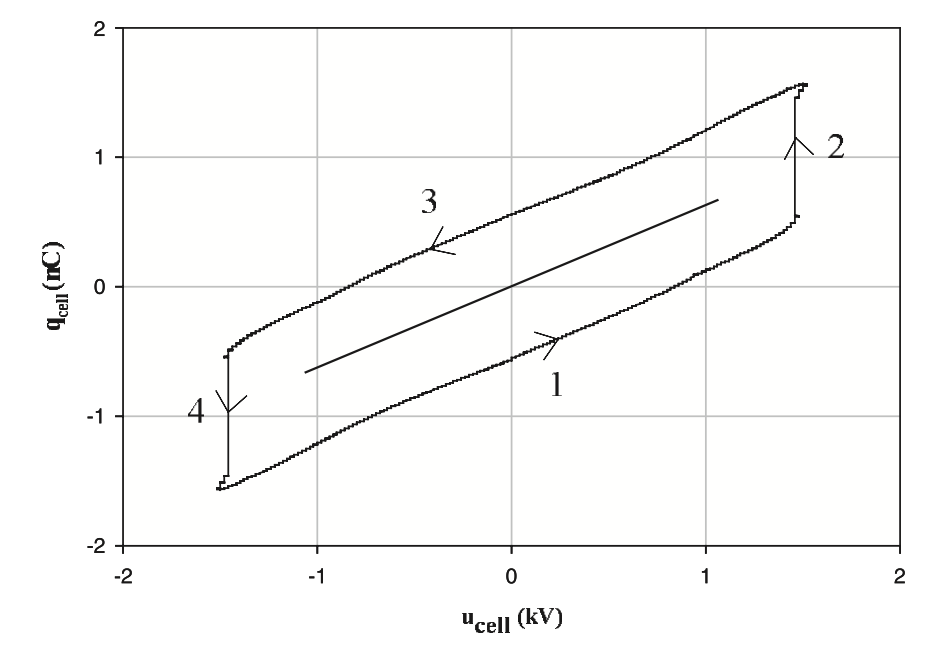 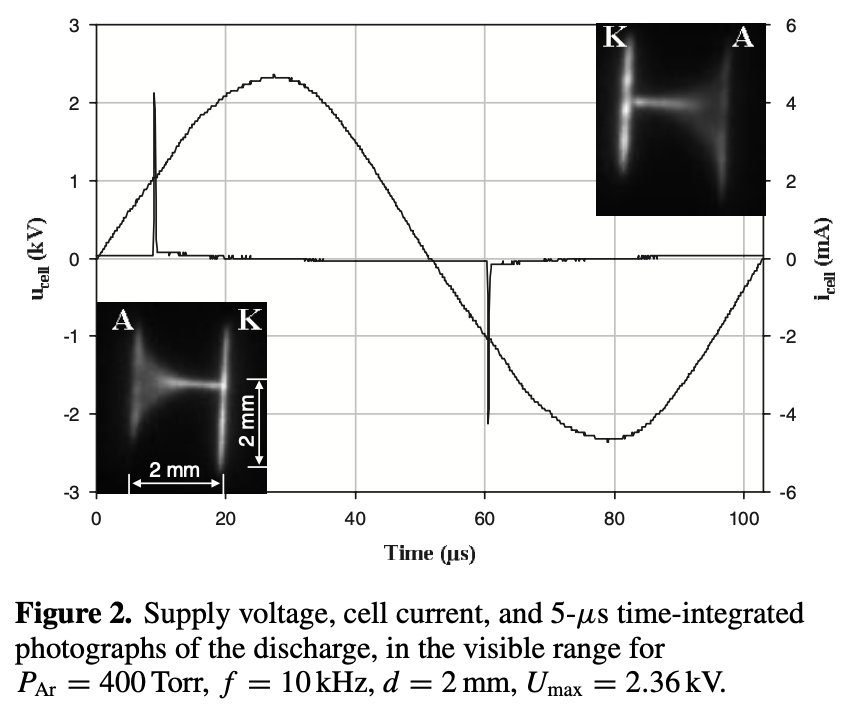 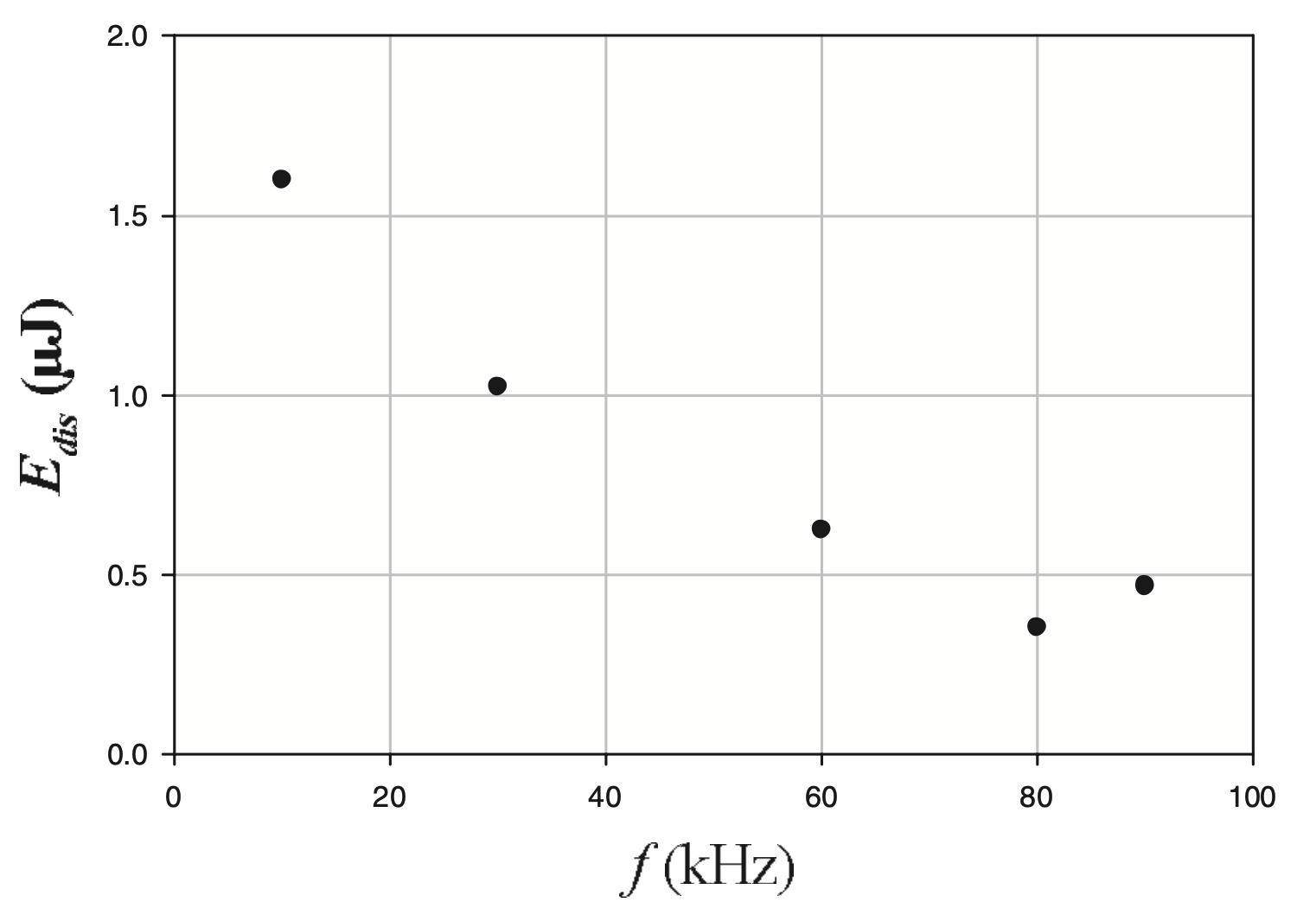 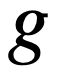 12
Merbahi et al. 2004 JPDAP
[Speaker Notes: Pozor je to pro verejnost … jednoduseji, schemata nazorna, ne moc analyz, jen par rovnic]
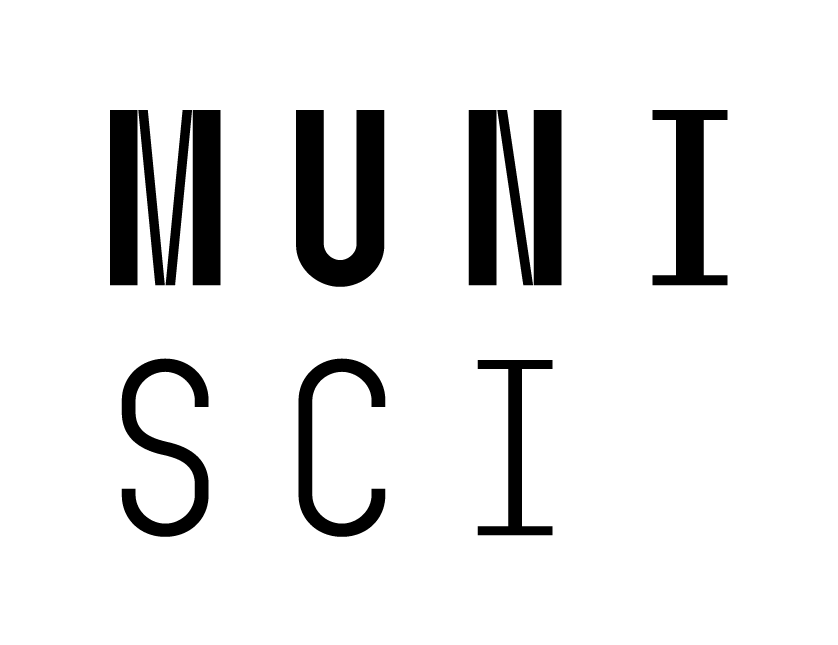 QV diagrams of the DBD discharge
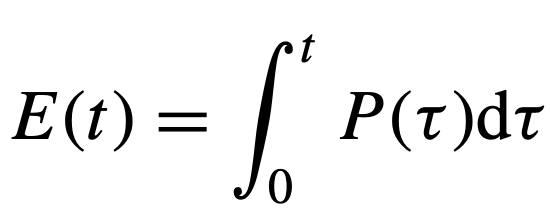 So how do the equivalent circuit and QV plots play together?




















Power dissipated in the discharge can be obtained from current and voltage:


And for total dissipated energy, it has to hold that:
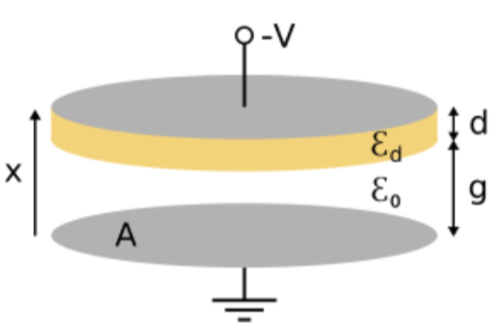 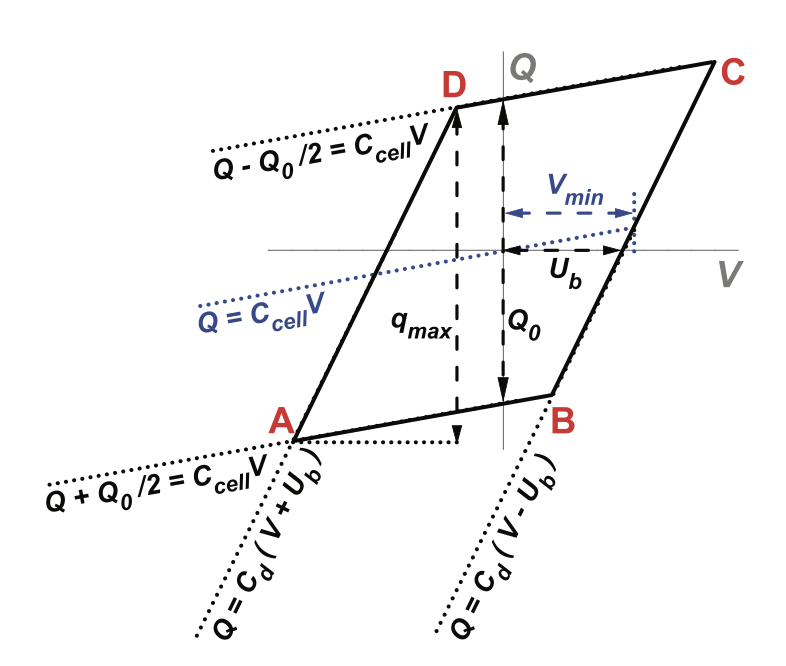 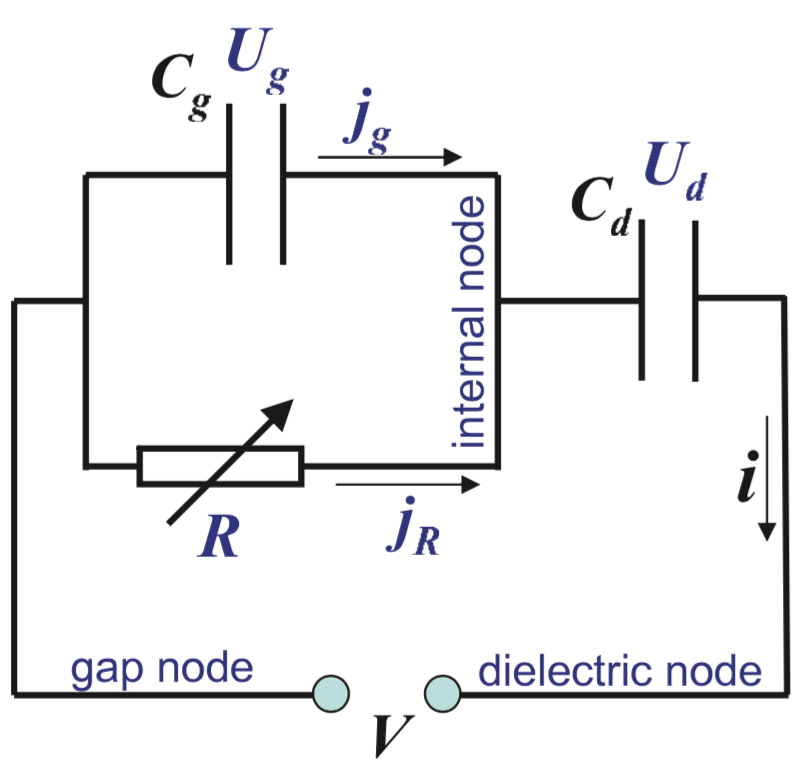 Effective capacitancesobtained directlyfrom experiment
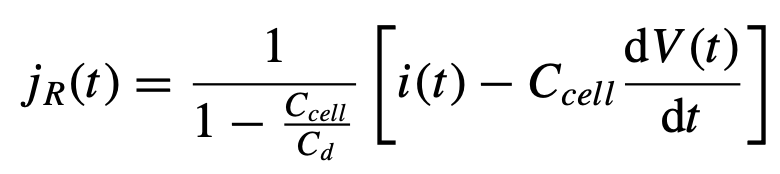 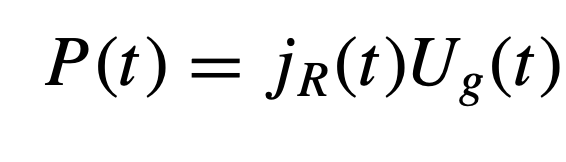 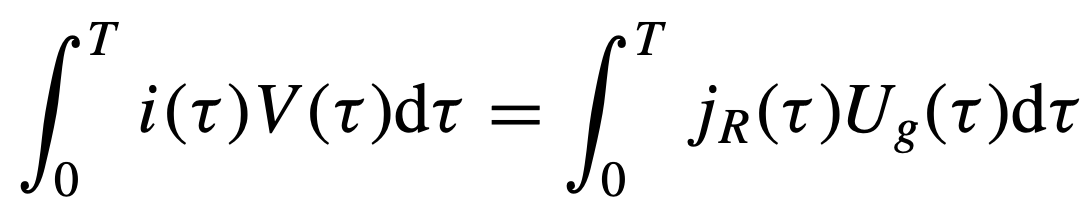 13
[Speaker Notes: Pozor je to pro verejnost … jednoduseji, schemata nazorna, ne moc analyz, jen par rovnic]
Volume diagnostics of DBD plasmas
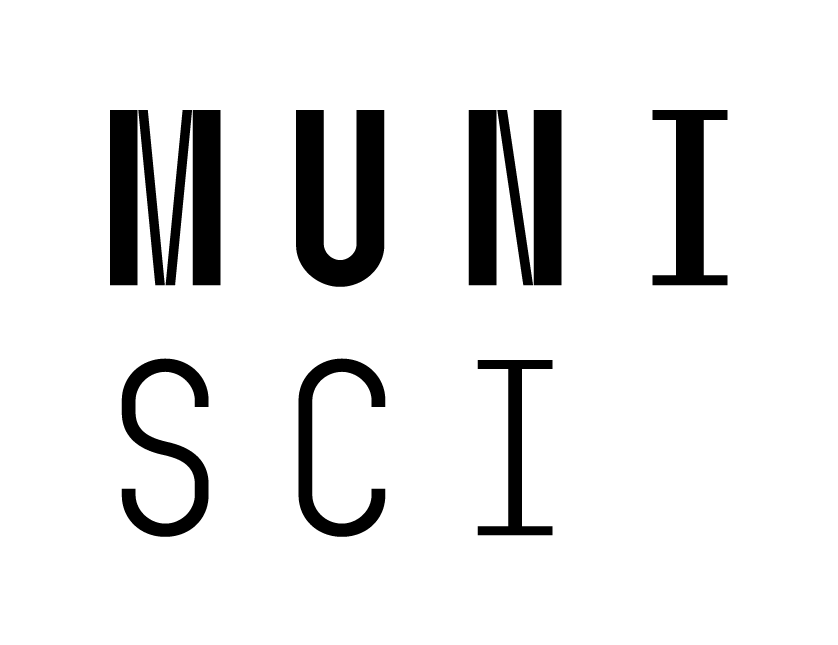 Applying cross-correlation spectroscopyto understand DBDs (Kozlov 2001)
Symmetrical atm. pressure discharge
Light emission during the discharge
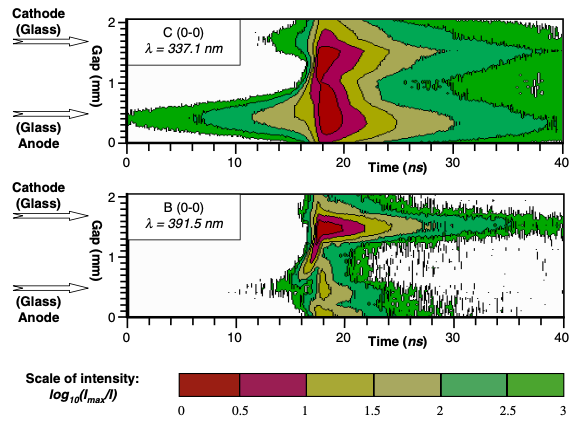 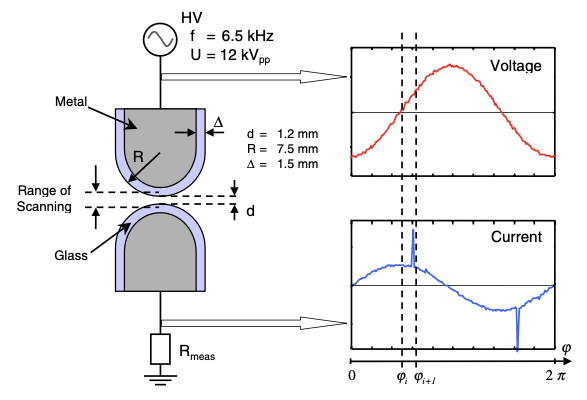 Time-correlated photoncounting technique
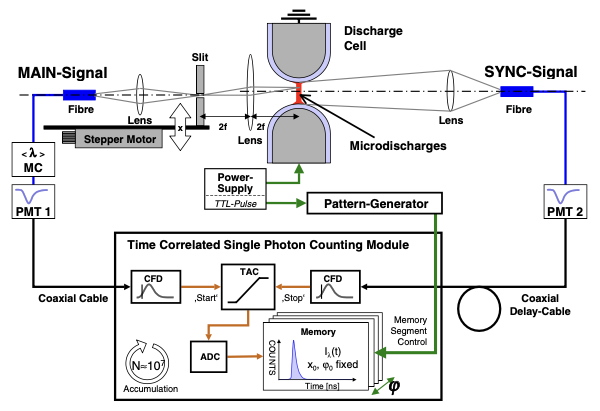 Light emission in the Townsend phase
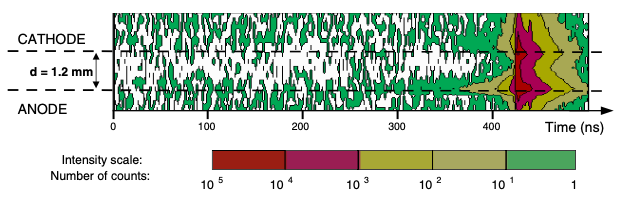 18
[Speaker Notes: Pozor je to pro verejnost … jednoduseji, schemata nazorna, ne moc analyz, jen par rovnic]
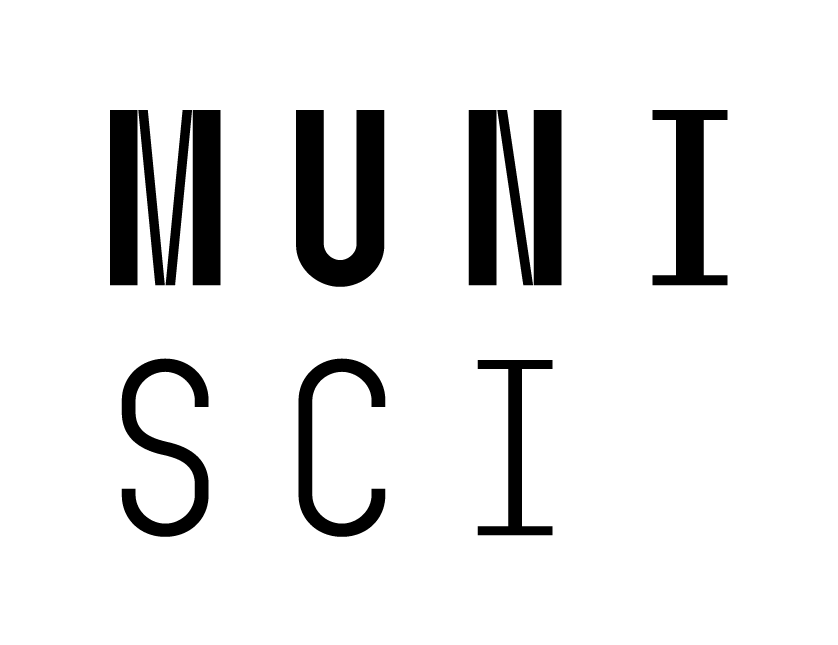 Measuring the electric field in DBDs
Spectroscopic method based on nitrogen emission bends, developed by Kozlov in 2001
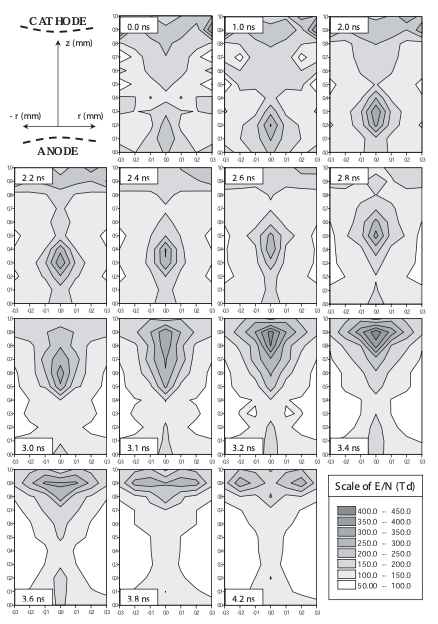 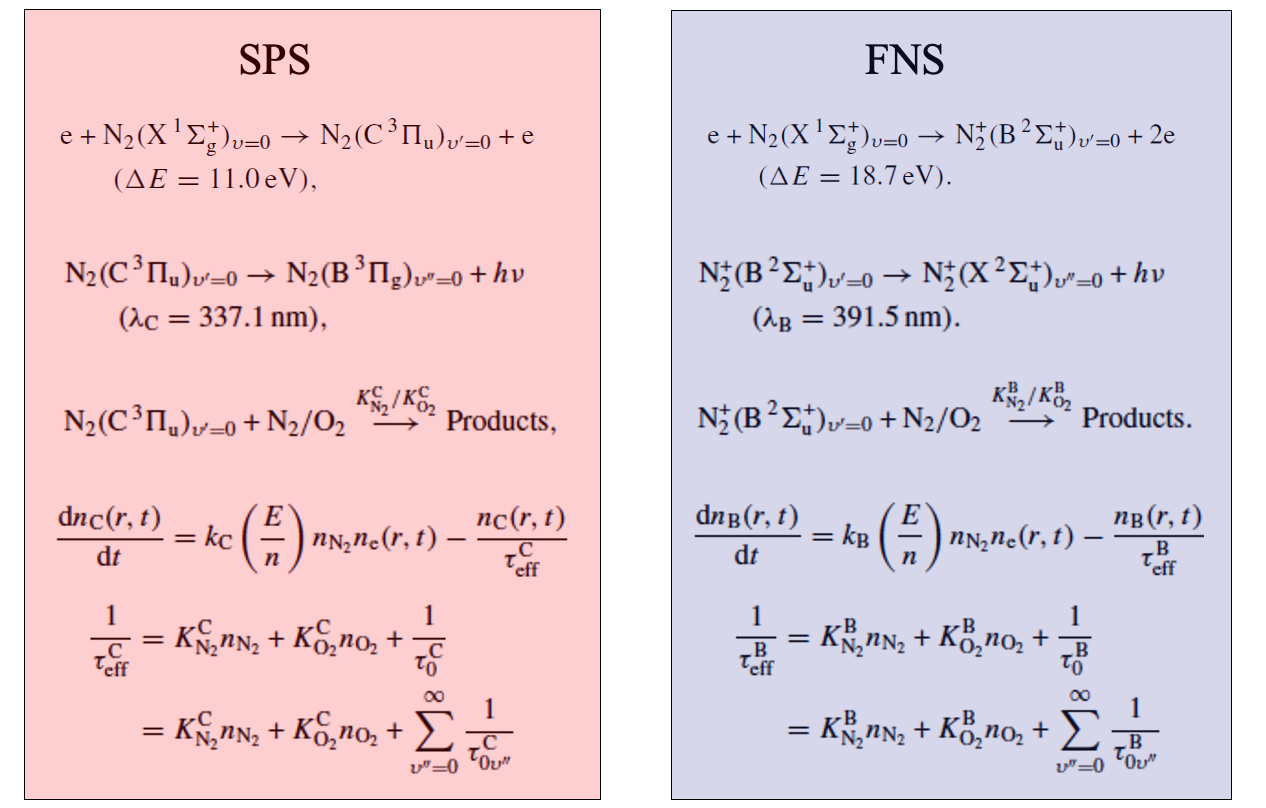 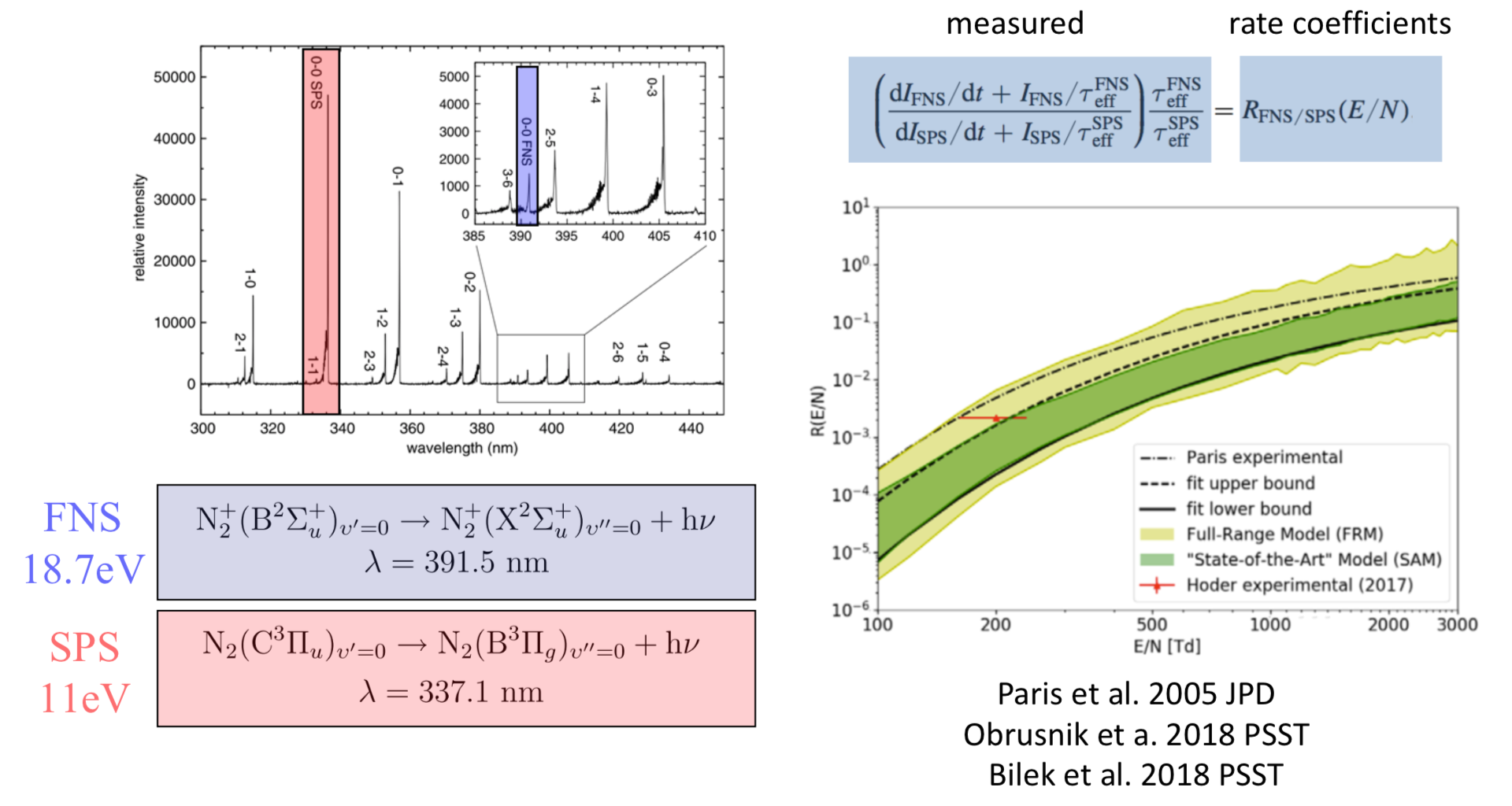 19
[Speaker Notes: Pozor je to pro verejnost … jednoduseji, schemata nazorna, ne moc analyz, jen par rovnic]
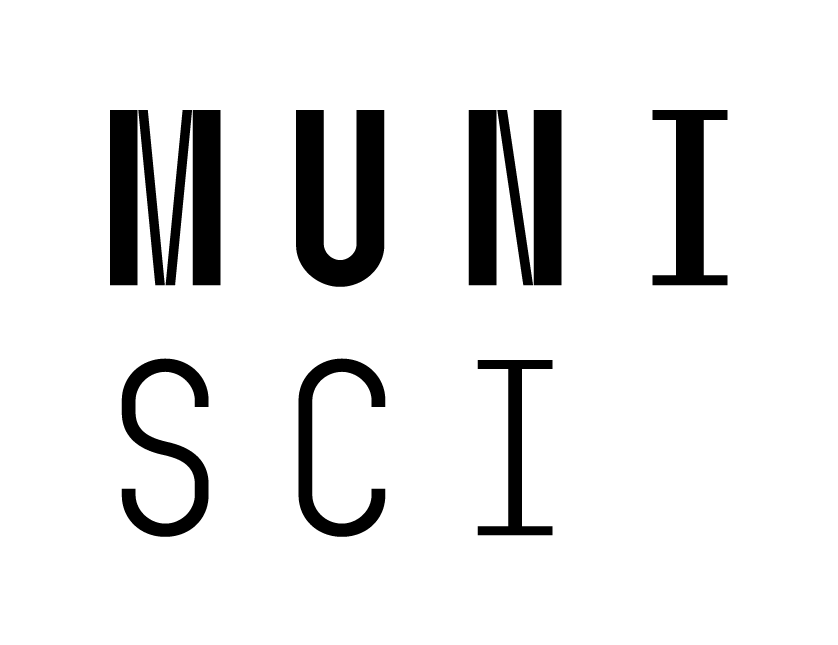 Spatio-temporal evolution of DBDs
Applicable to different types of DBDs
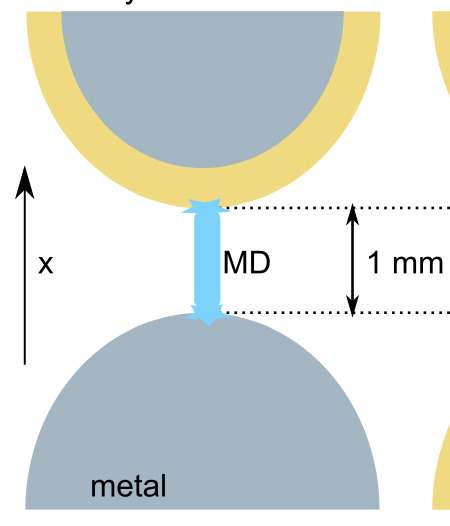 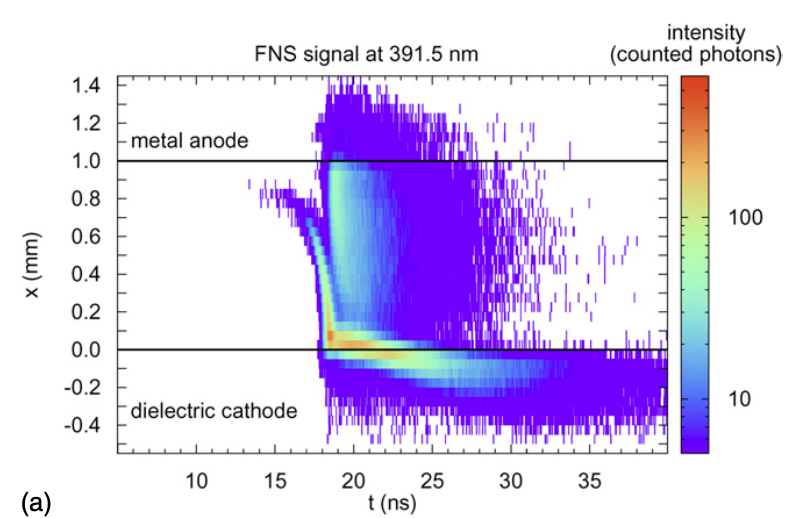 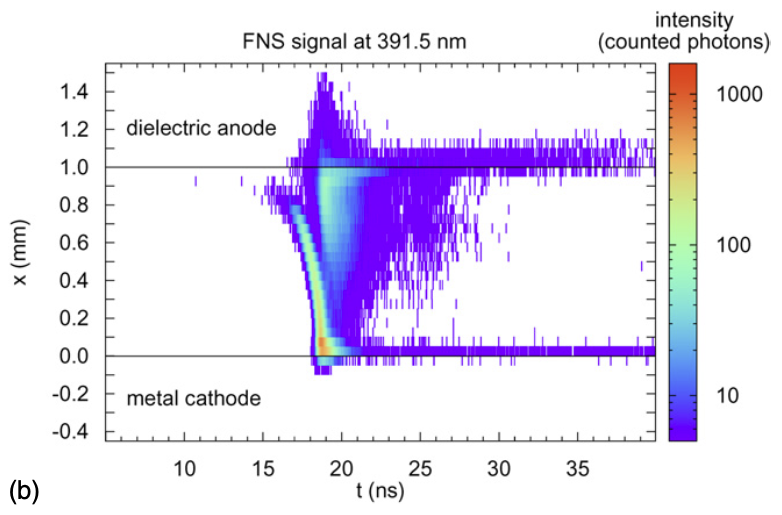 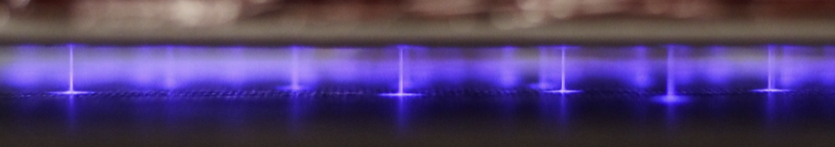 objemovýbariérový 
výboj
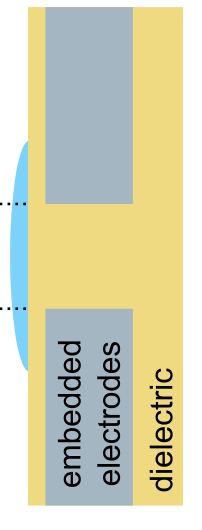 povrchovýbariérový 
výboj
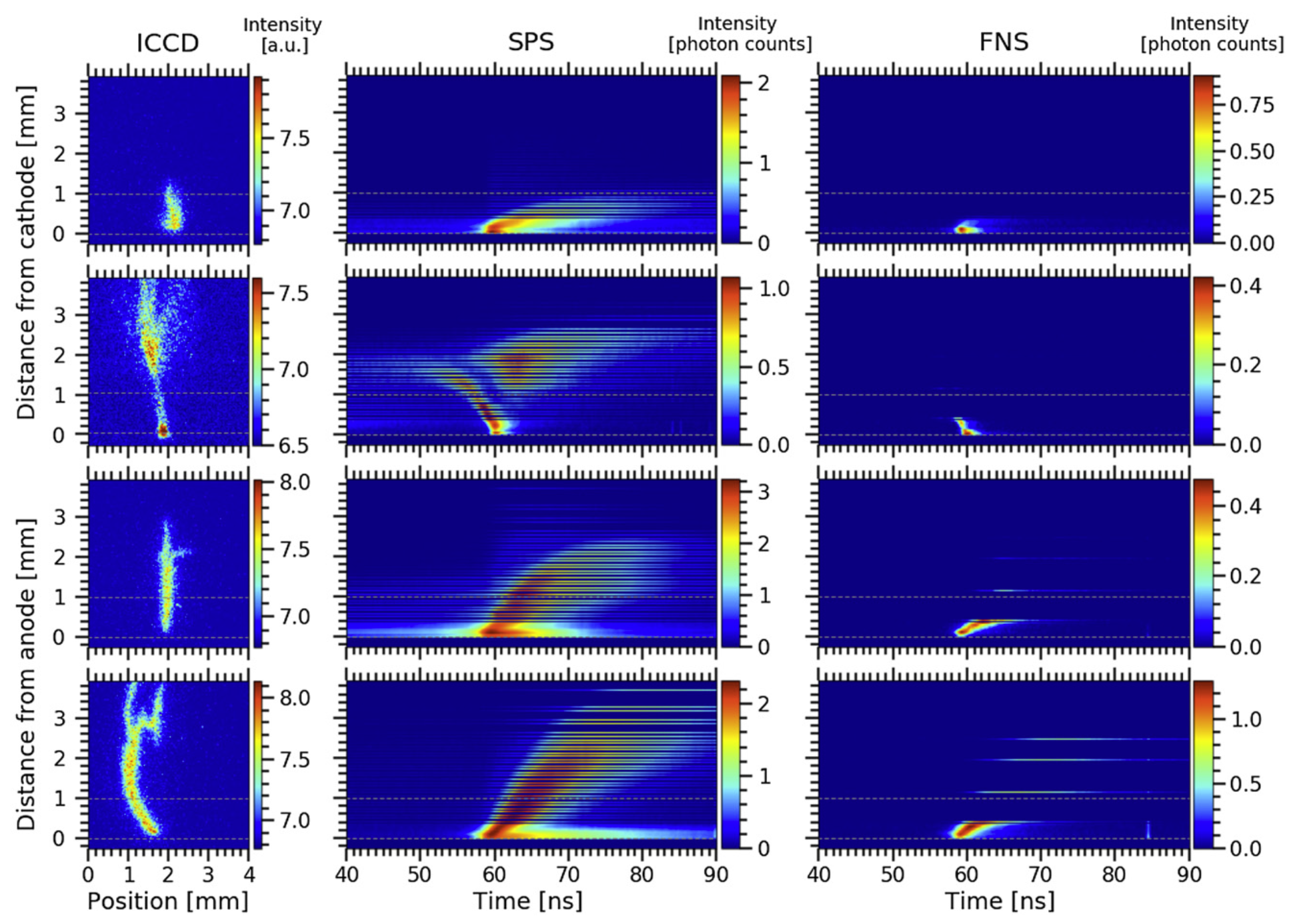 koplanárníbariérový 
výboj
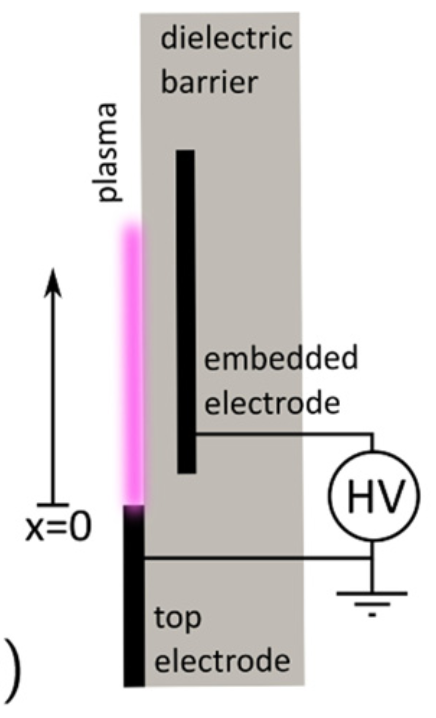 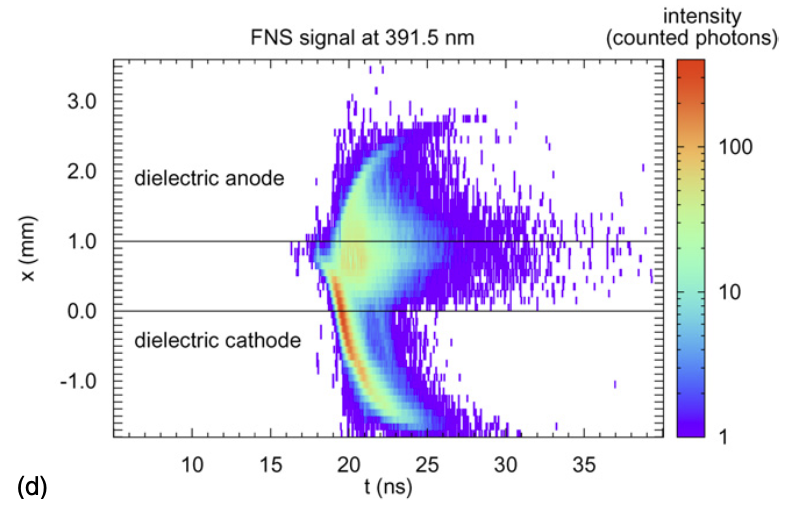 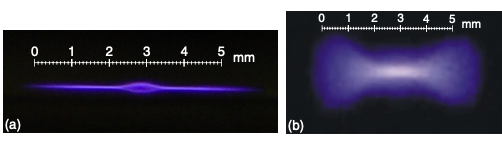 20
[Speaker Notes: Pozor je to pro verejnost … jednoduseji, schemata nazorna, ne moc analyz, jen par rovnic]
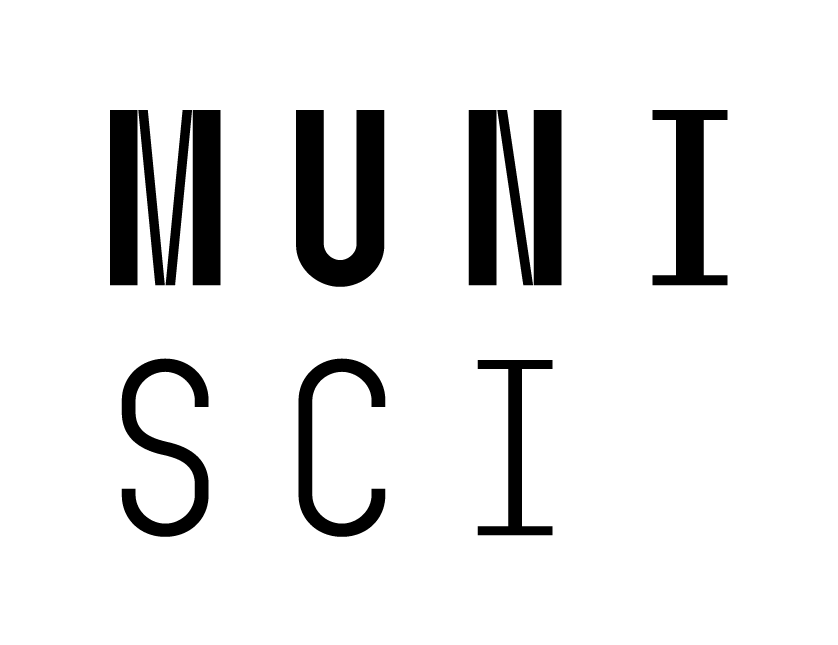 Spatially resolved simulations of DBD discharges
Simulating a co-planar DBD discharge, Jánský 2022
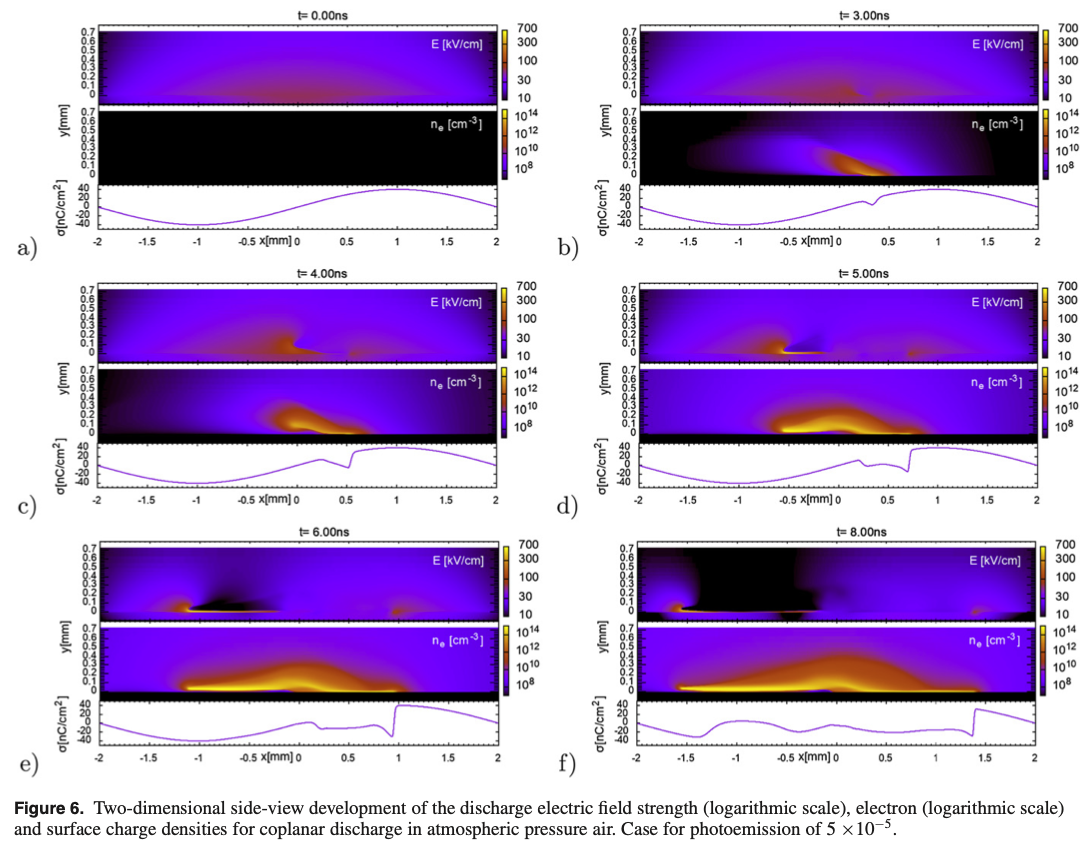 21
[Speaker Notes: Pozor je to pro verejnost … jednoduseji, schemata nazorna, ne moc analyz, jen par rovnic]
Surface charge in dbd discharges
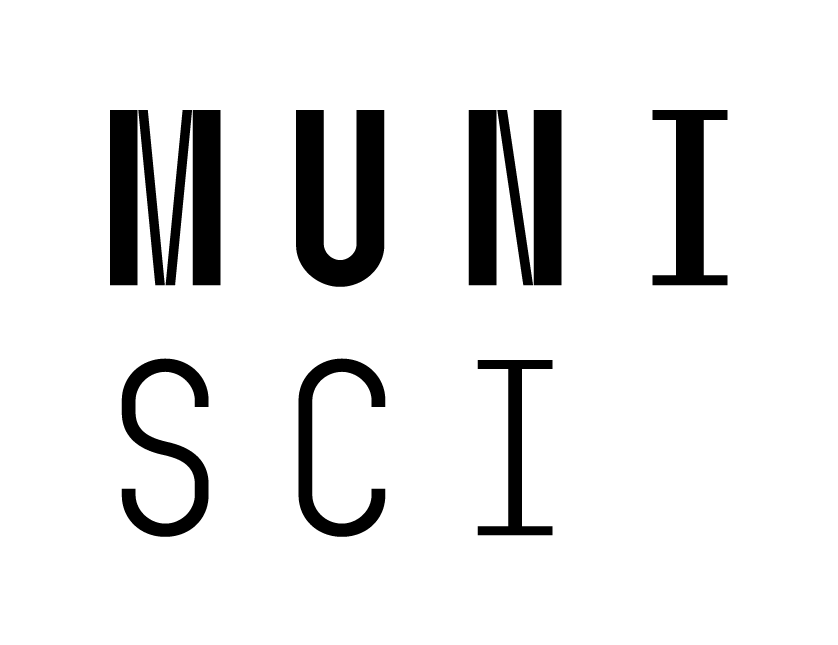 Surface charge in DBDs
Pockels effect has been used to measure surface charge (Zhu 1996), for a point-to-plane config
Positive tip transitioning to negative polarity
Negative tip transitioning to positive polarity
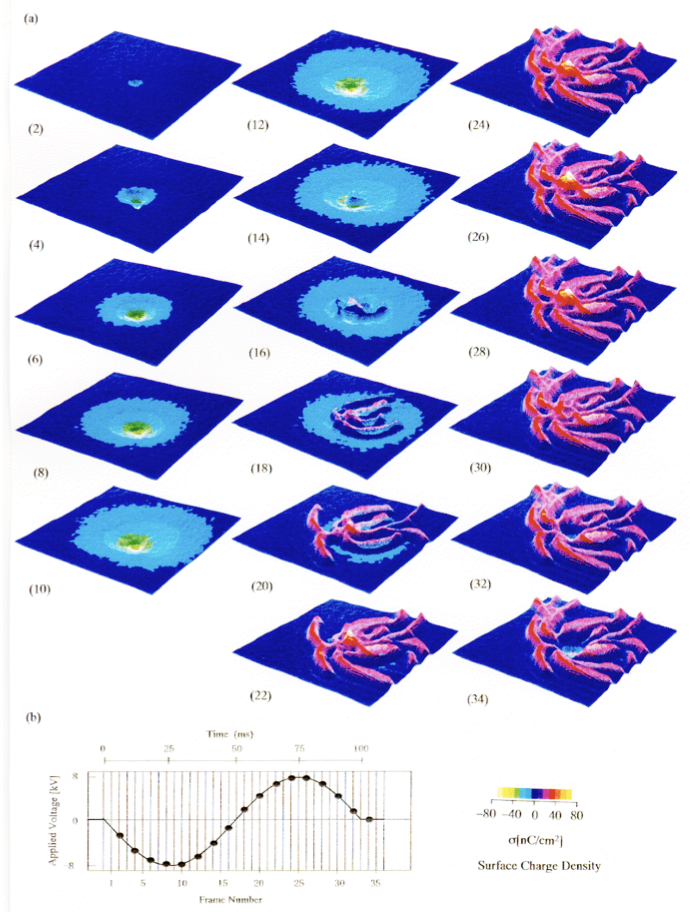 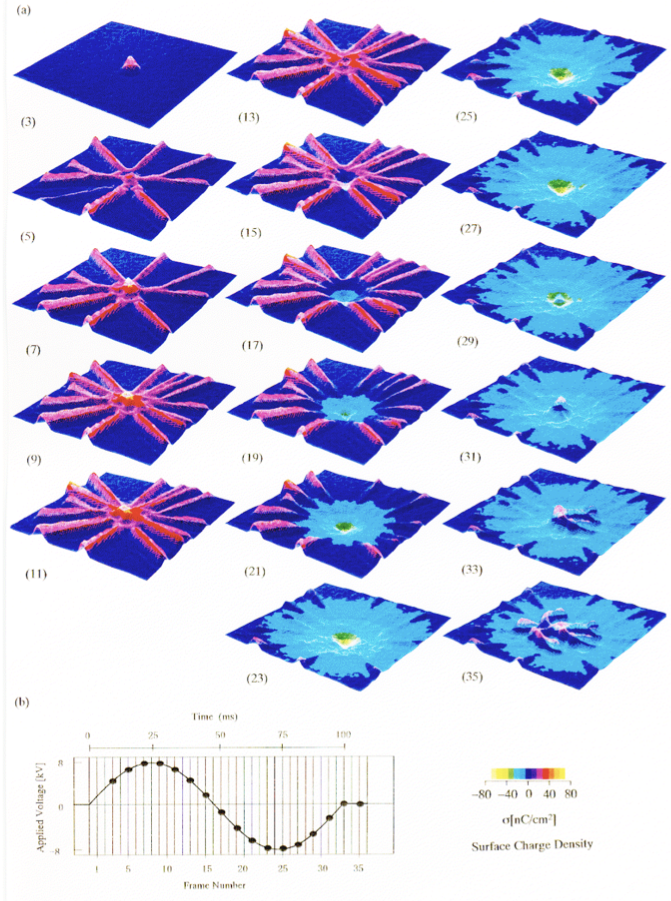 22
[Speaker Notes: Pozor je to pro verejnost … jednoduseji, schemata nazorna, ne moc analyz, jen par rovnic]
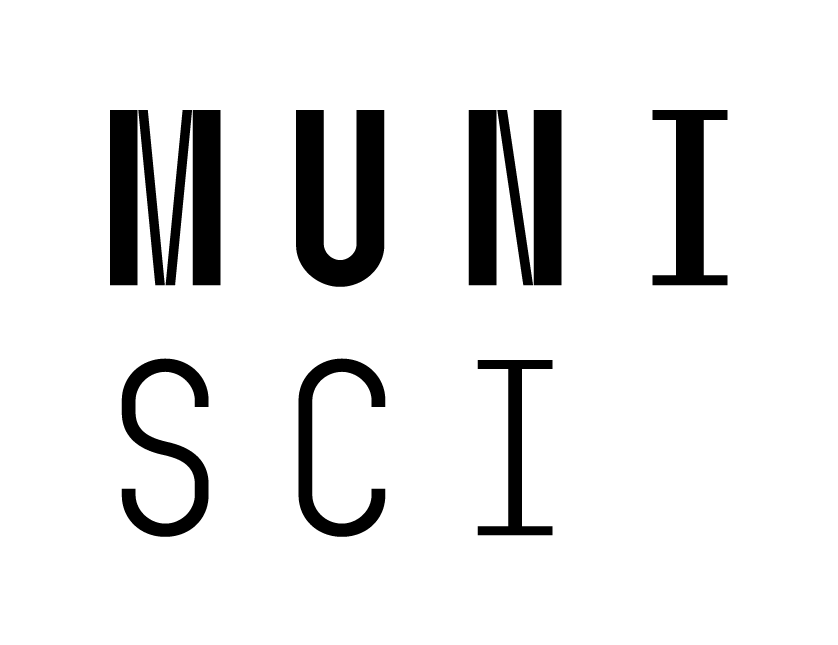 Surface charge in DBDs
There is a „surface streamer“ forming in point-to-plane DBDs (Kumada 2009) 
The electric field exceeded an equivalent of 30kV/cm at higher pressure (experiments done at low pressure)
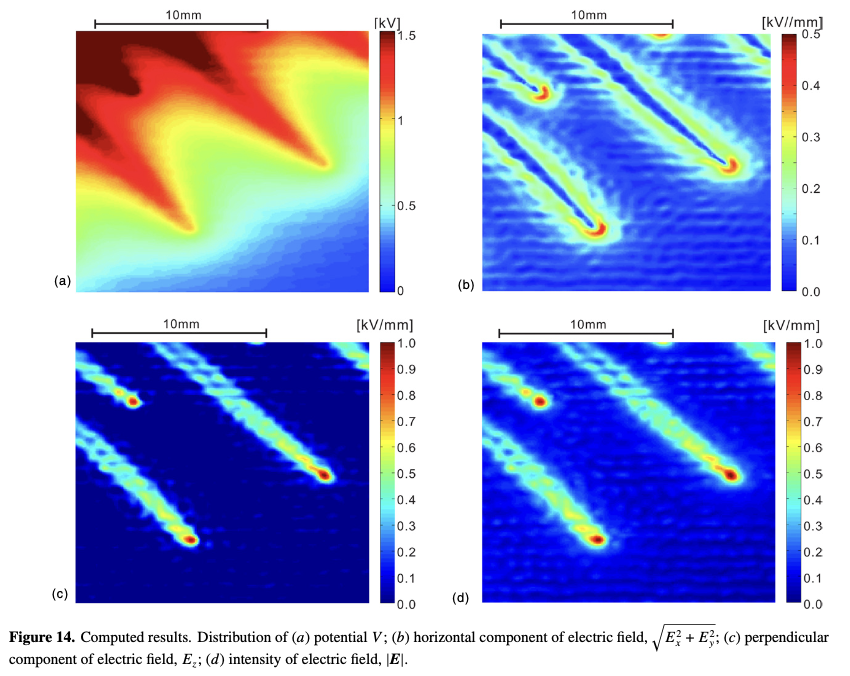 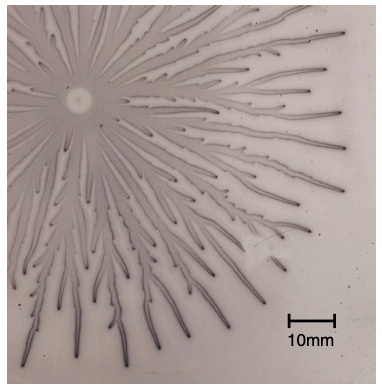 24
[Speaker Notes: Pozor je to pro verejnost … jednoduseji, schemata nazorna, ne moc analyz, jen par rovnic]
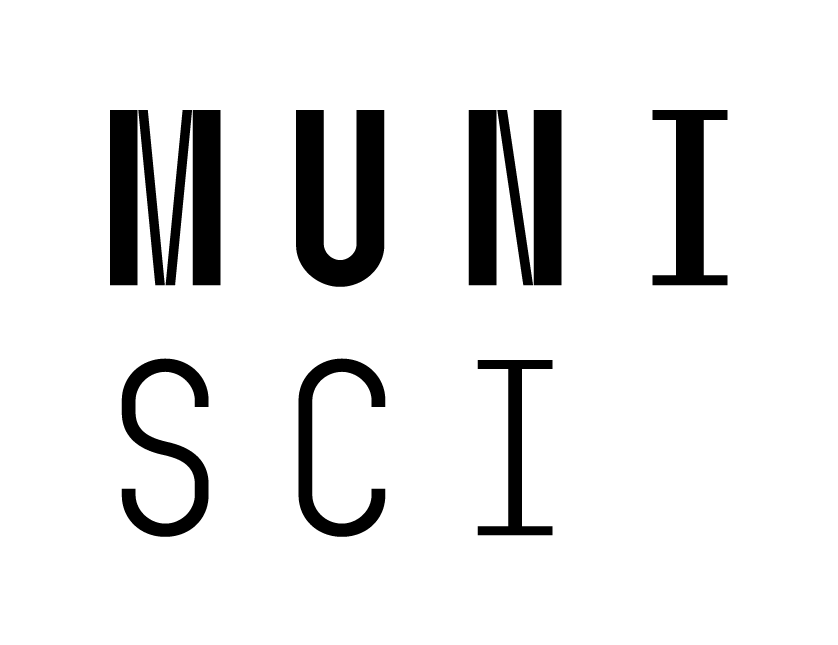 Povrchový náboj bariérového výboje
srovnání množství deponovaného náboje určeného skrze elektrická měření a ekvivalentní obvod a skrze Pockelsův efekt (Bogaczyk 2012):

objemový bariérový výboj za atmosférickéhotlaku v heliu:
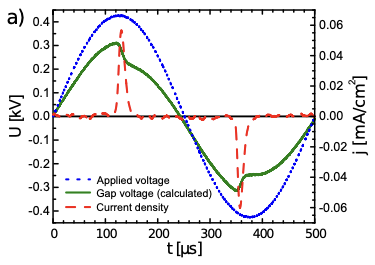 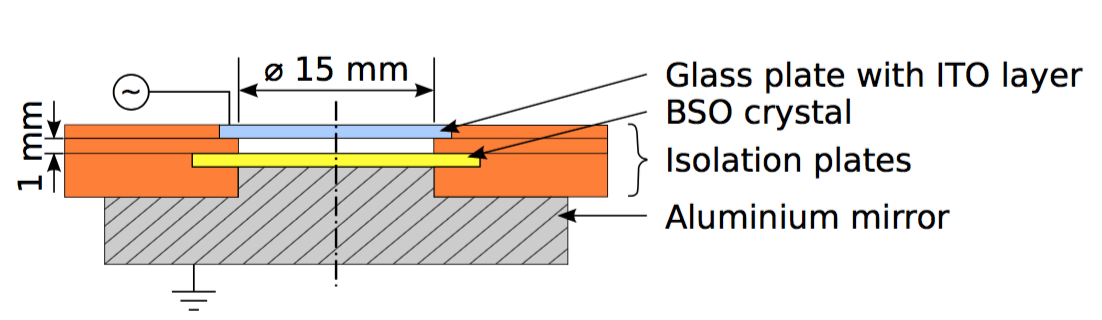 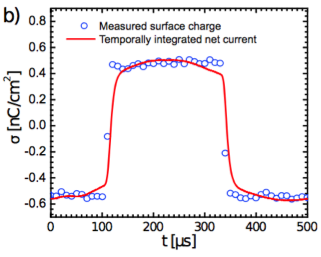 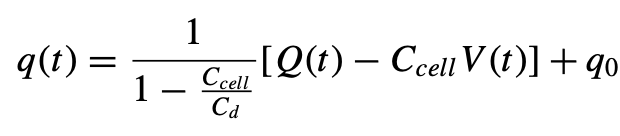 25
[Speaker Notes: Pozor je to pro verejnost … jednoduseji, schemata nazorna, ne moc analyz, jen par rovnic]
Self organization of filamentary DBD discharges
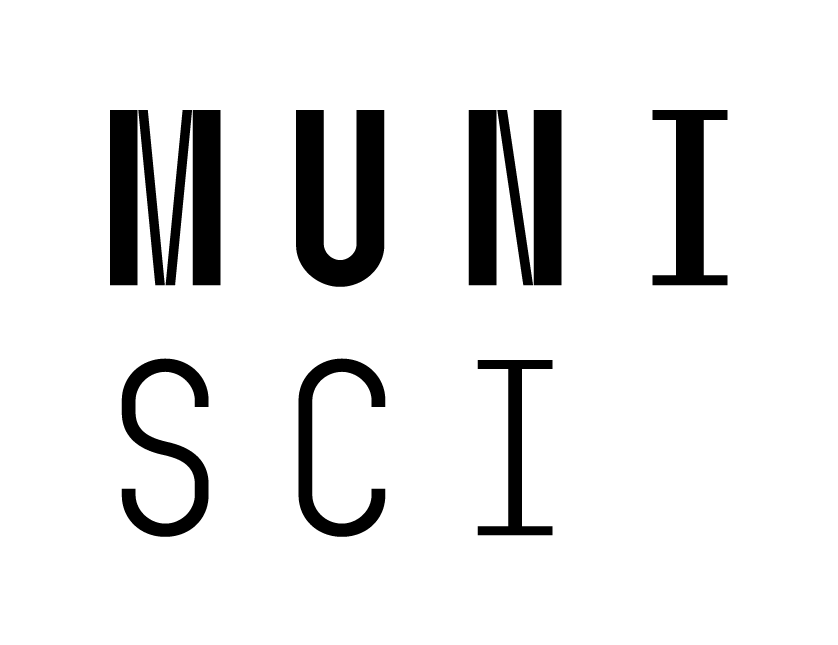 Self organization of filamentary DBDs (Guikema 2000)
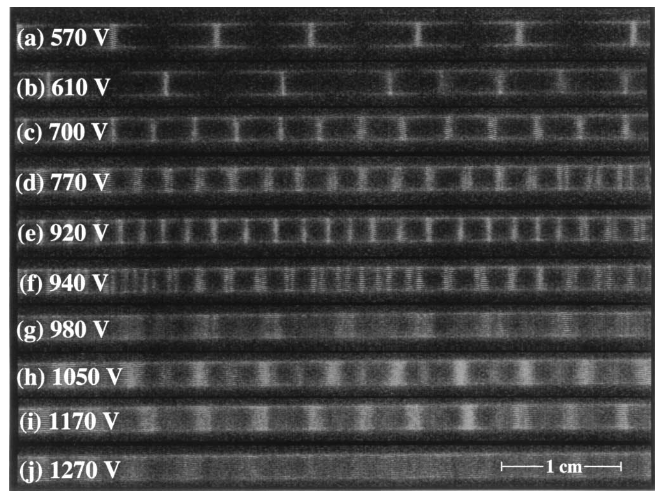 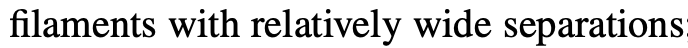 Localized filaments – they „prefer“ to ignite in discrete places, rather than randomly.

The decisive mechanism is the surface charge accumulation and the „dose“ of charge deposited by individual discharges.
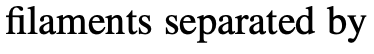 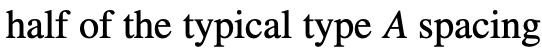 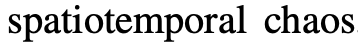 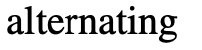 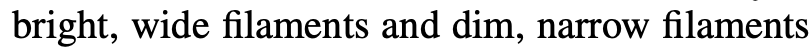 střední vzdálenost filamentů
přenos náboje skrze jednotlivé výboje
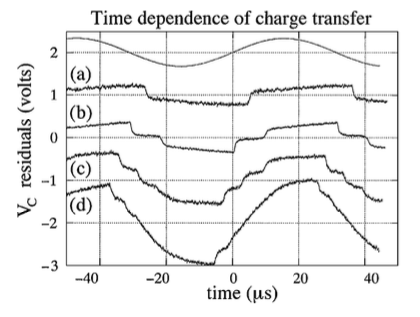 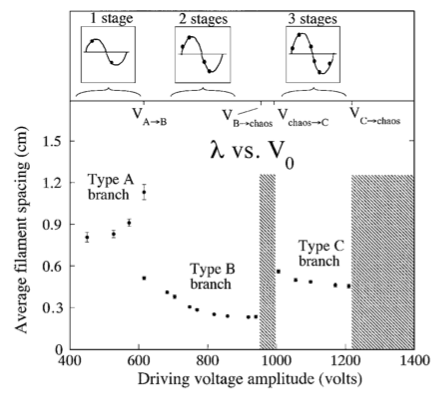 26
[Speaker Notes: Pozor je to pro verejnost … jednoduseji, schemata nazorna, ne moc analyz, jen par rovnic]
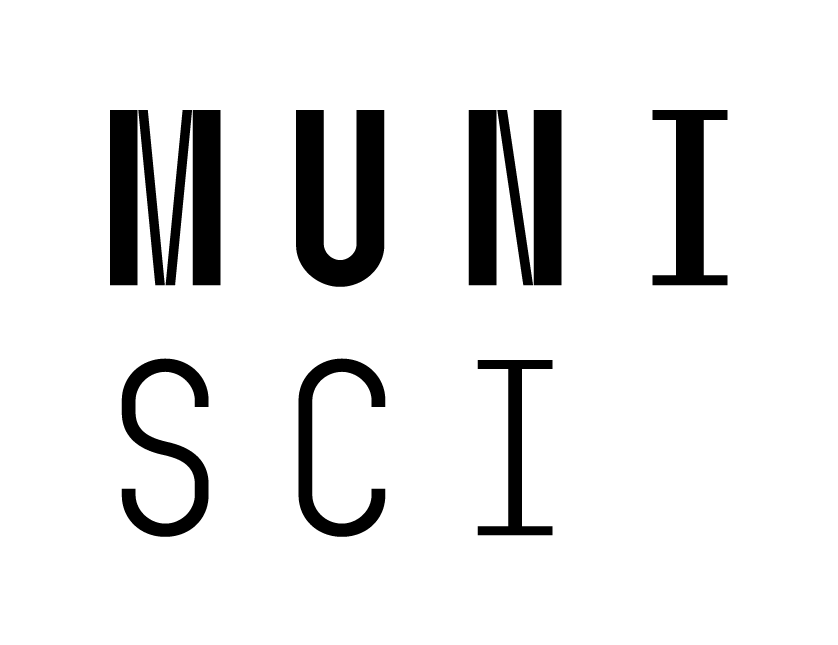 Samo-organizace filamentů bariérových výbojů (Stollenwerk 2004)
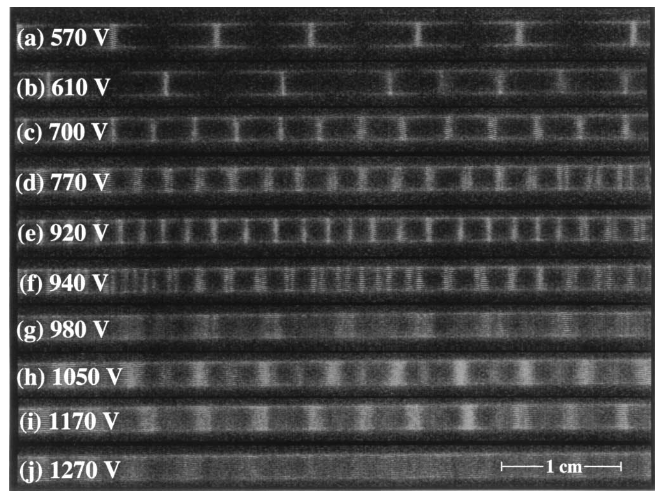 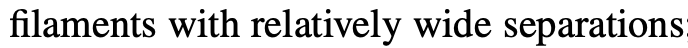 Localized filaments – they „prefer“ to ignite in discrete places, rather than randomly.

The decisive mechanism is the surface charge accumulation and the „dose“ of charge deposited by individual discharges.
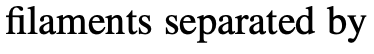 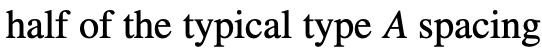 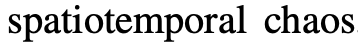 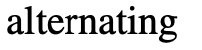 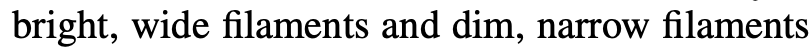 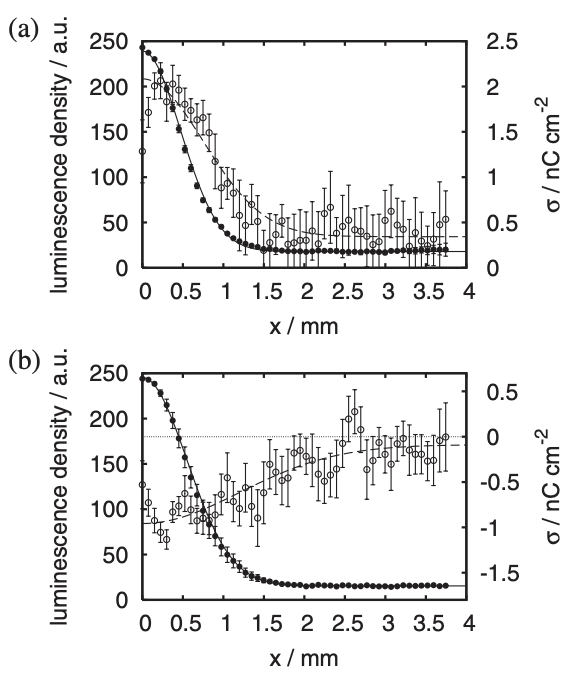 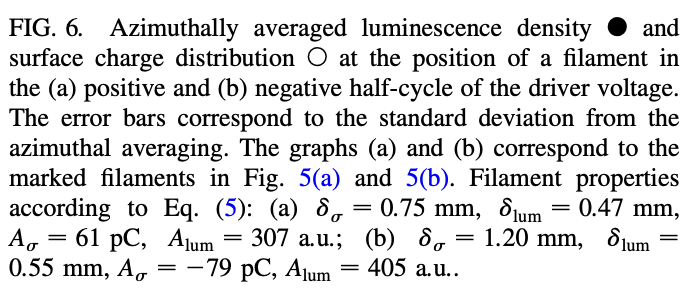 pozitivní
náboj
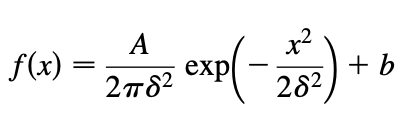 negativní
náboj
26b
[Speaker Notes: Pozor je to pro verejnost … jednoduseji, schemata nazorna, ne moc analyz, jen par rovnic]
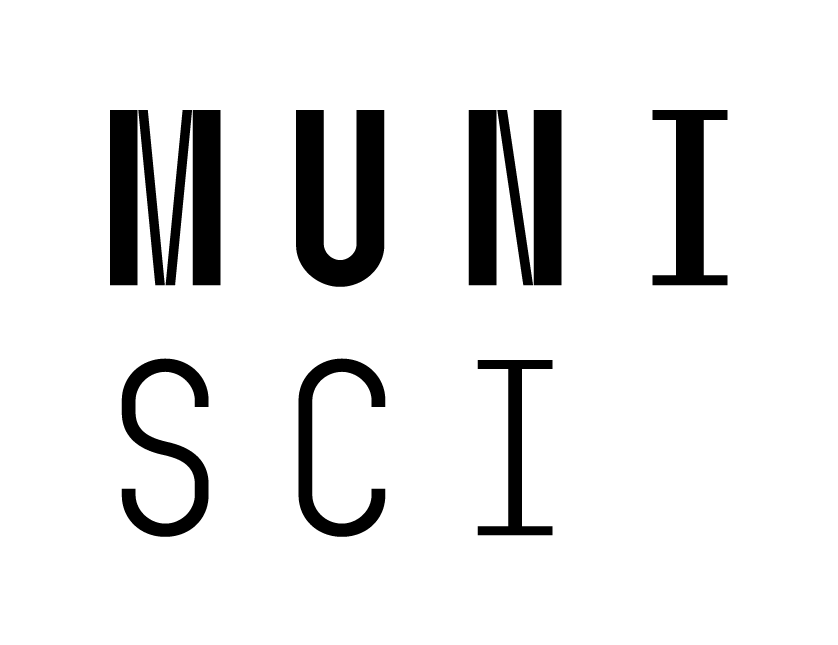 Self organization of filamentary DBDs
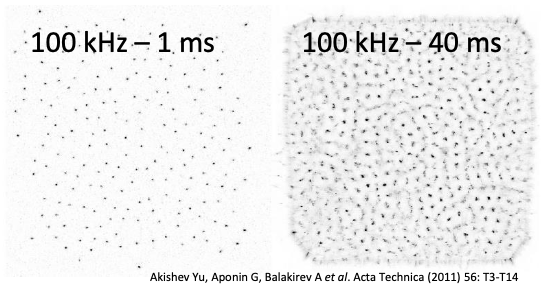 Microscopic view of the charge accuulation effect
neúplné pokrytí nábojem
reprodukce polohy skrze lokální elektrické pole
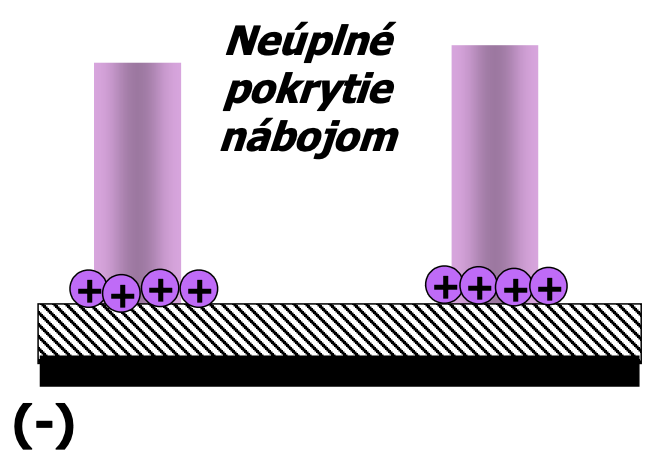 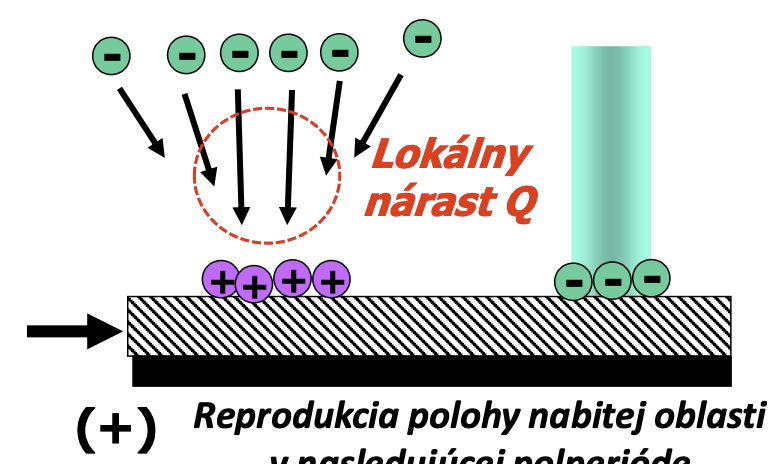 27
[Speaker Notes: Pozor je to pro verejnost … jednoduseji, schemata nazorna, ne moc analyz, jen par rovnic]
DBD applications
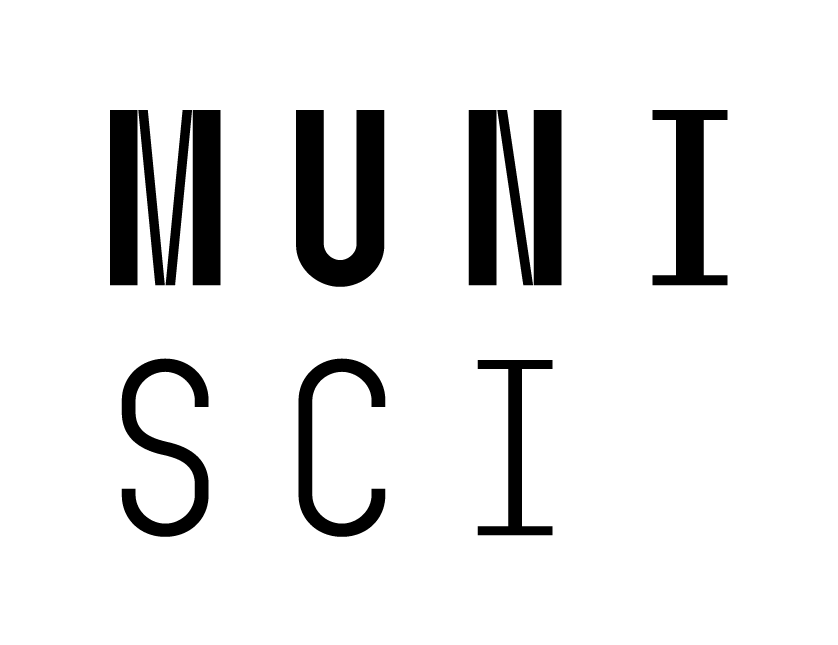 Ozone generation (Eliasson 1987)
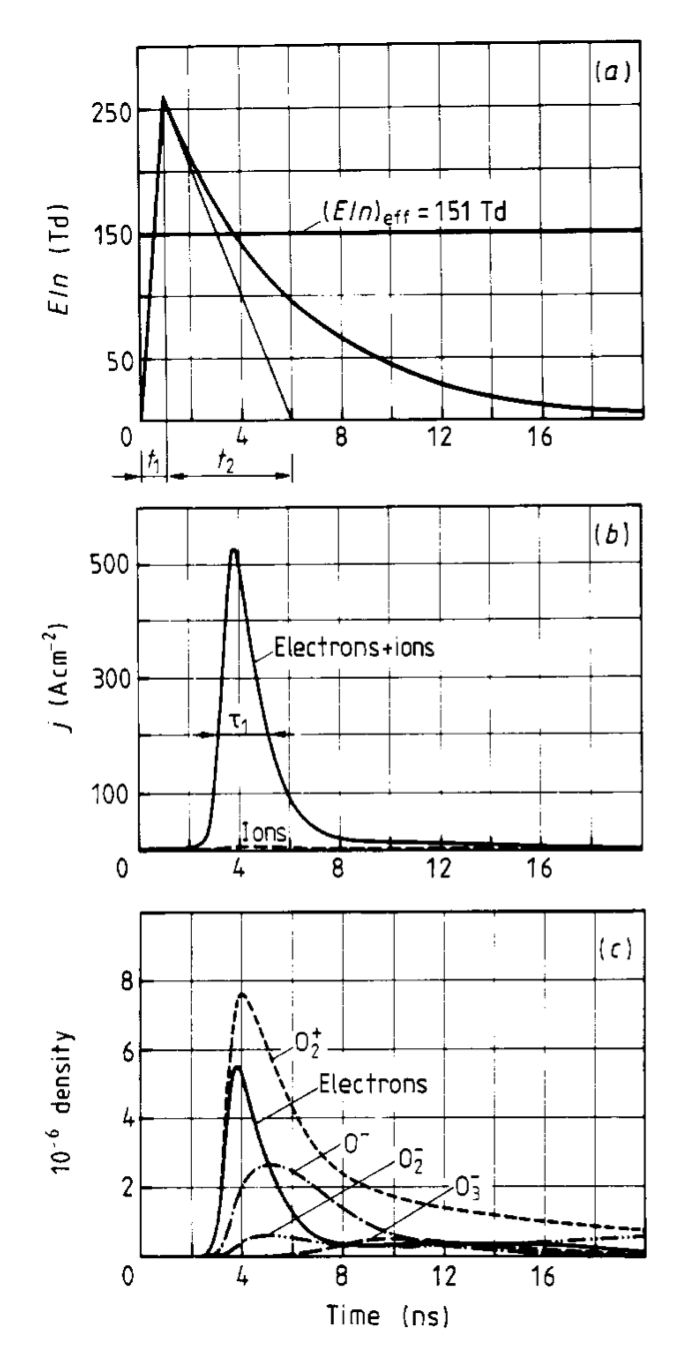 Possibly oldest application of DBD discharges
Motivated formulation of the first physical and chemical models.
1D model described the formation of a transient glow discharge at high pressure.
Actuall EEDF was calculated and from it, rate coefficients and transport properties were deduced.

The mechanism for ozone formation and potential ozone loss was identified as follows:
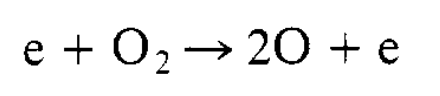 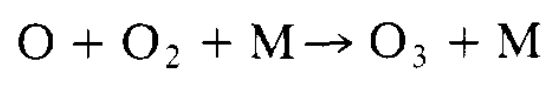 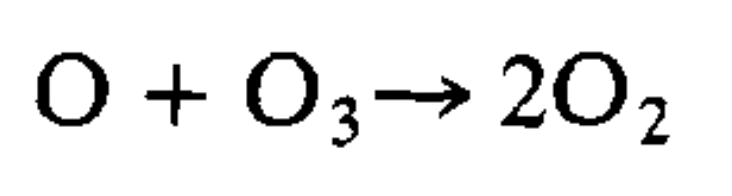 28
[Speaker Notes: Pozor je to pro verejnost … jednoduseji, schemata nazorna, ne moc analyz, jen par rovnic]
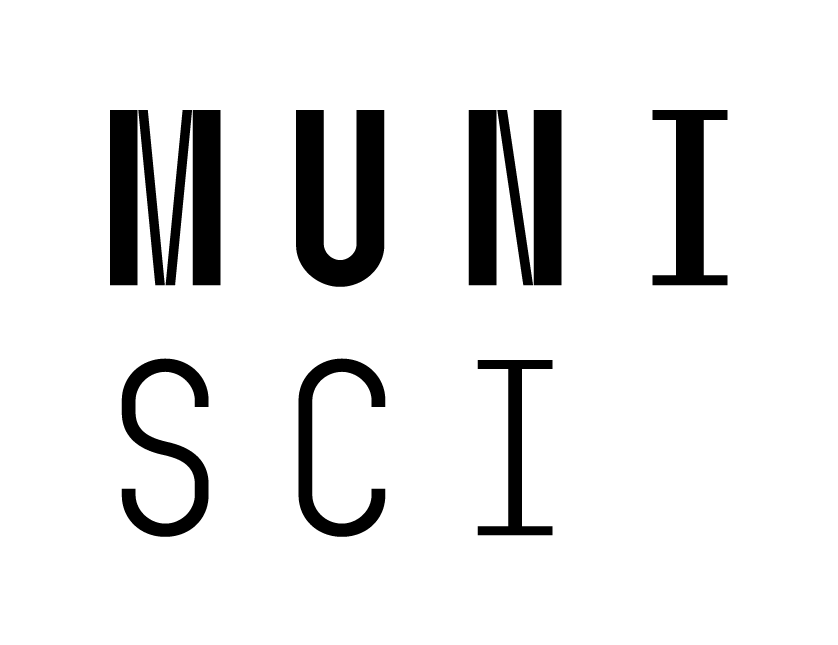 Ozone production – oxygen dissociation
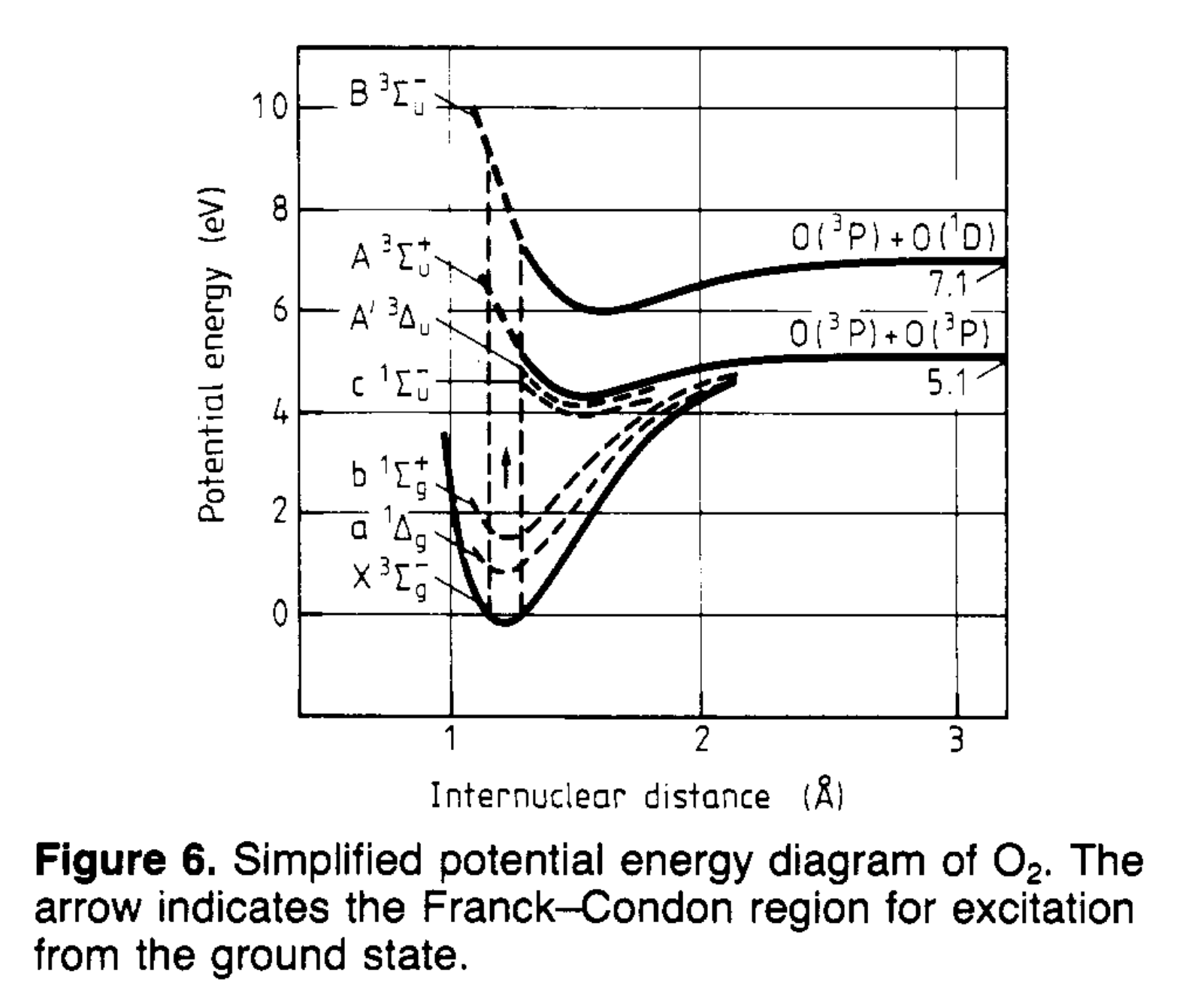 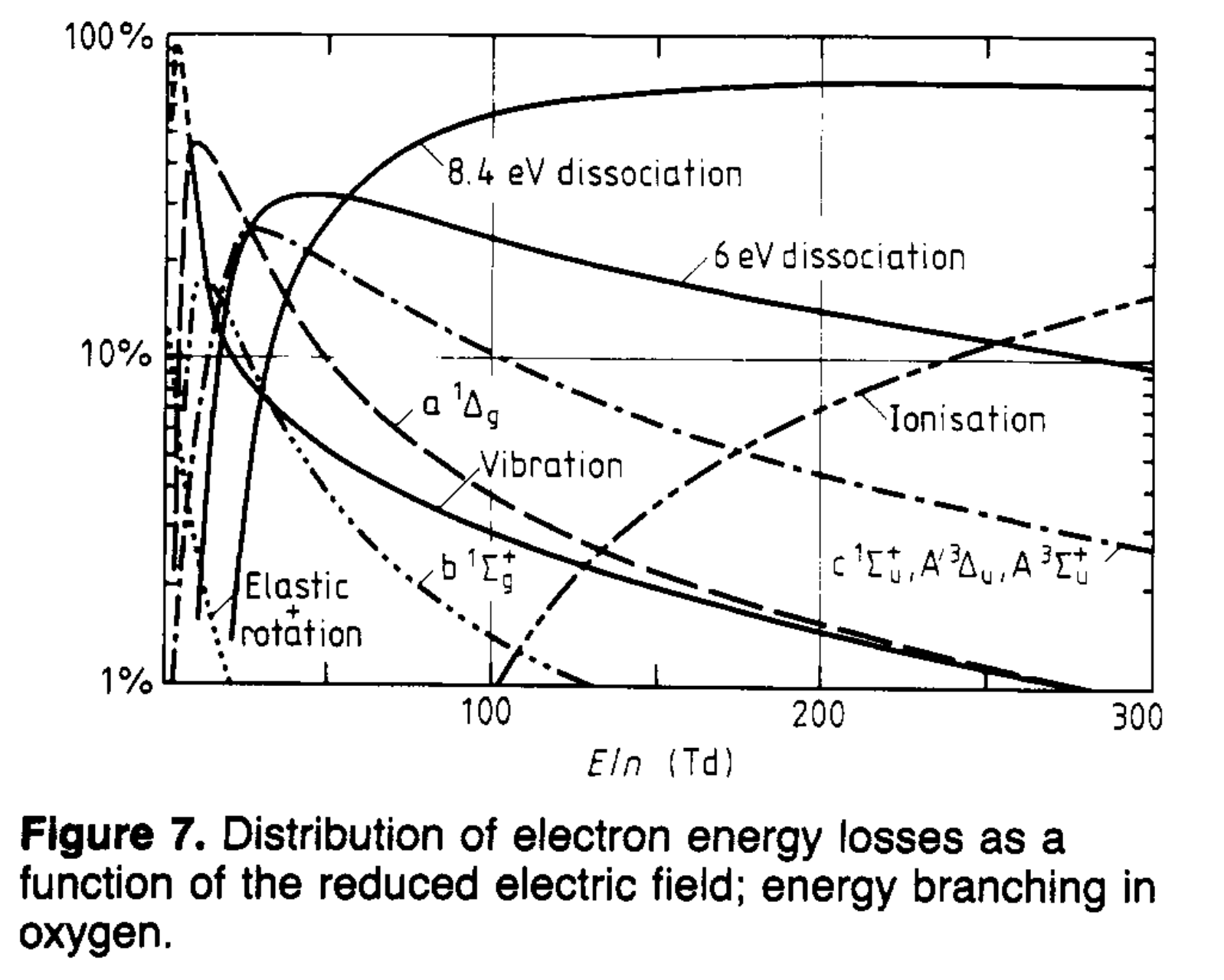 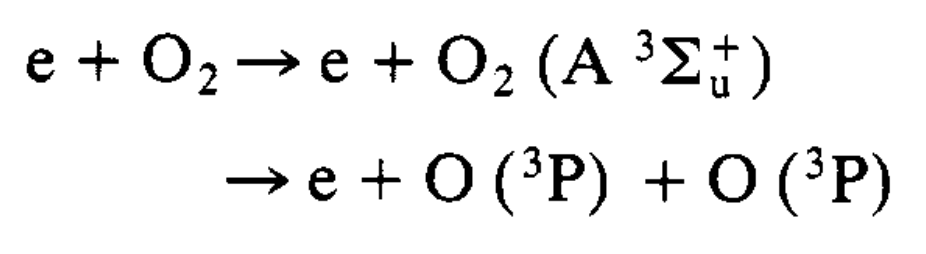 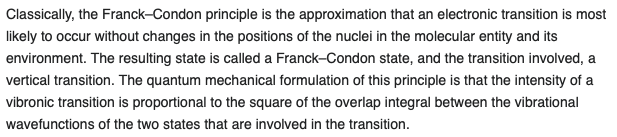 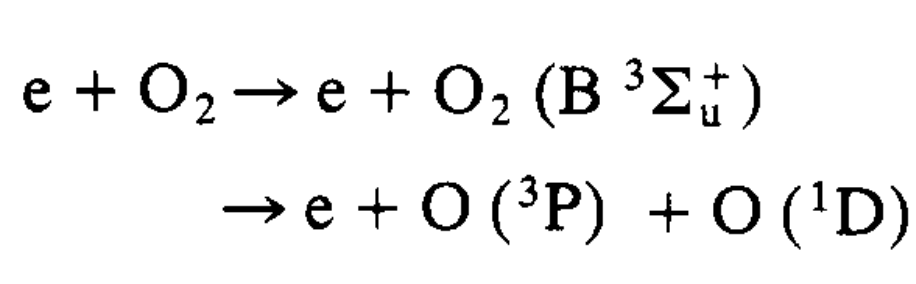 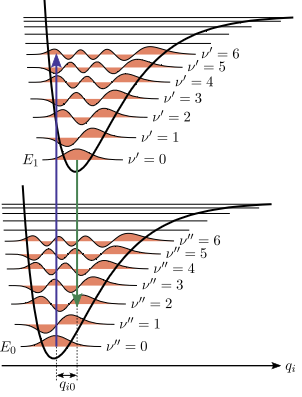 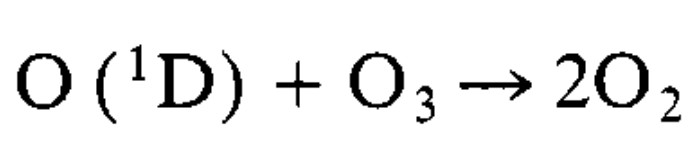 29
[Speaker Notes: Pozor je to pro verejnost … jednoduseji, schemata nazorna, ne moc analyz, jen par rovnic]
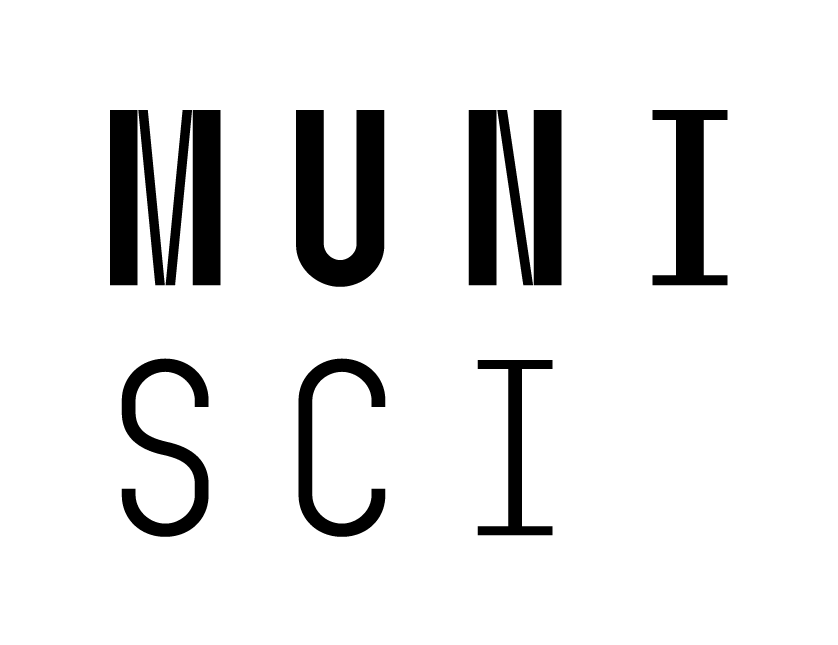 Ozone production – effect of admixtures
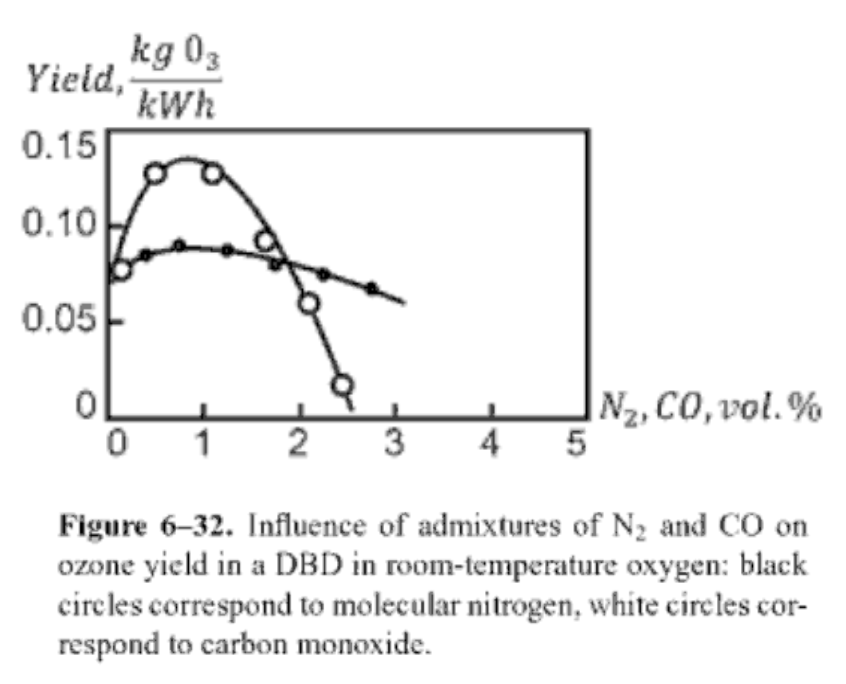 In industrial production, gases that form metastable excited species are often added, further enhancing the dissociation rate of oxygen by plasma.
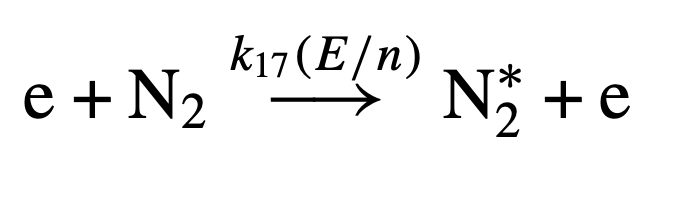 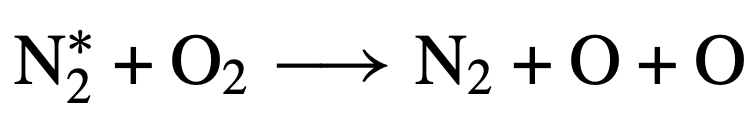 Microdischarge in pure oxygen
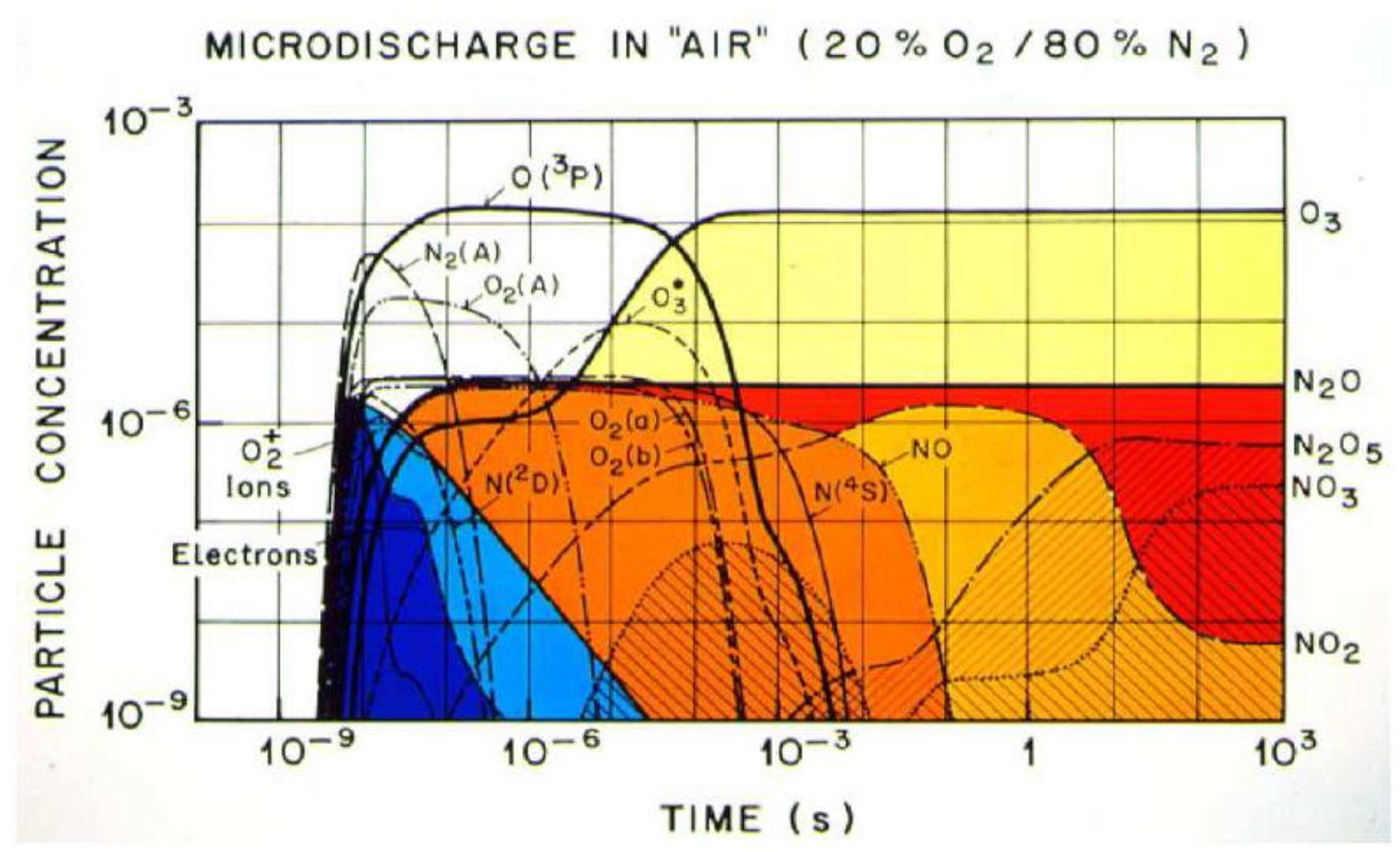 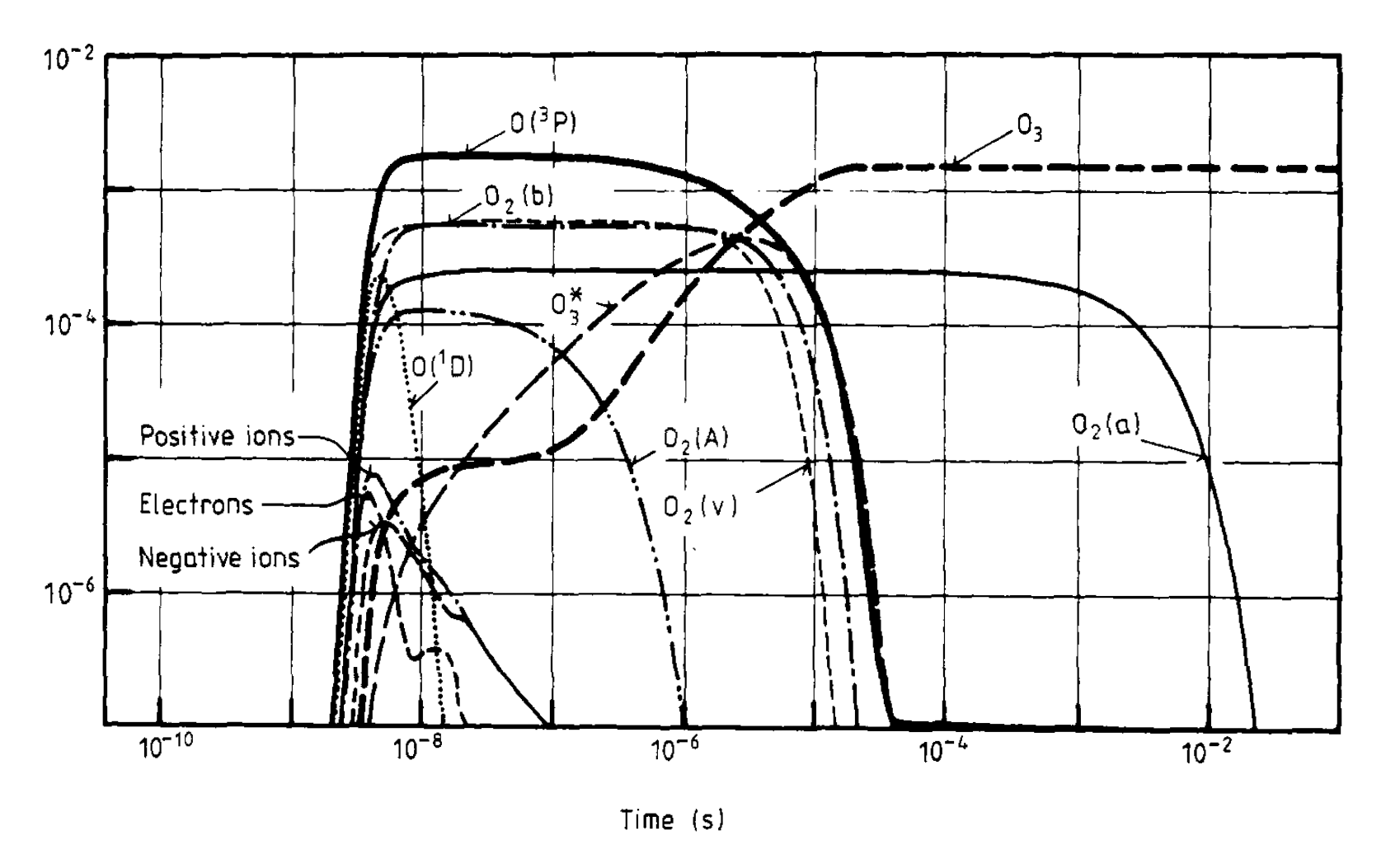 30
[Speaker Notes: Pozor je to pro verejnost … jednoduseji, schemata nazorna, ne moc analyz, jen par rovnic]
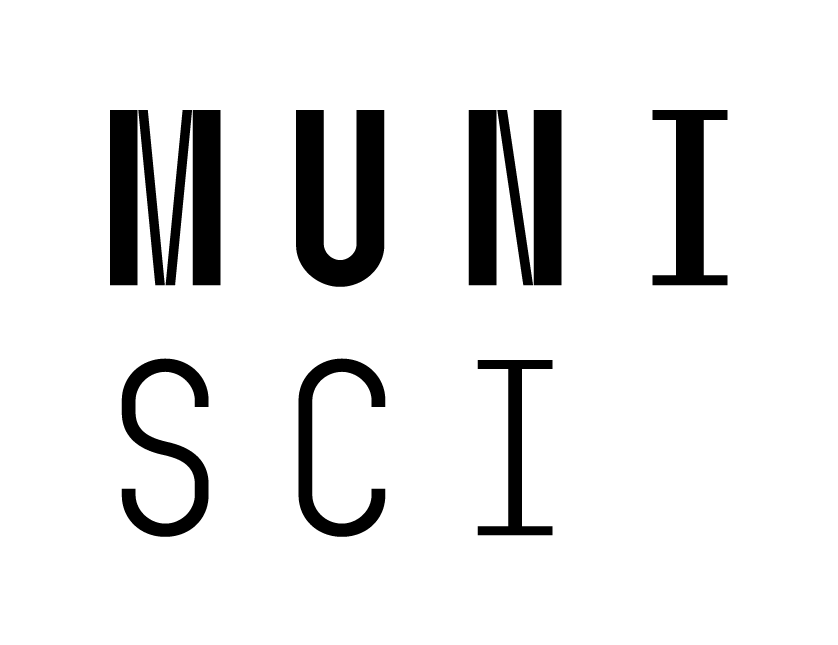 Ozone production – an industrial setup
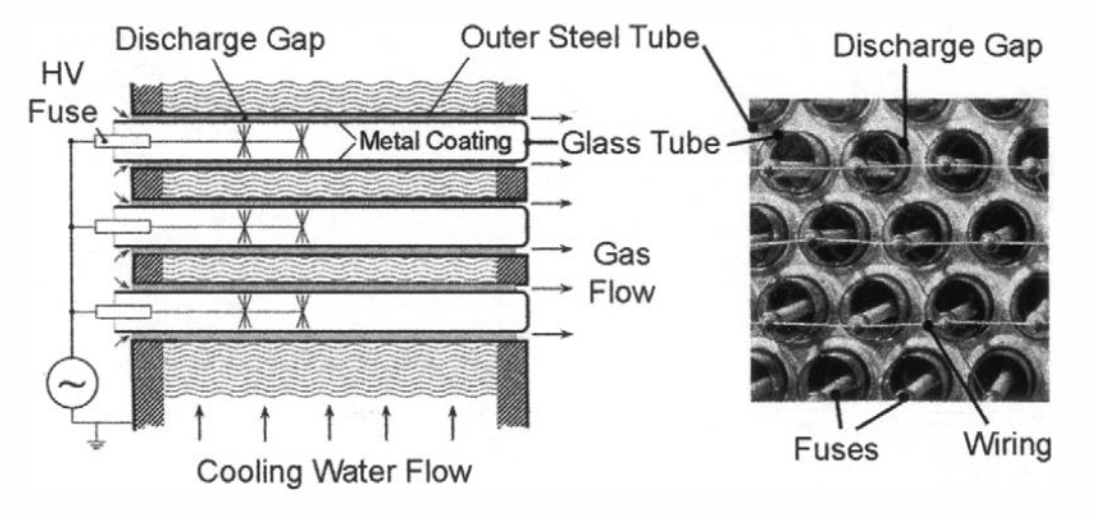 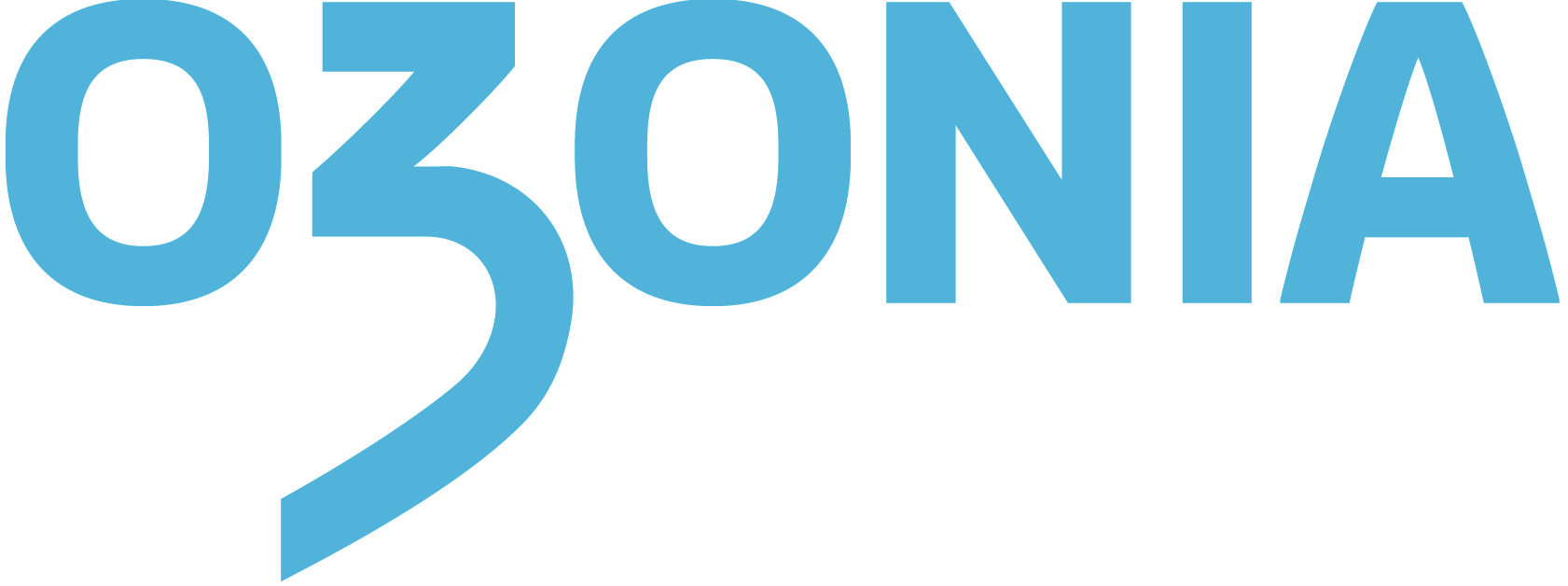 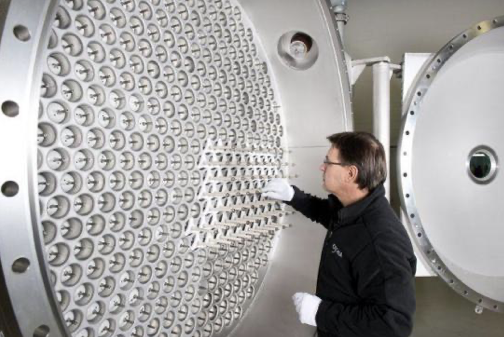 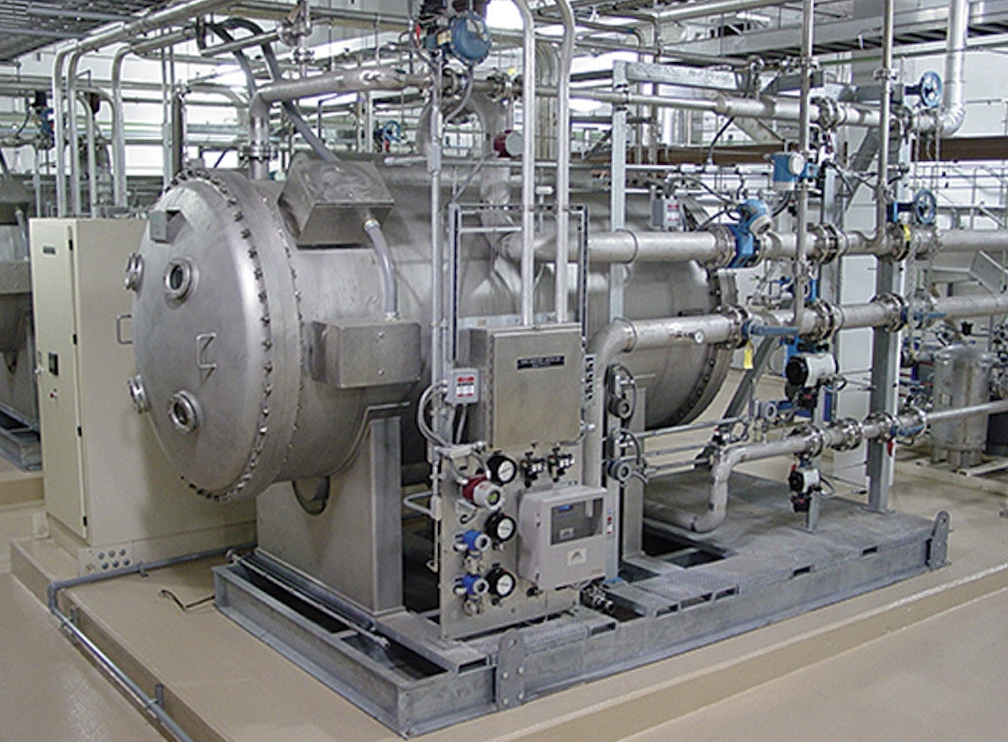 31
[Speaker Notes: Pozor je to pro verejnost … jednoduseji, schemata nazorna, ne moc analyz, jen par rovnic]
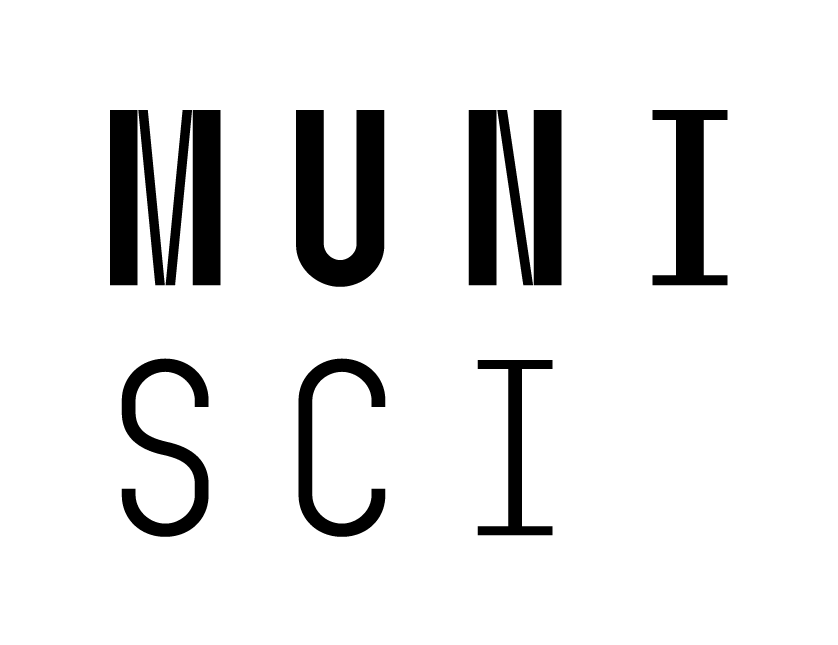 Surface processing
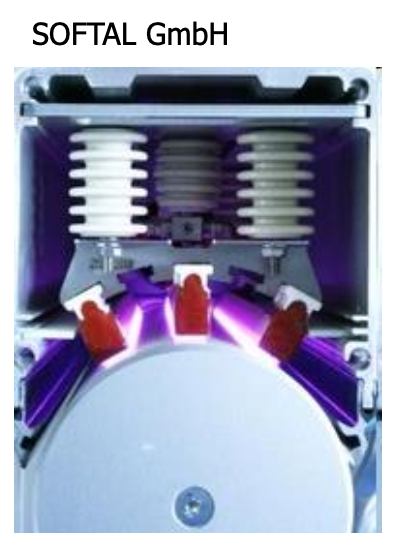 pro reaktivní plyny a depozice (Massines 2012)
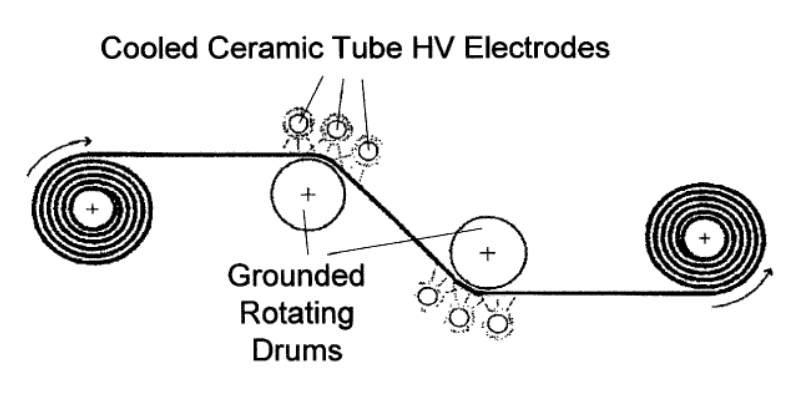 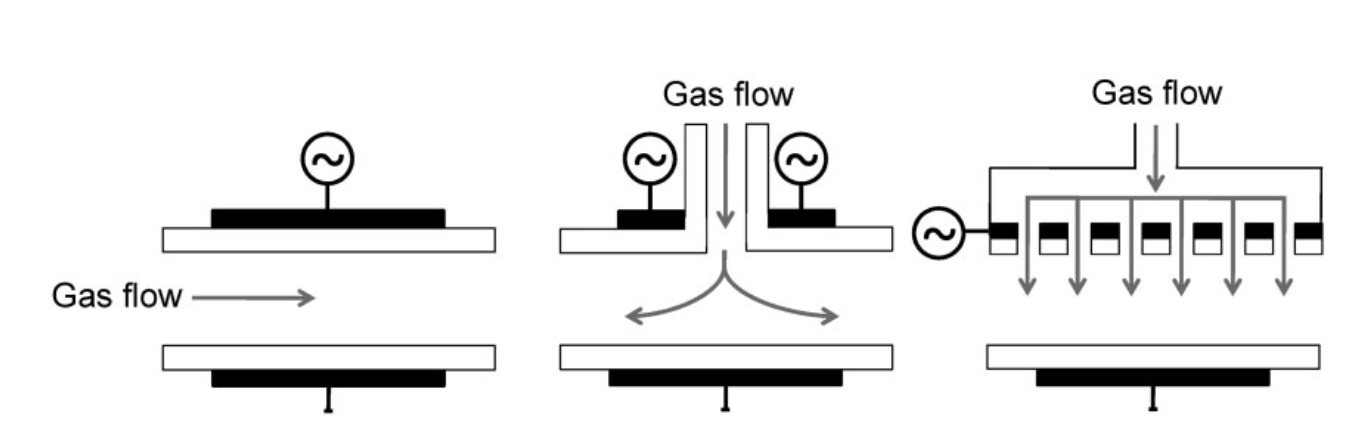 změna kontaktního úhlu, PET povrch, DCSBD (Homola 2017)
DCSBD – in-line opracování, no-pinholing, i tepelně citlivé povrchy/vzorky
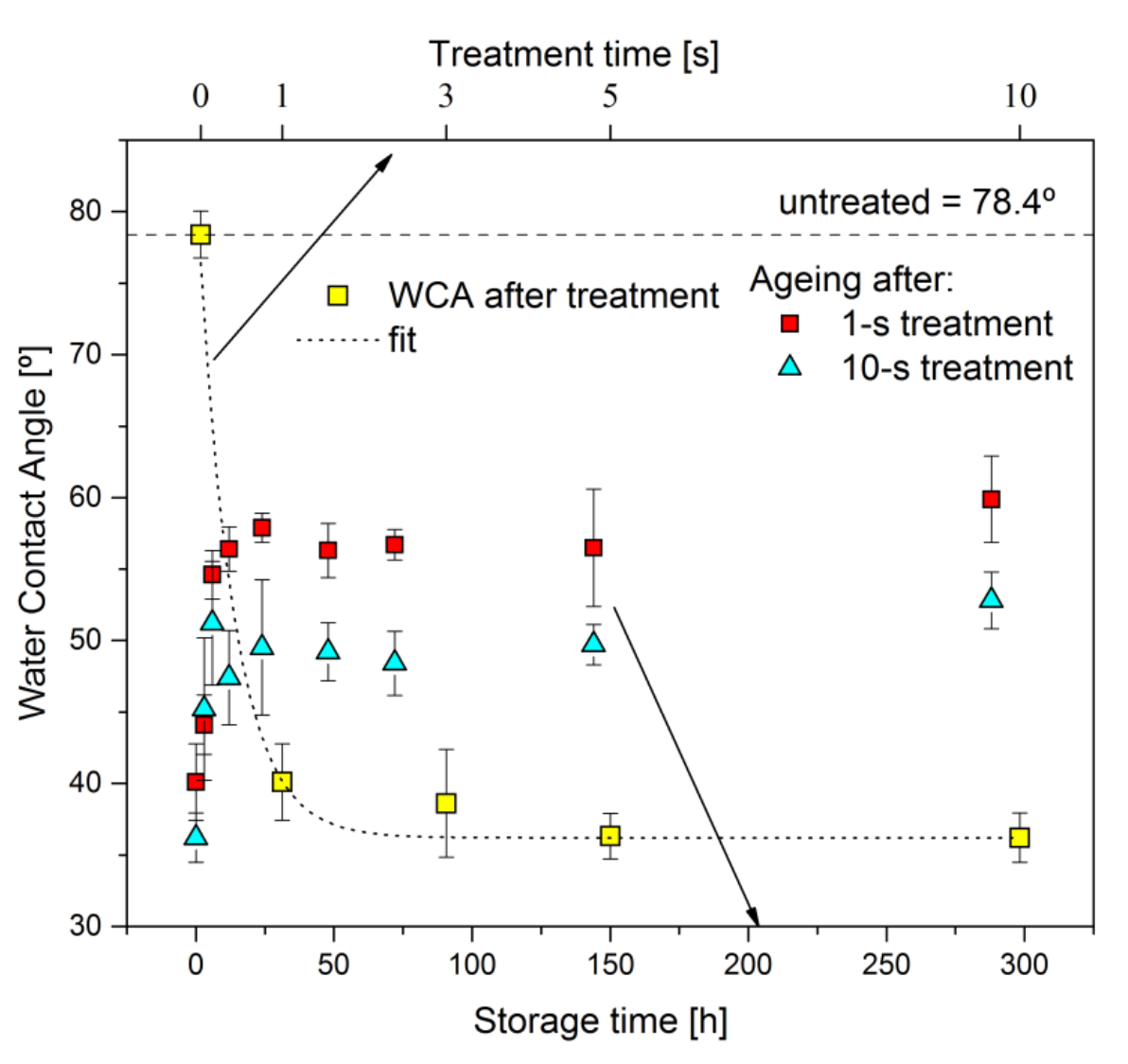 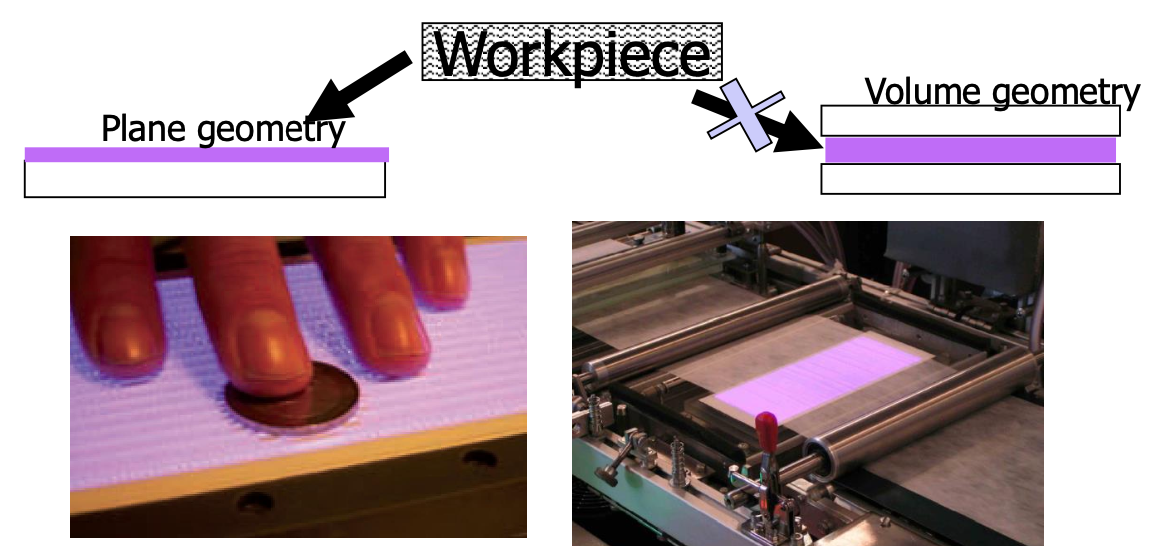 32
[Speaker Notes: Pozor je to pro verejnost … jednoduseji, schemata nazorna, ne moc analyz, jen par rovnic]
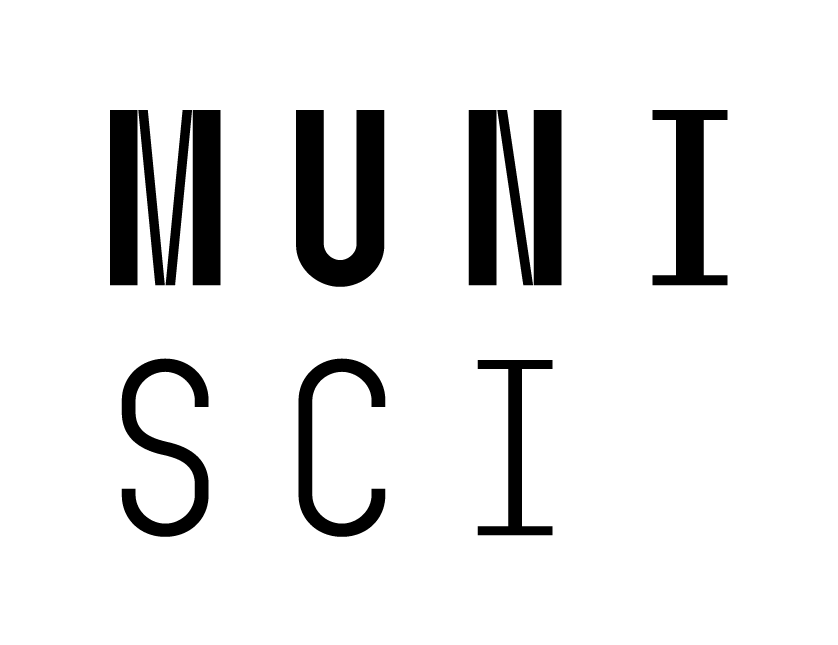 Excimer light sources
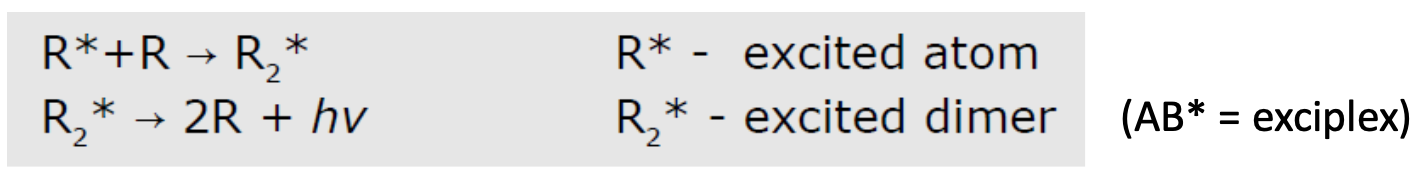 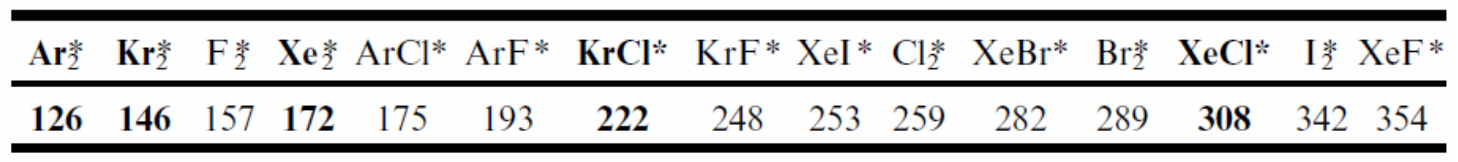 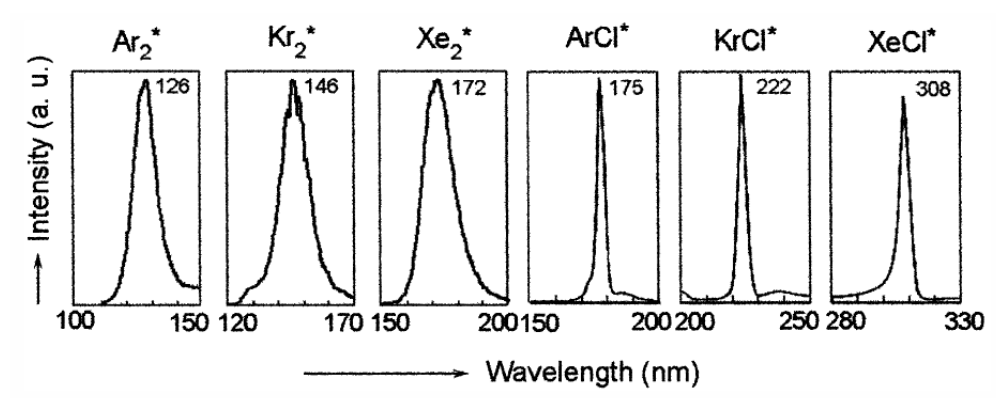 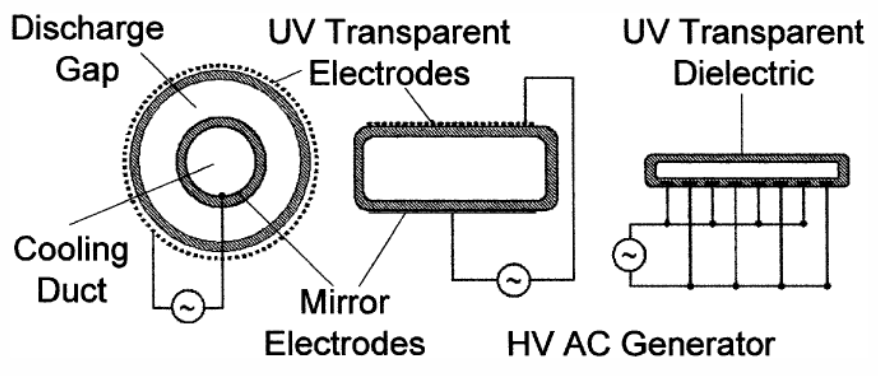 Very intense UV light sources
surface and water cleaning by UV
UV curing and photopolymerization
excimer lasers for semiconductor applications
33
[Speaker Notes: Pozor je to pro verejnost … jednoduseji, schemata nazorna, ne moc analyz, jen par rovnic]
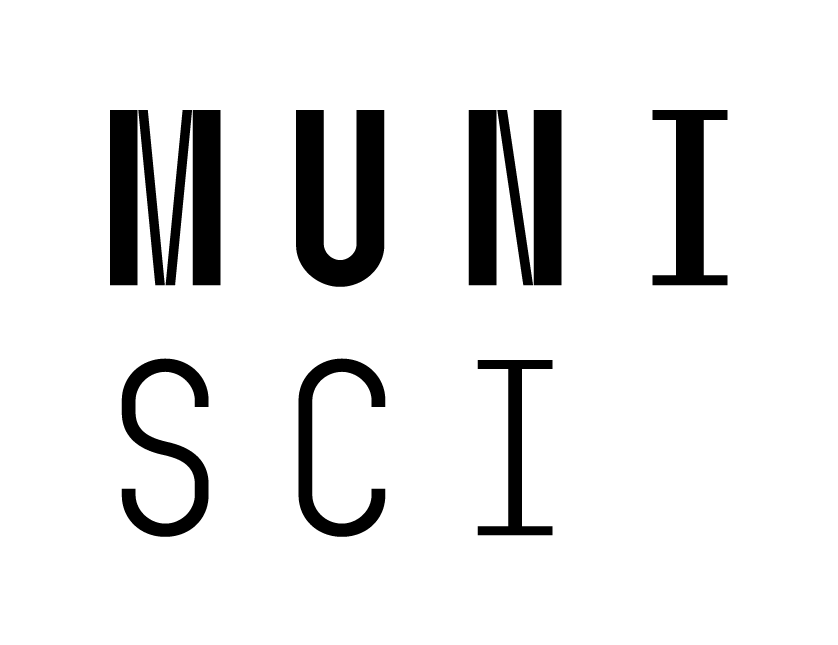 Excimer light sources
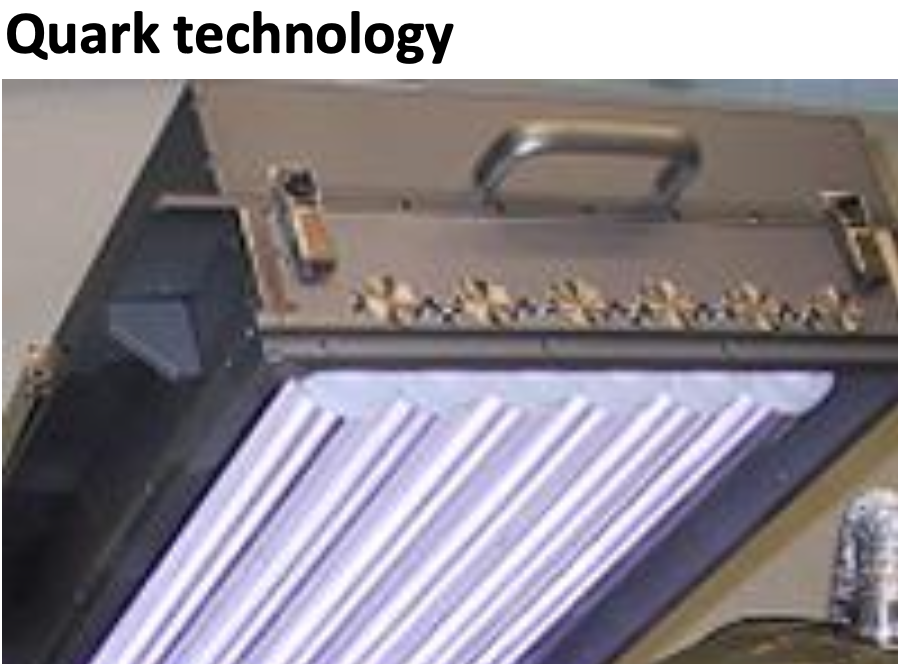 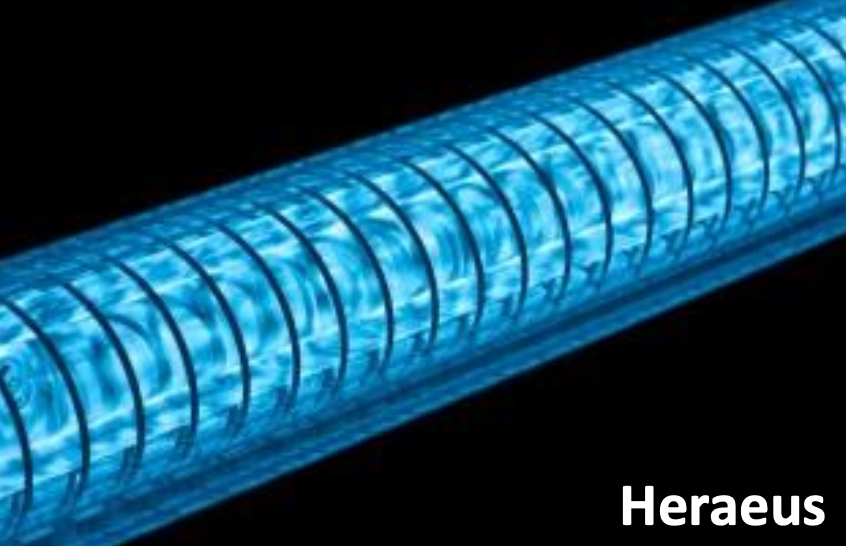 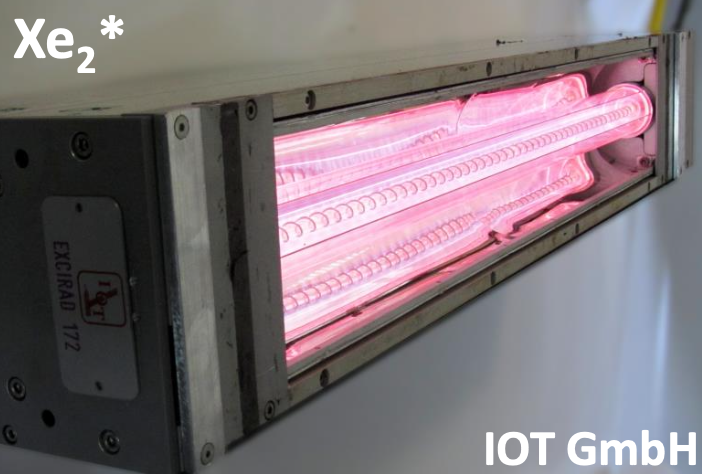 Very intense UV light sources
surface and water cleaning by UV
UV curing and photopolymerization
excimer lasers for semiconductor applications
34
[Speaker Notes: Pozor je to pro verejnost … jednoduseji, schemata nazorna, ne moc analyz, jen par rovnic]
Takeaways
What is a DBD and what are its various arrangements

Where is the voltage drop in DBDs, what are the methods for accurately measuring plasma power and voltage?

What are some methods of DBD diagnostics.

DBD applications